ATTIVITÁ SECONDO QUADRIMESTRE
SCUOLA INFANZIA SORRENTI
a.s. 2020/2021
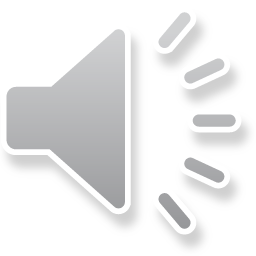 CARNEVALE
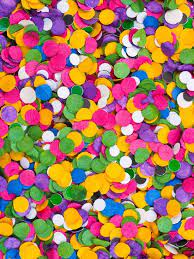 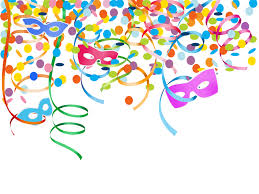 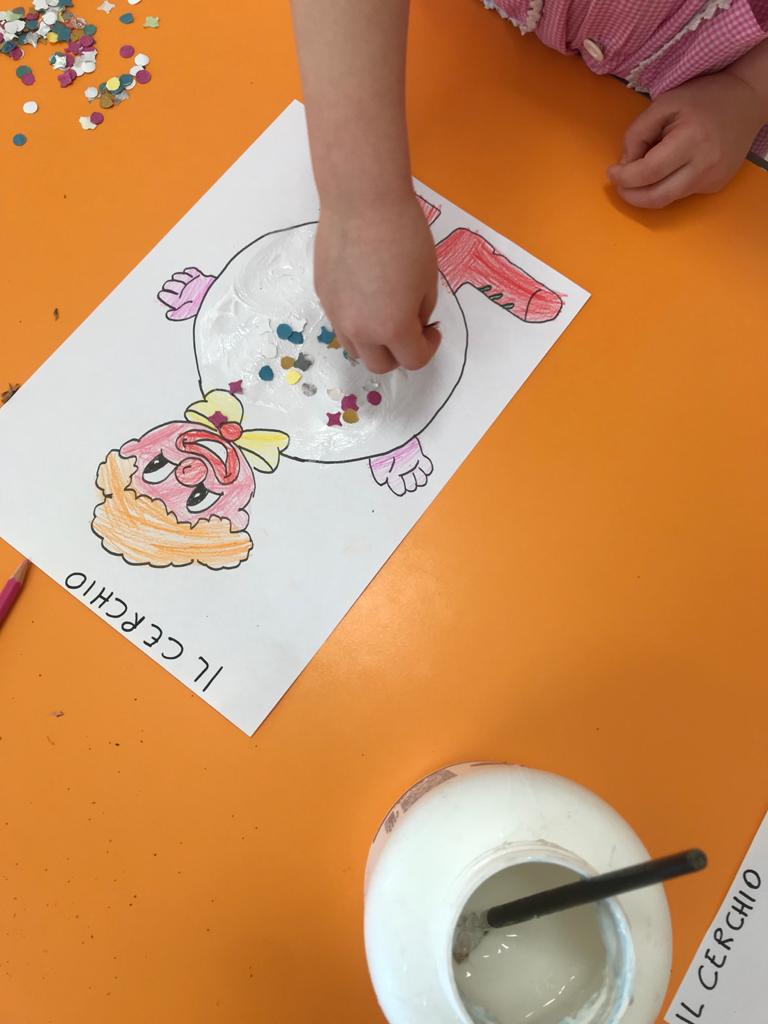 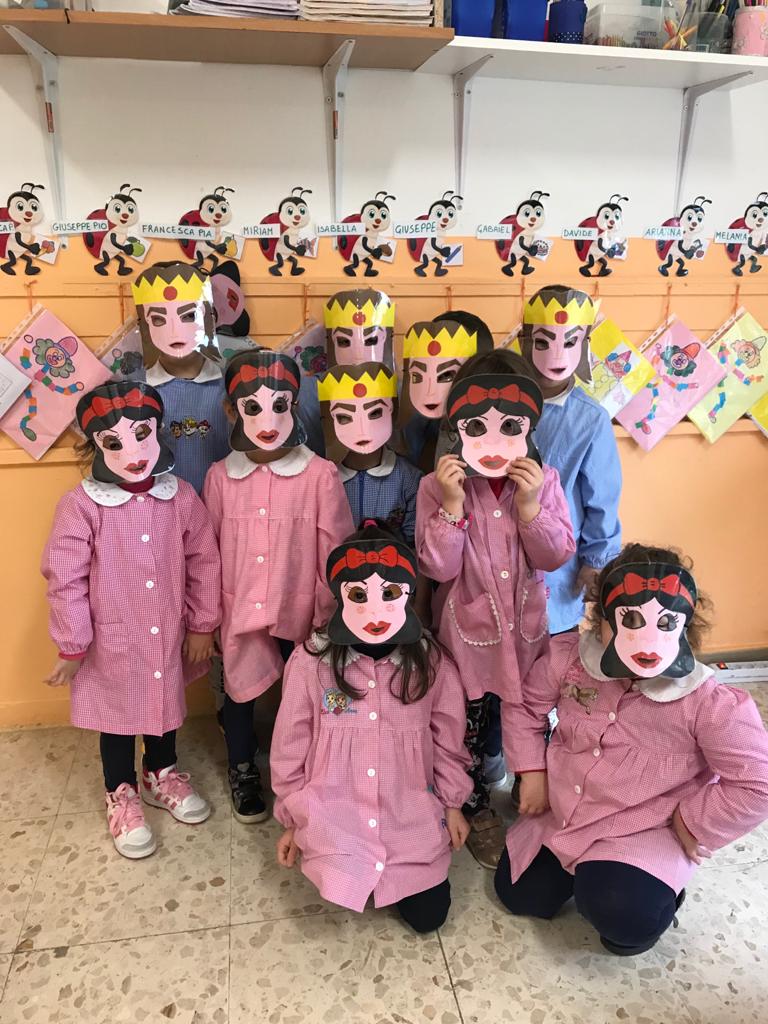 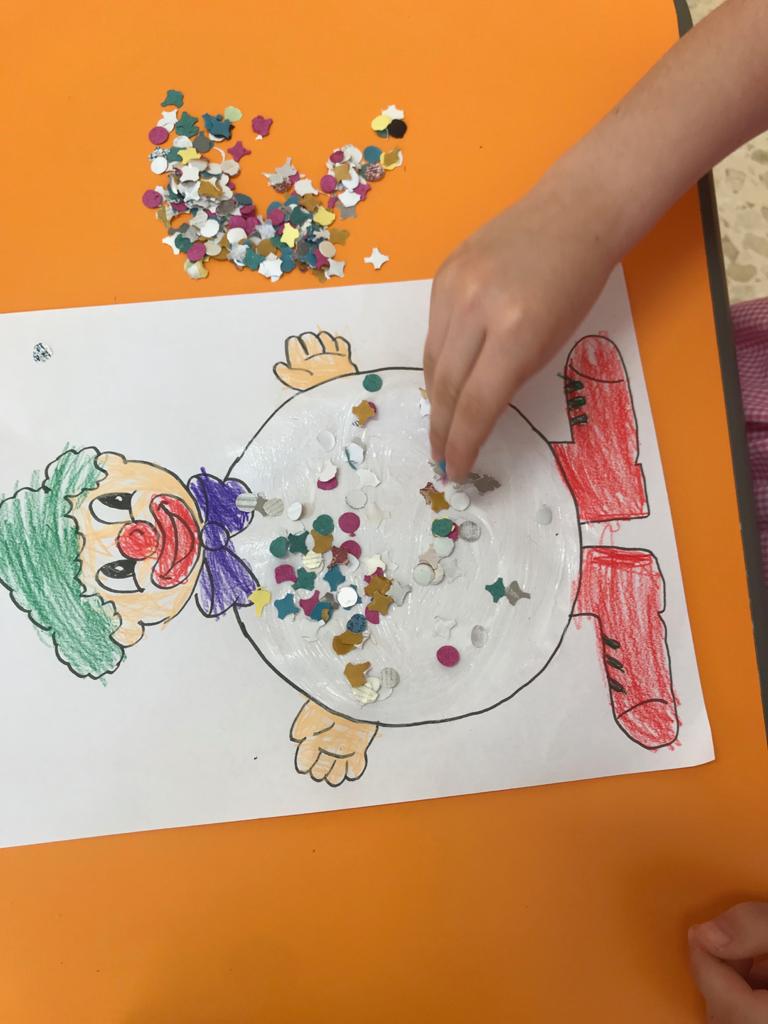 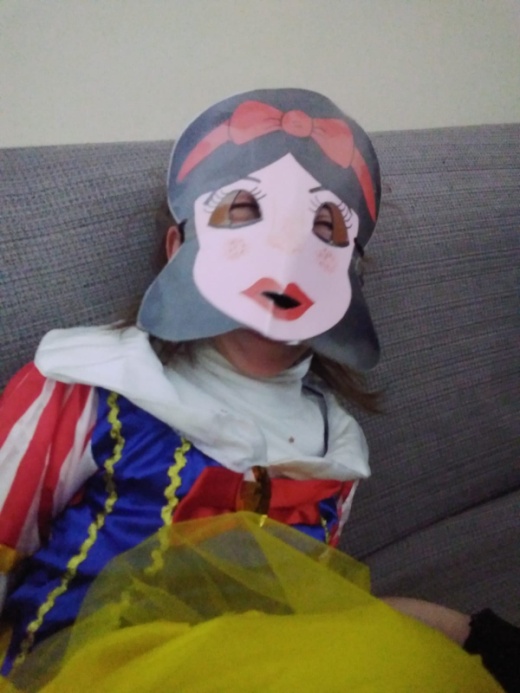 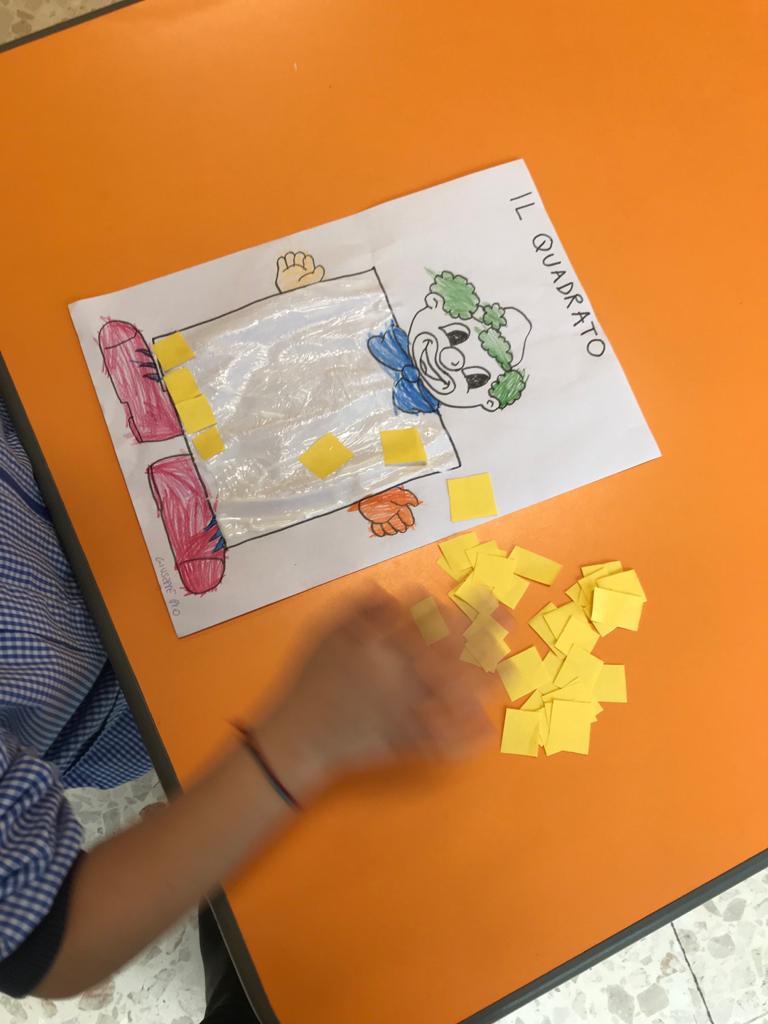 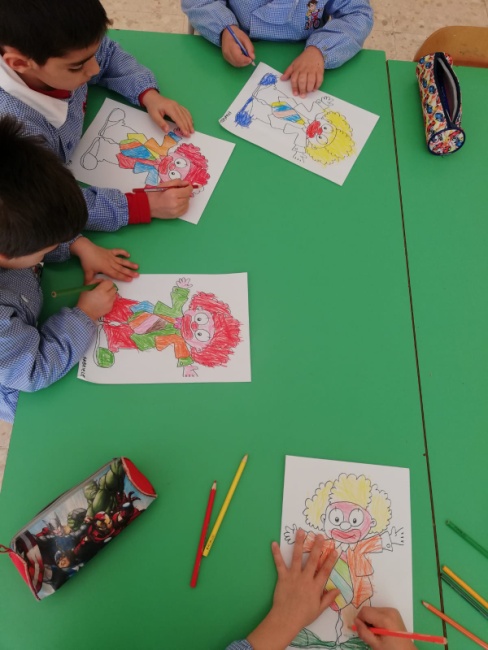 FORME GEOMETRICHE
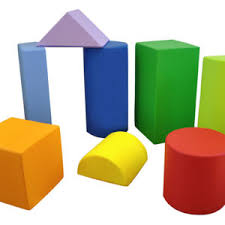 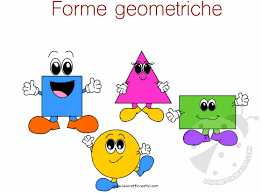 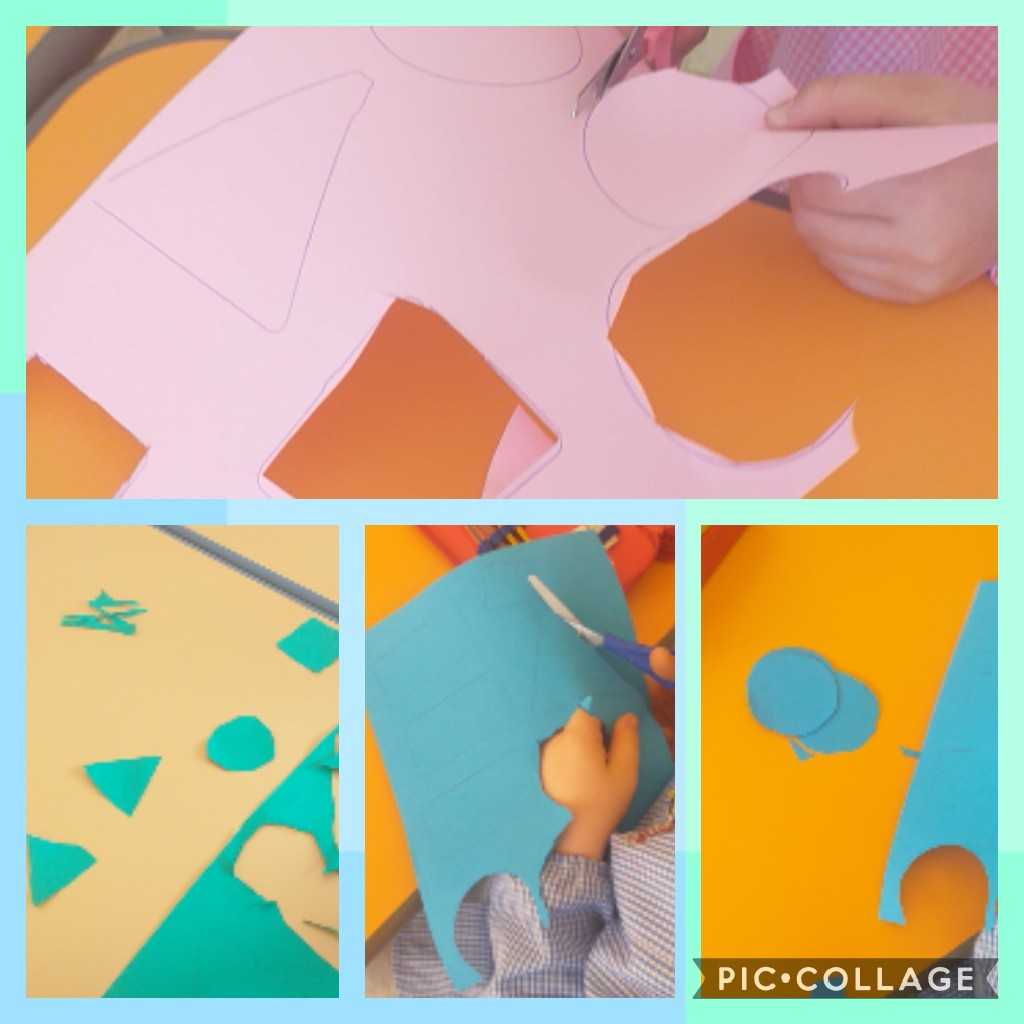 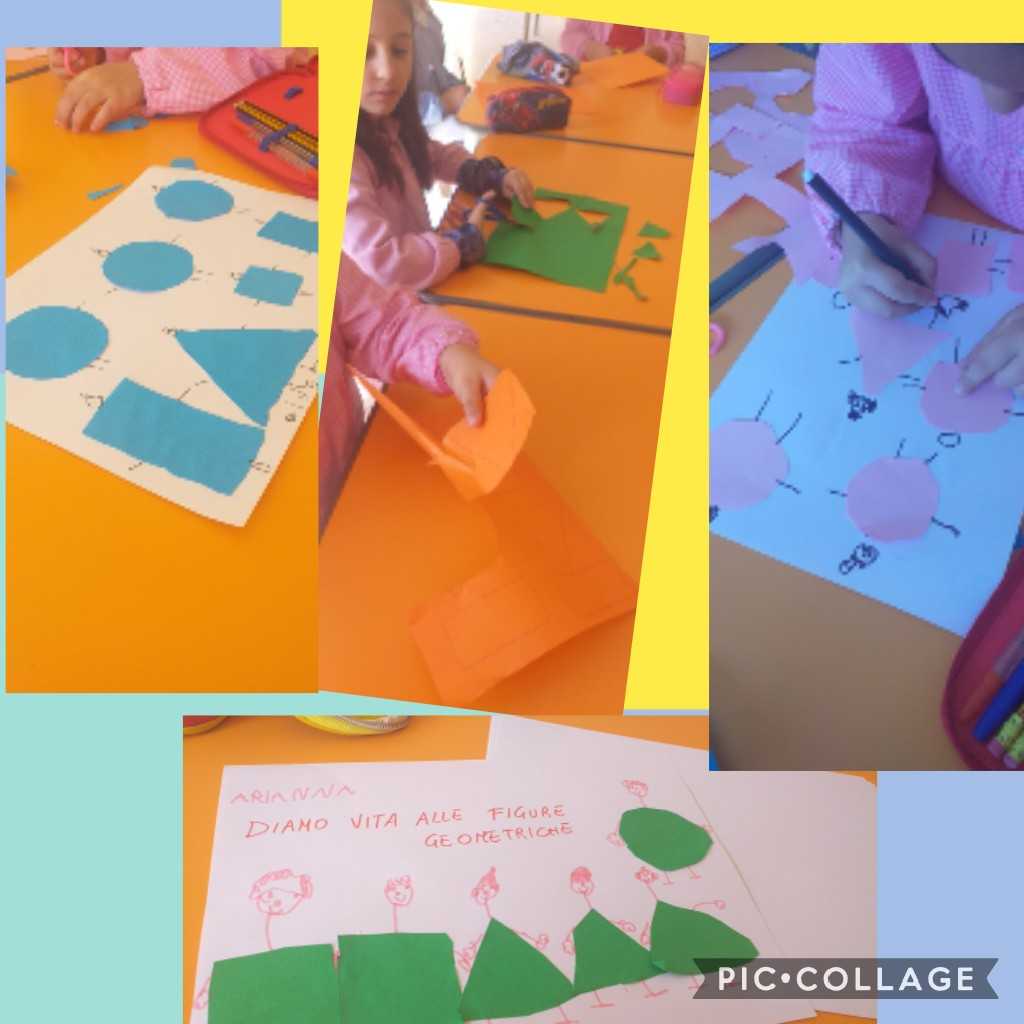 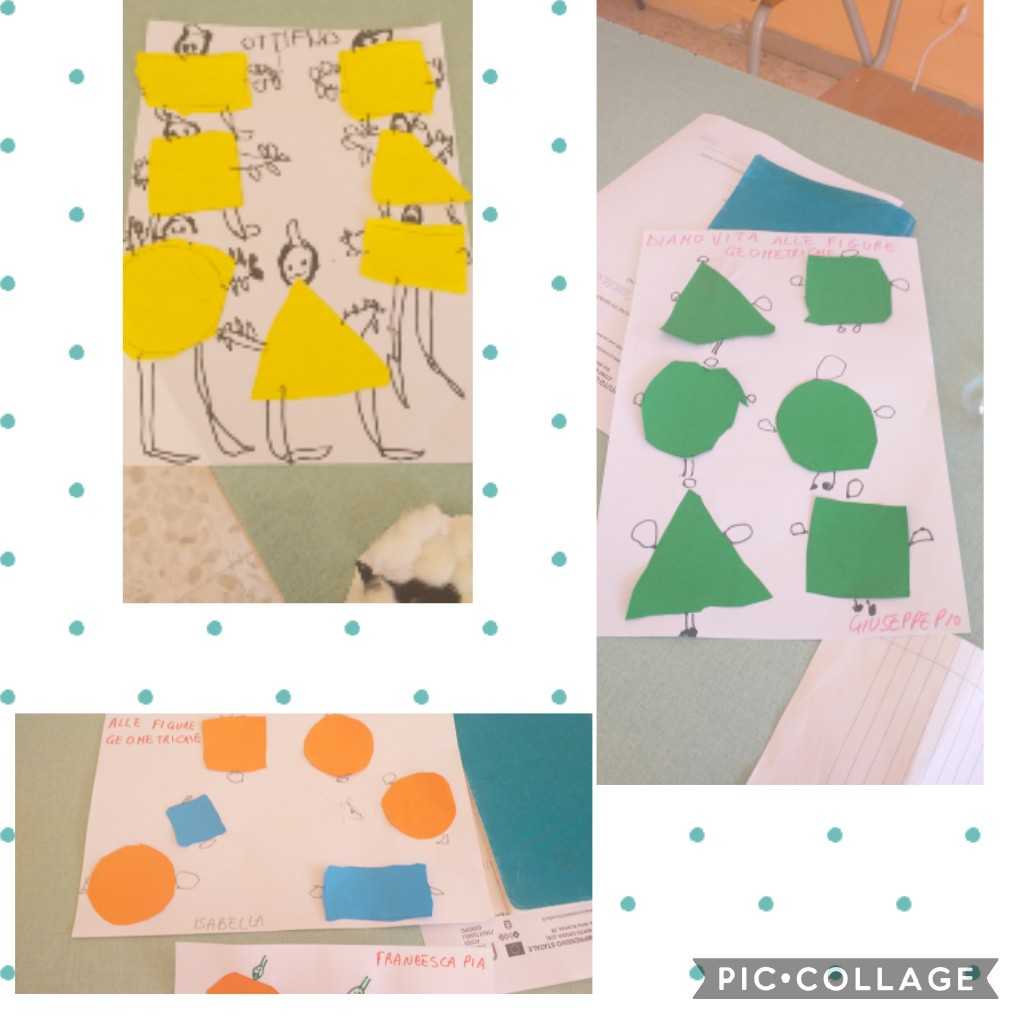 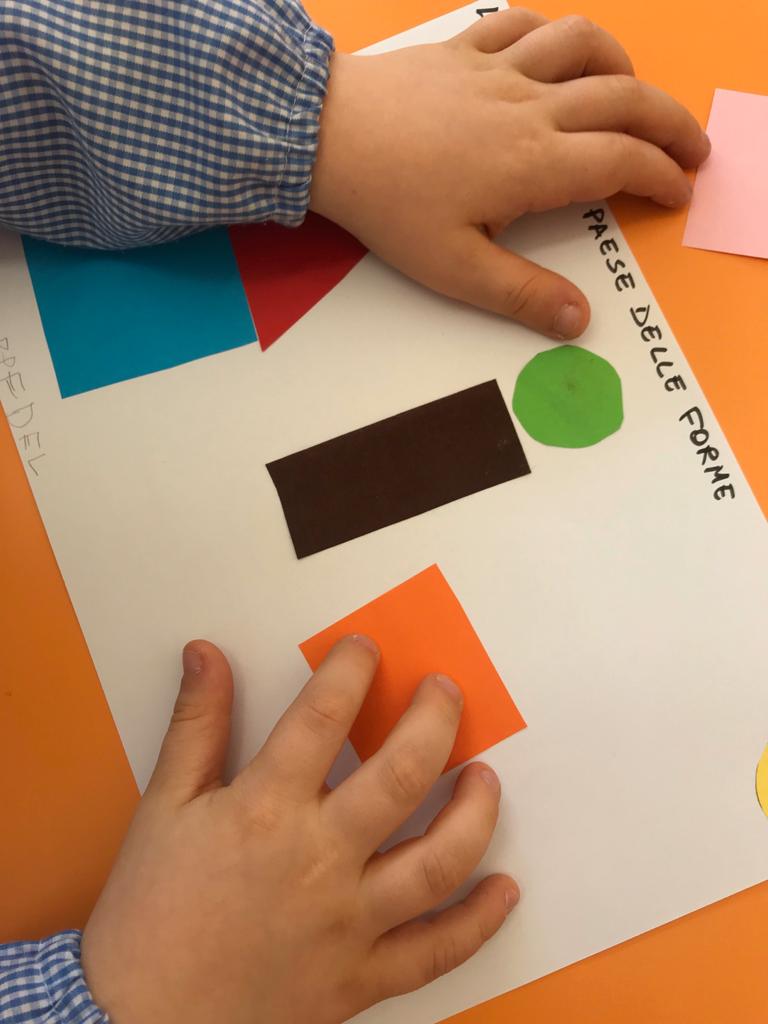 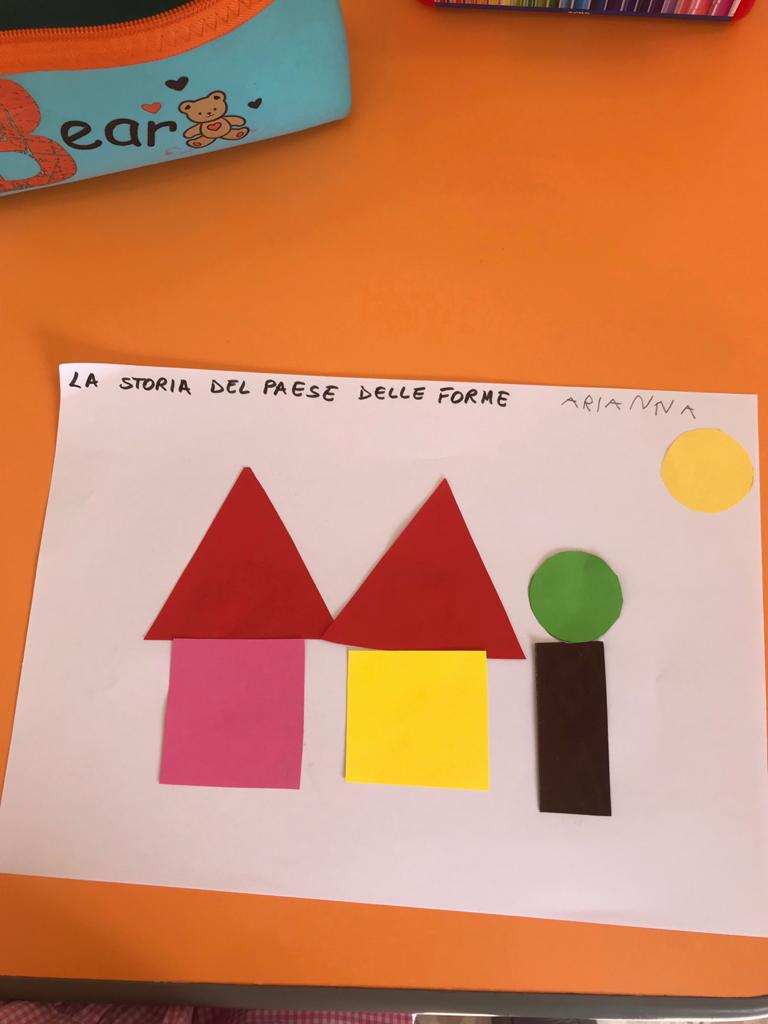 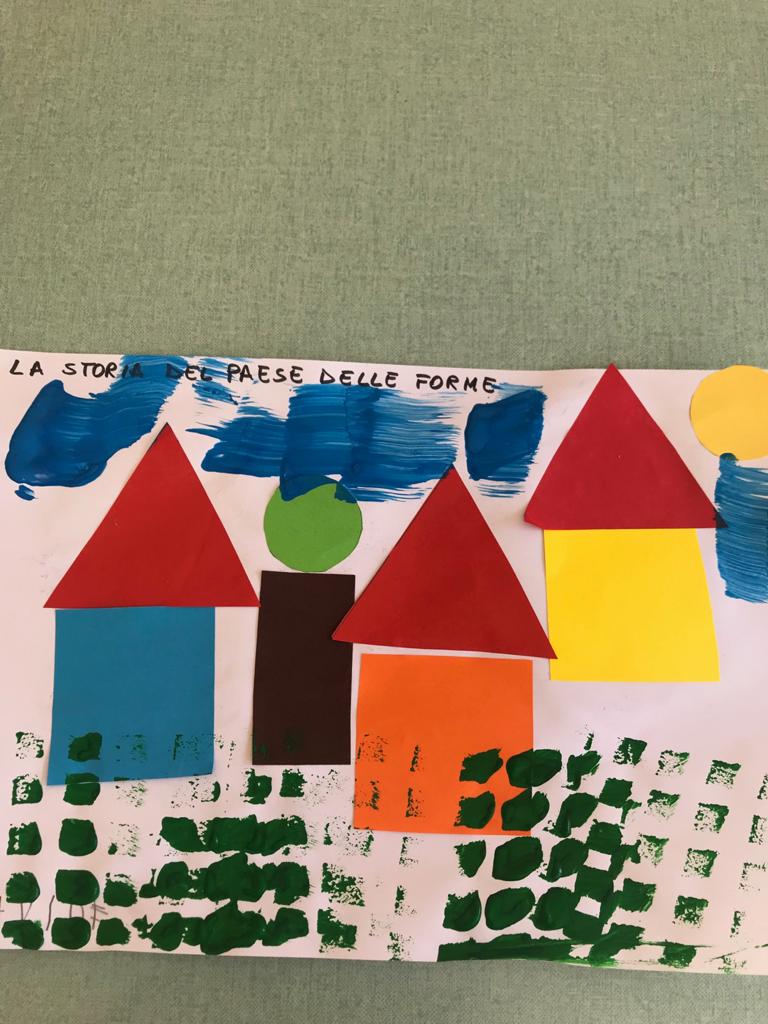 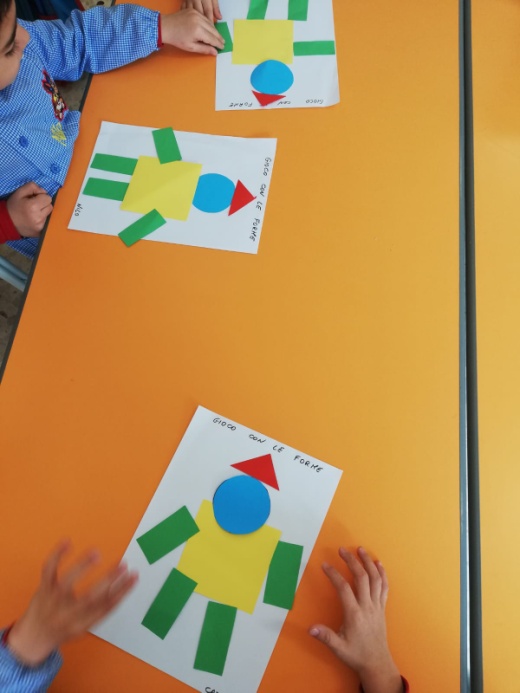 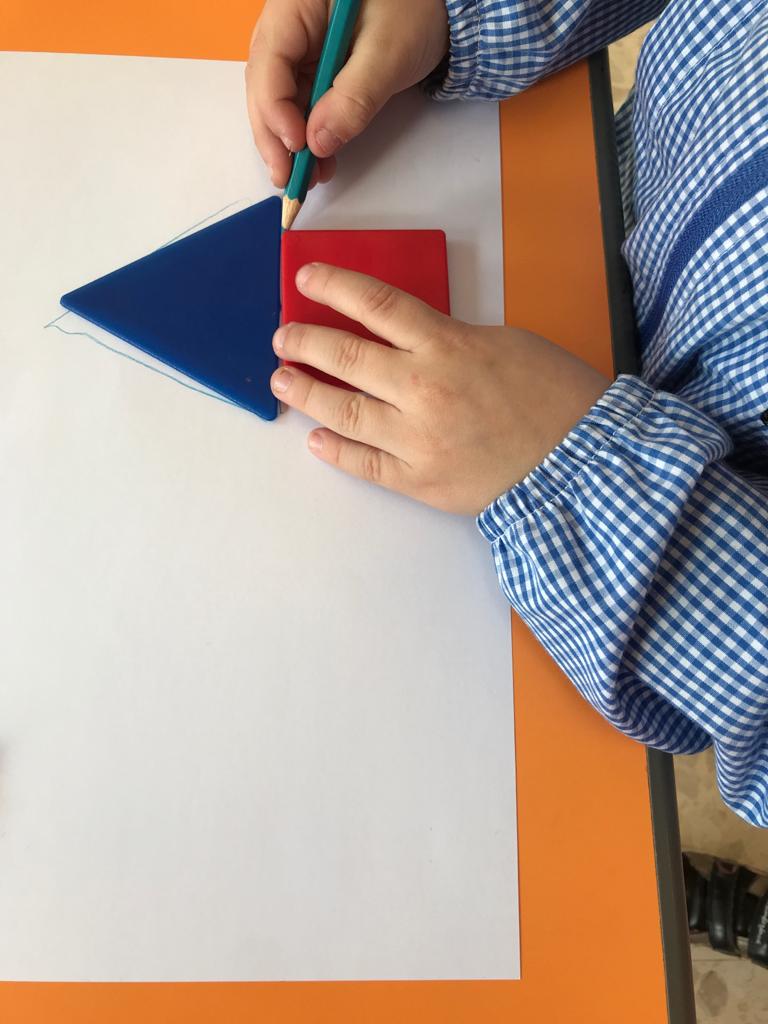 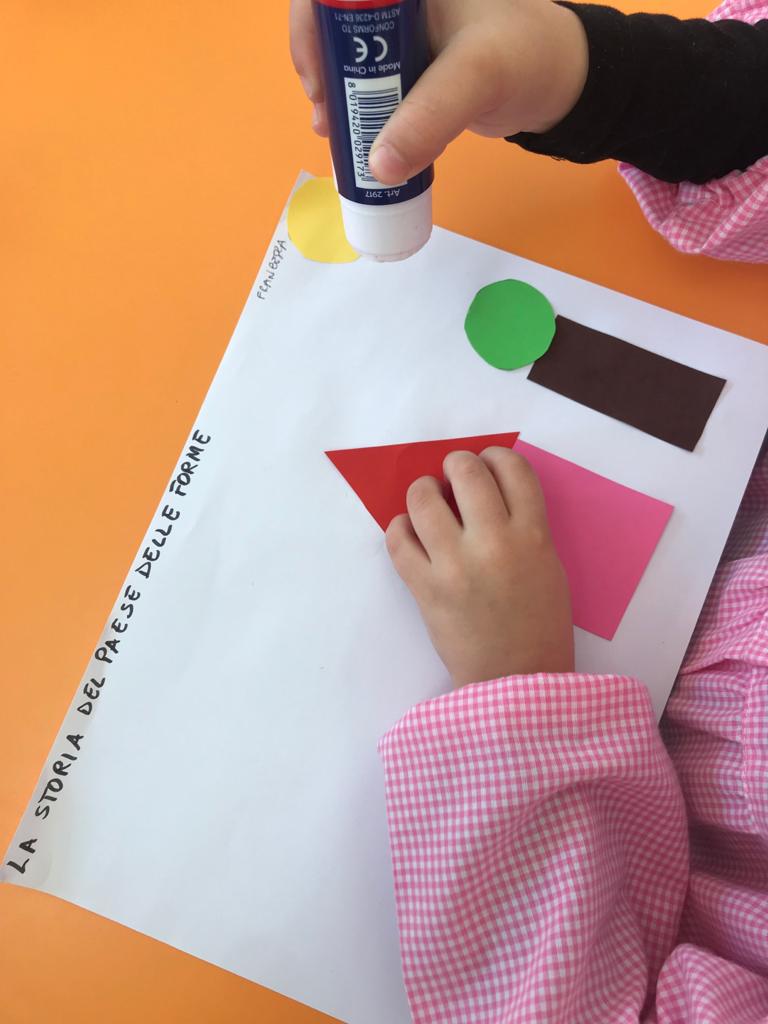 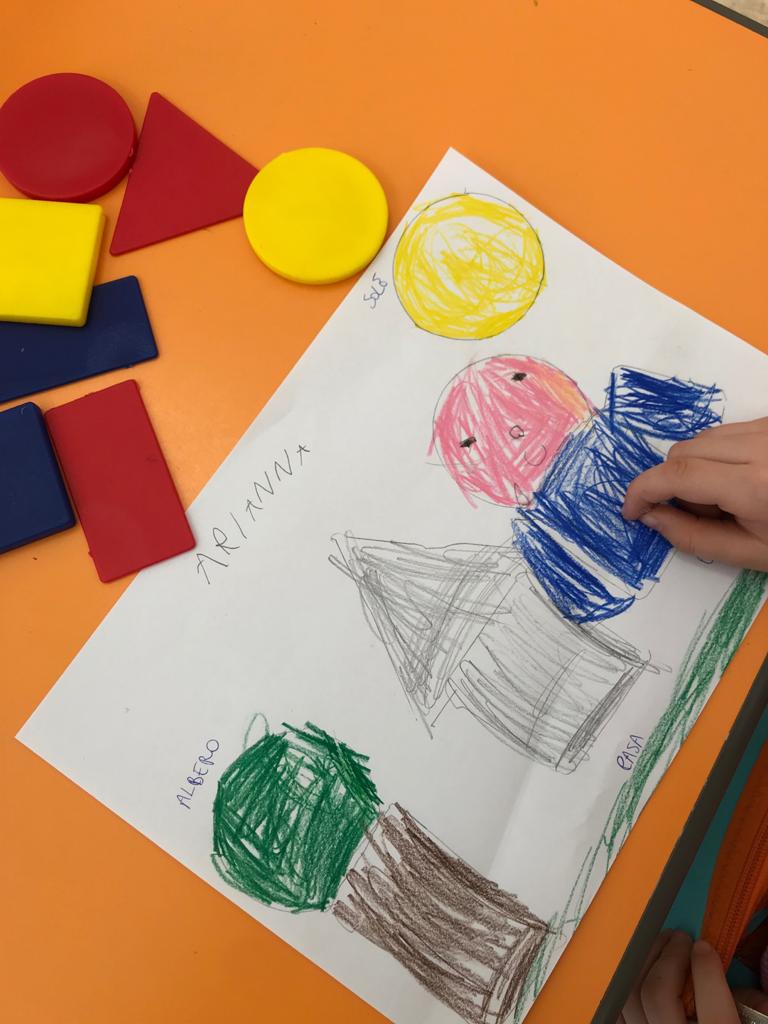 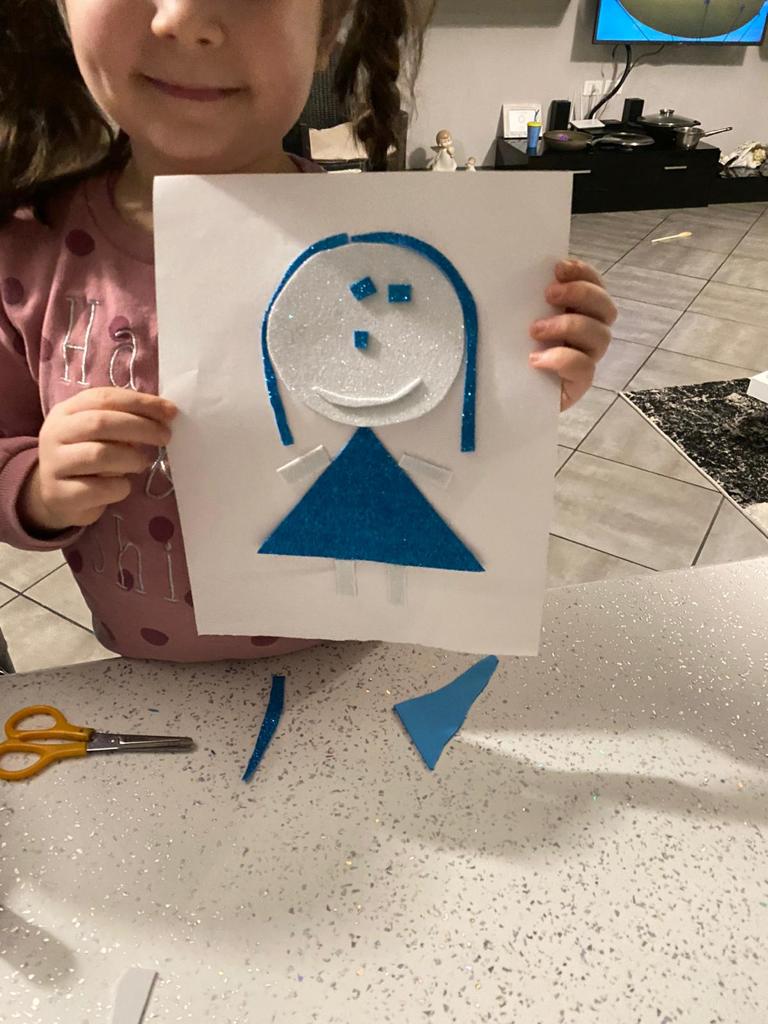 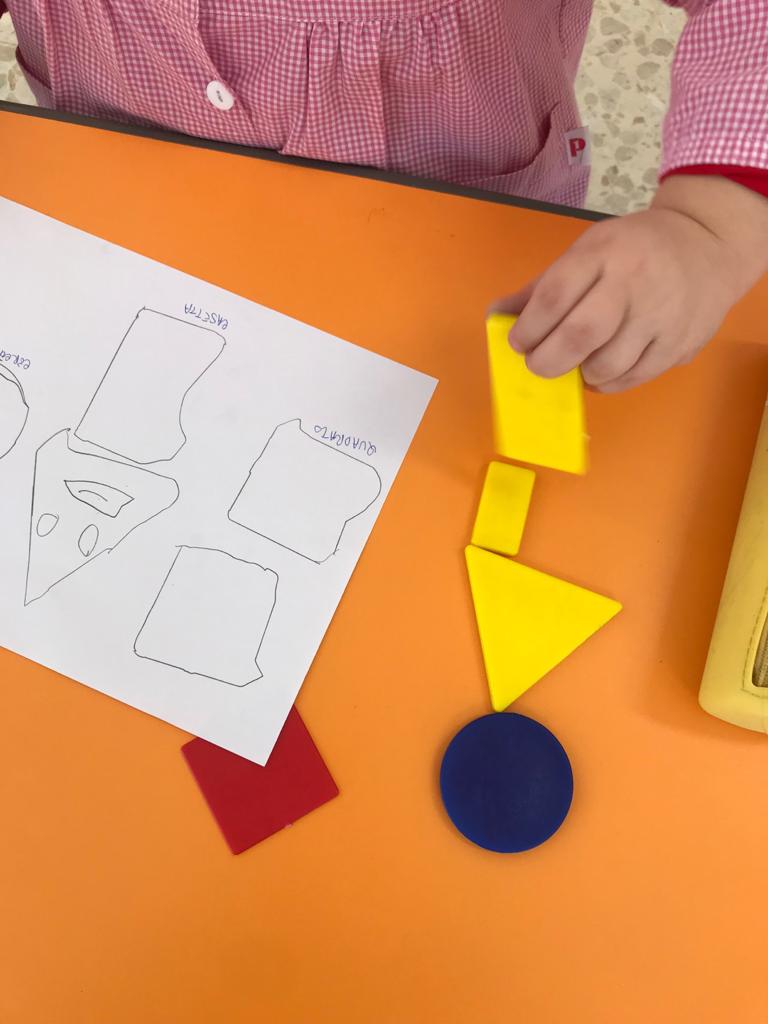 FESTA DEL PAPÁ
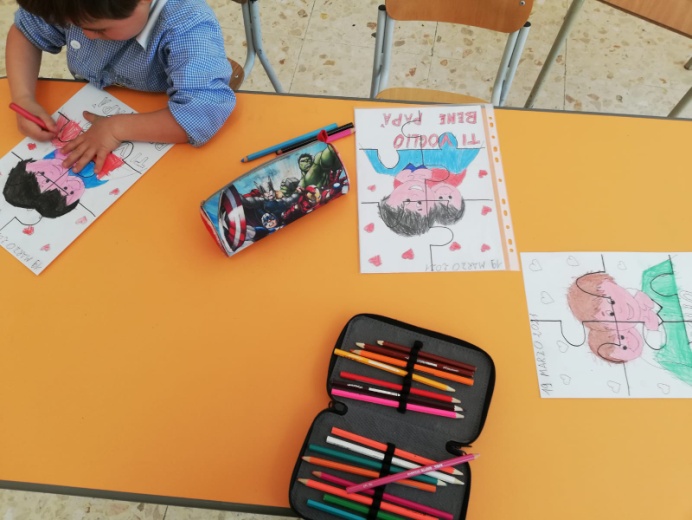 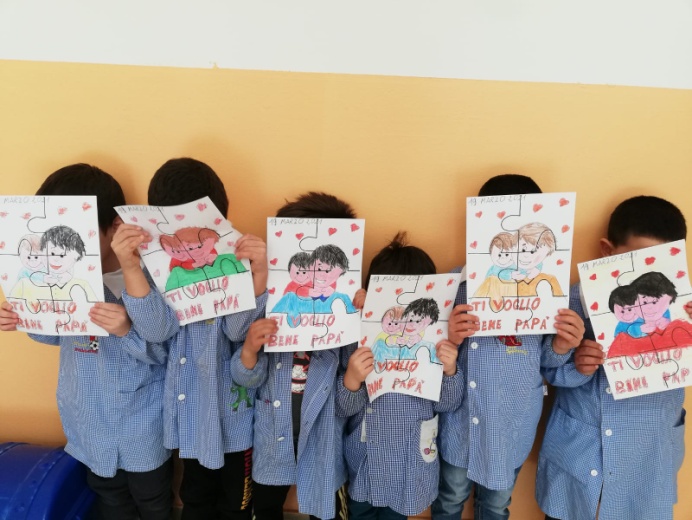 PRIMAVERA
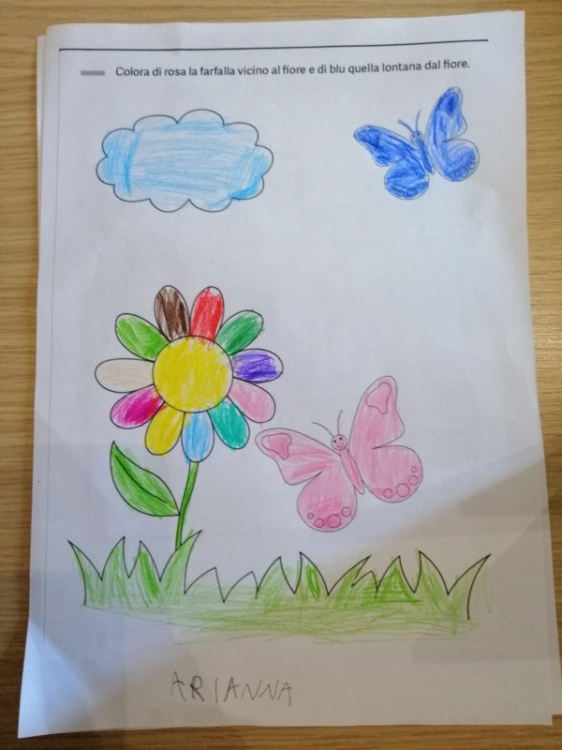 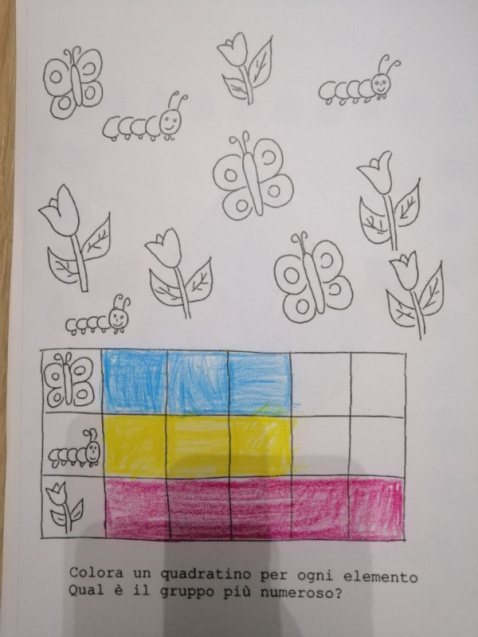 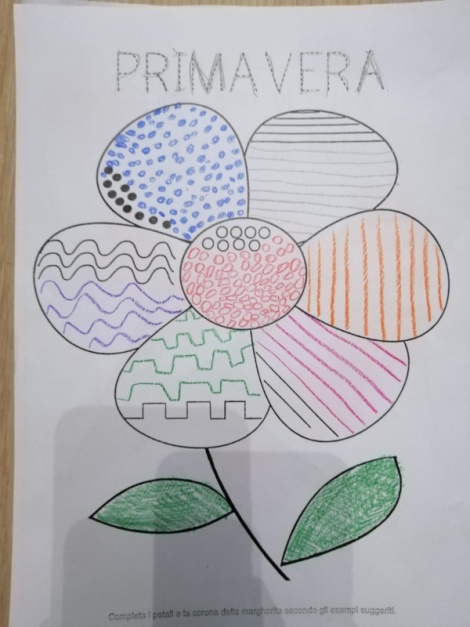 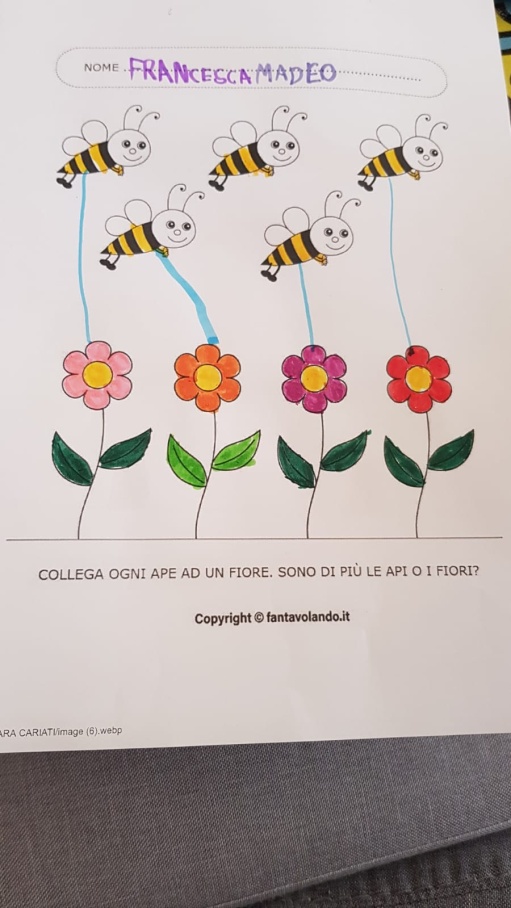 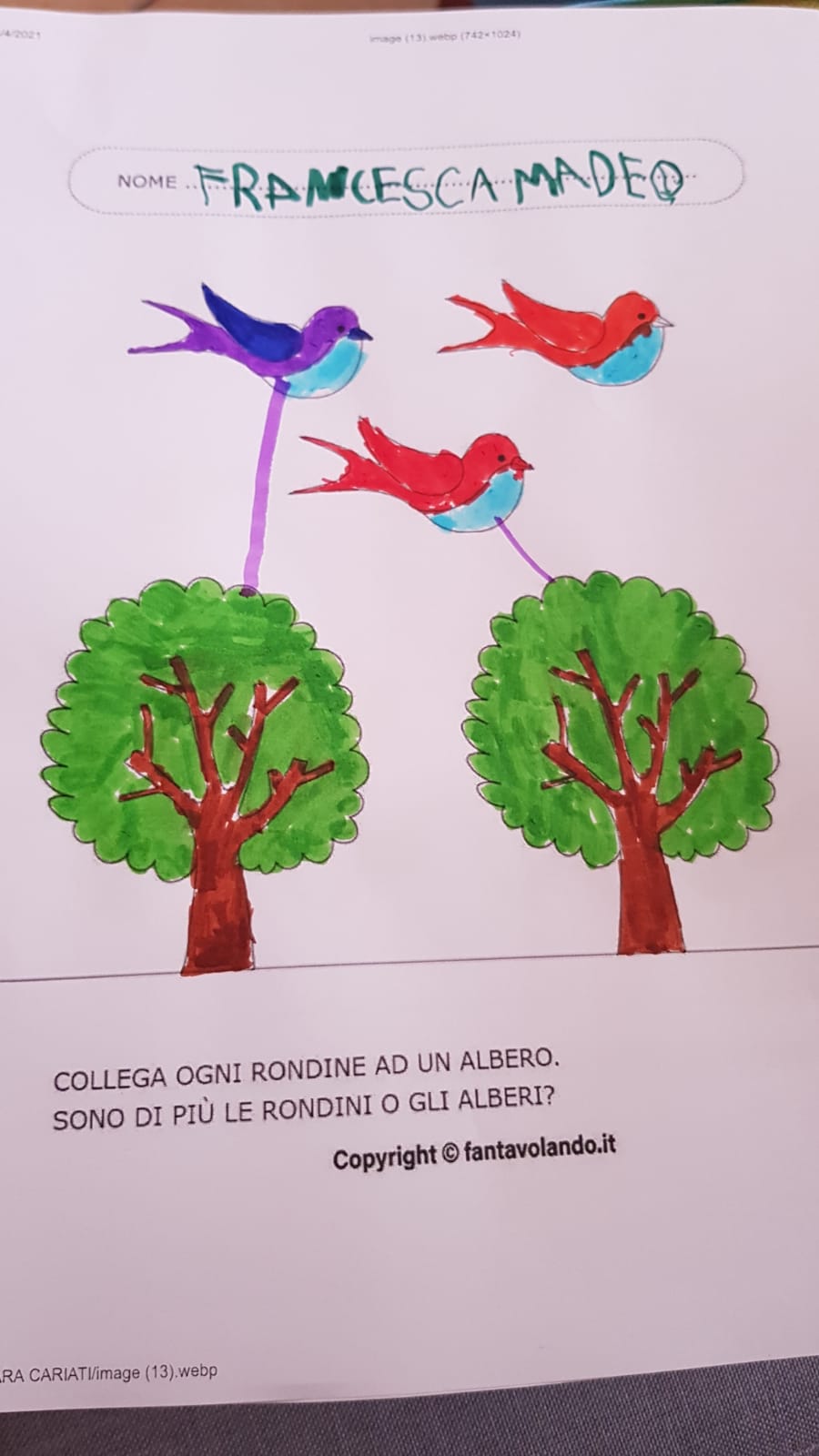 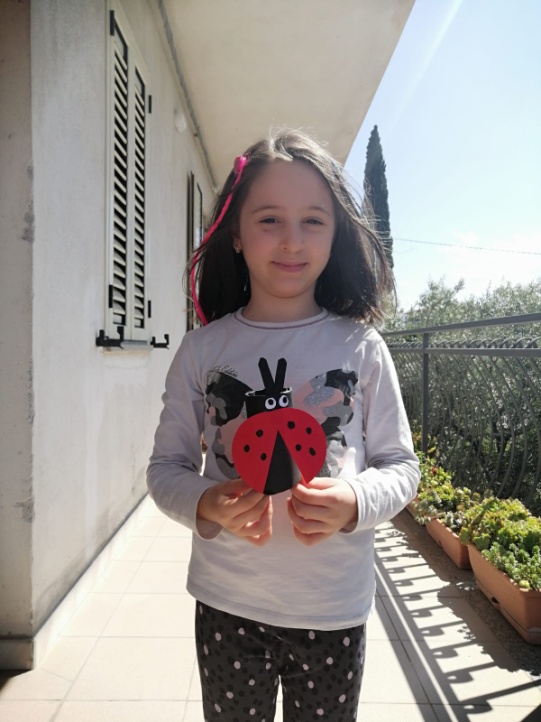 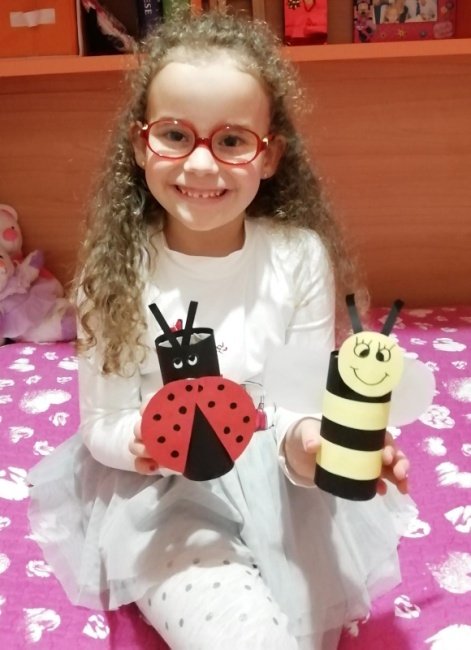 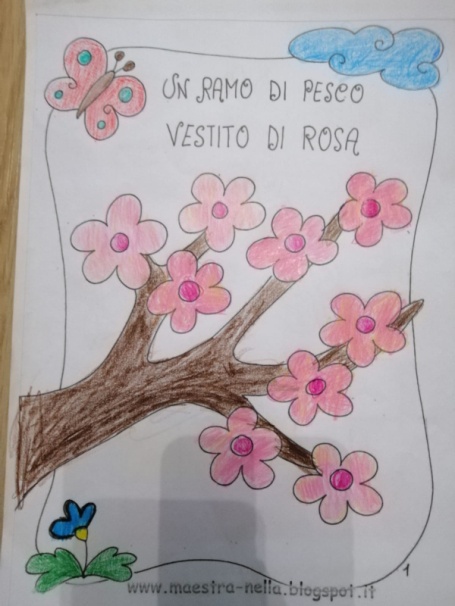 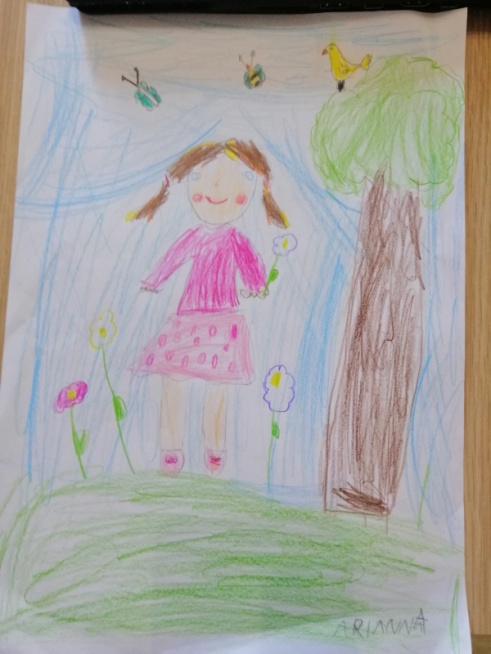 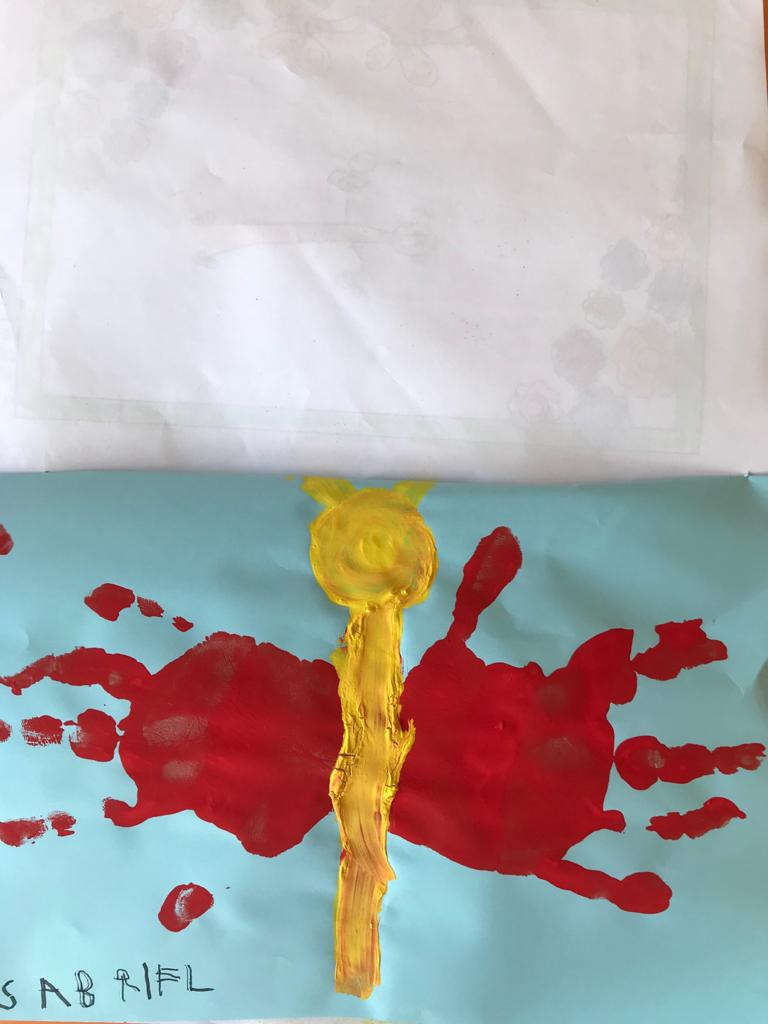 PASQUA
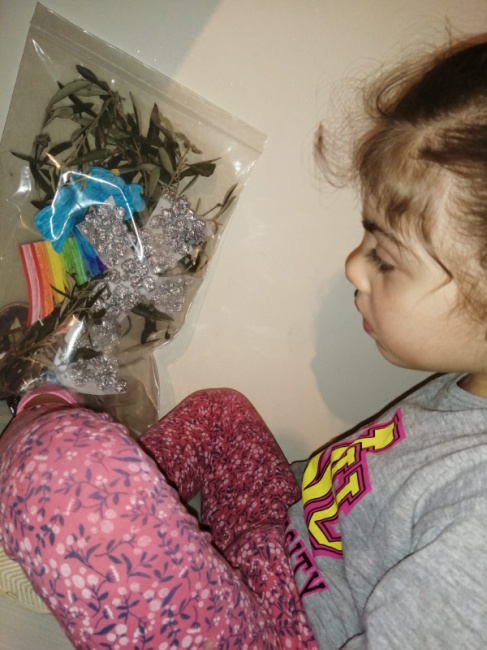 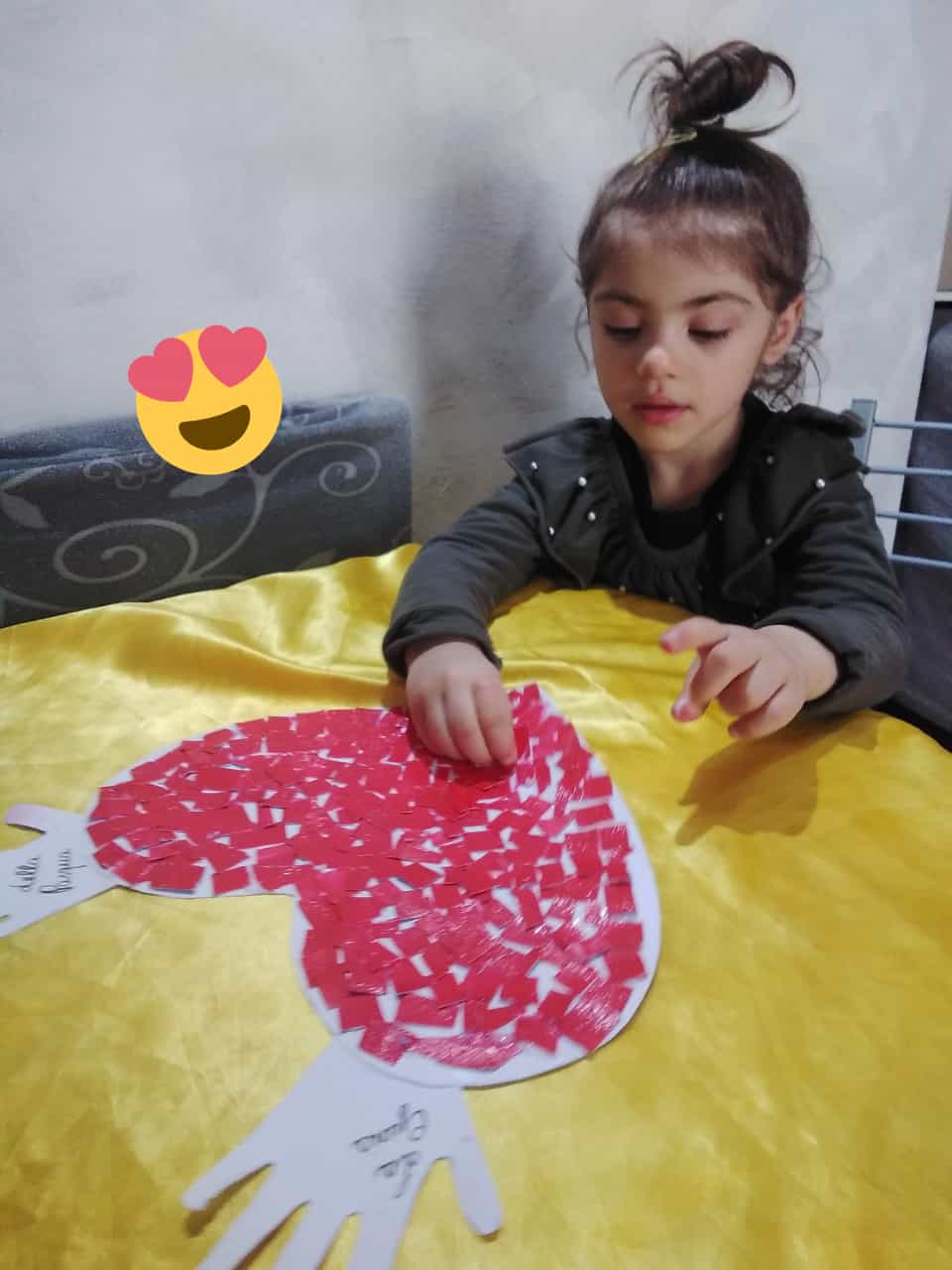 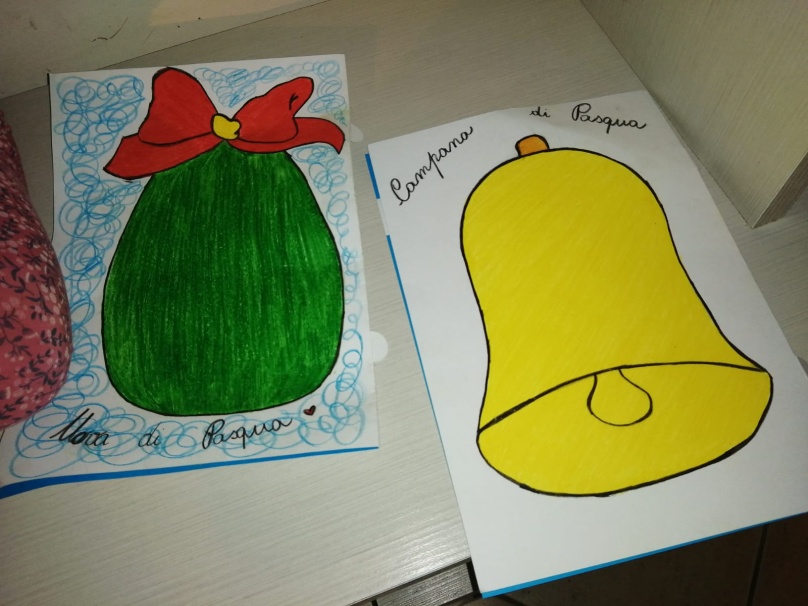 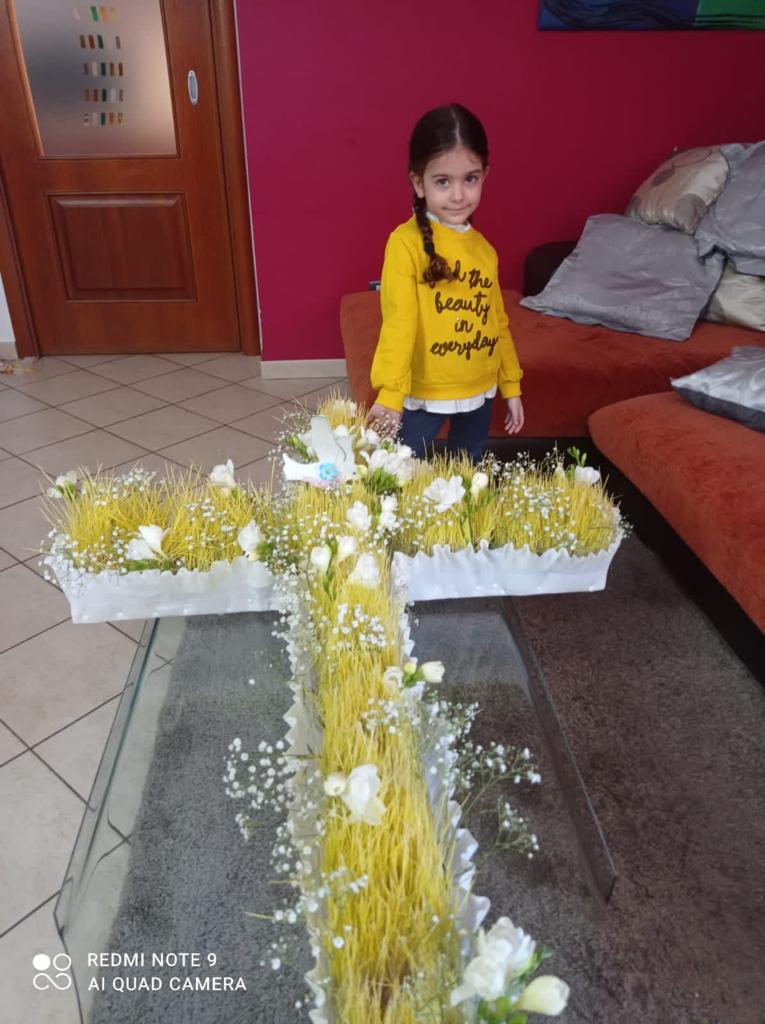 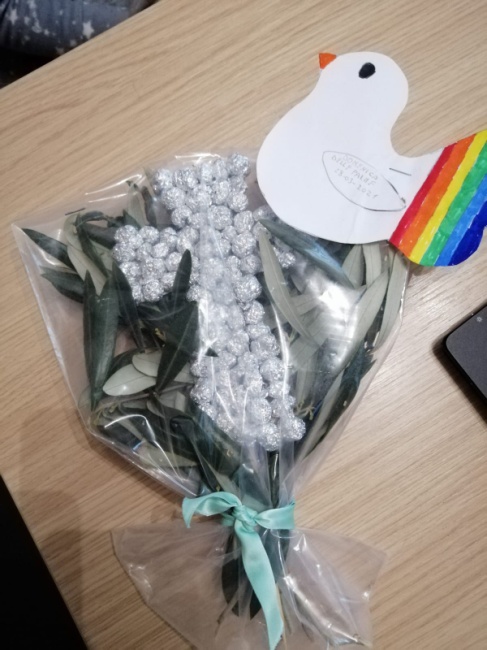 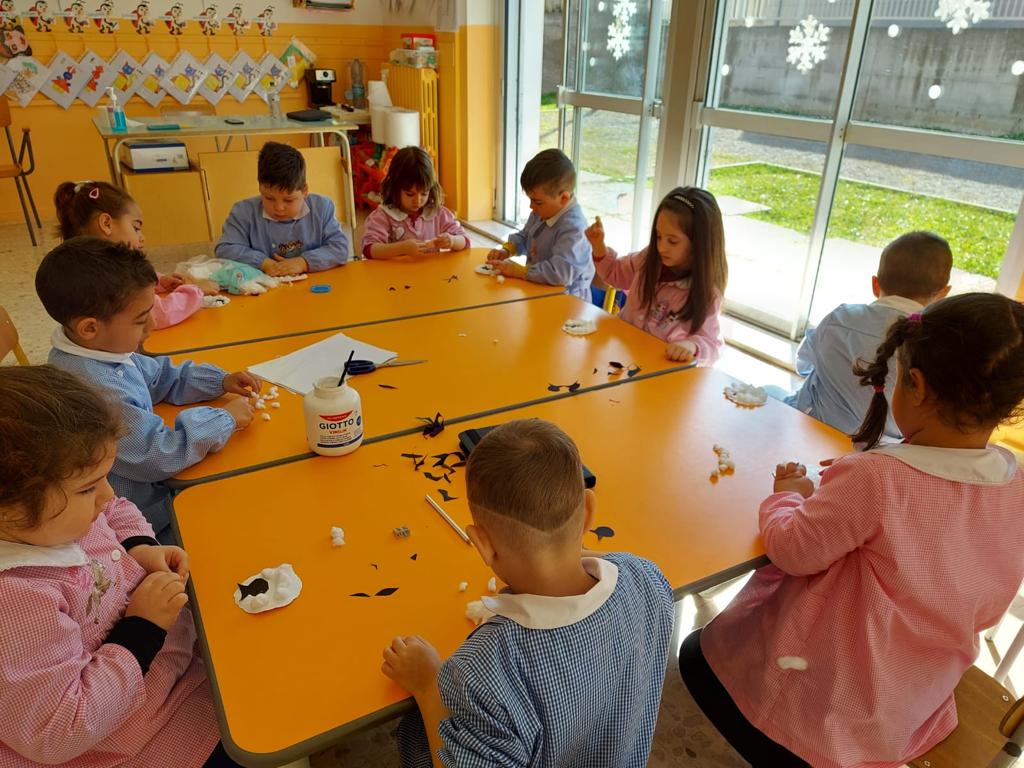 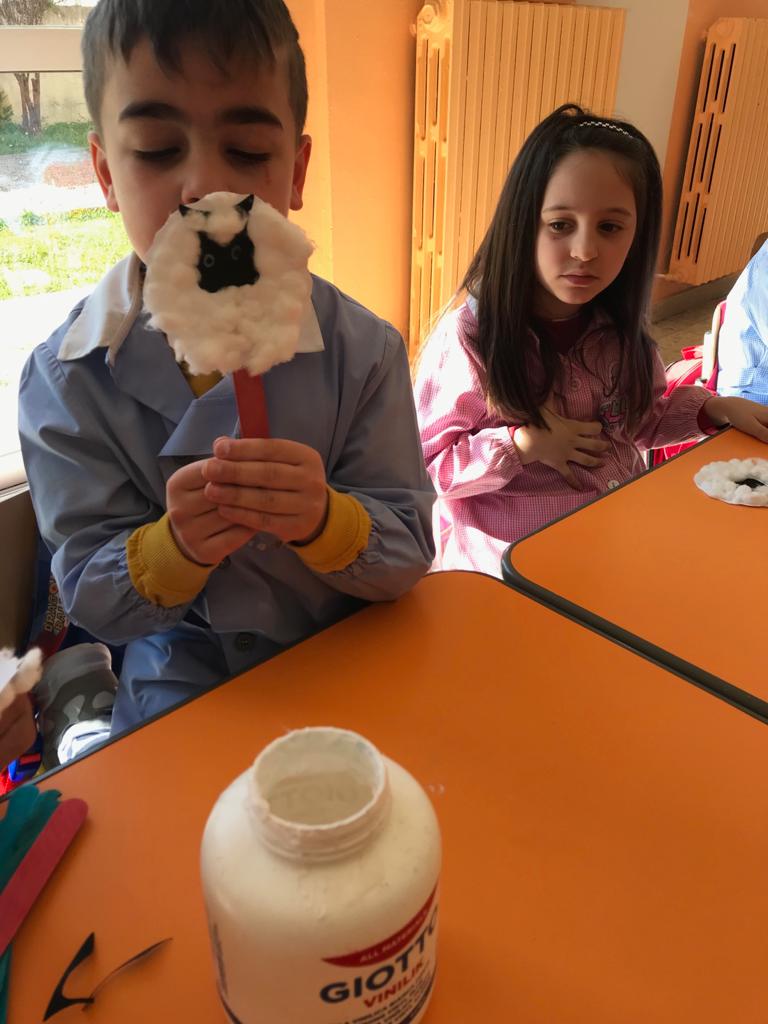 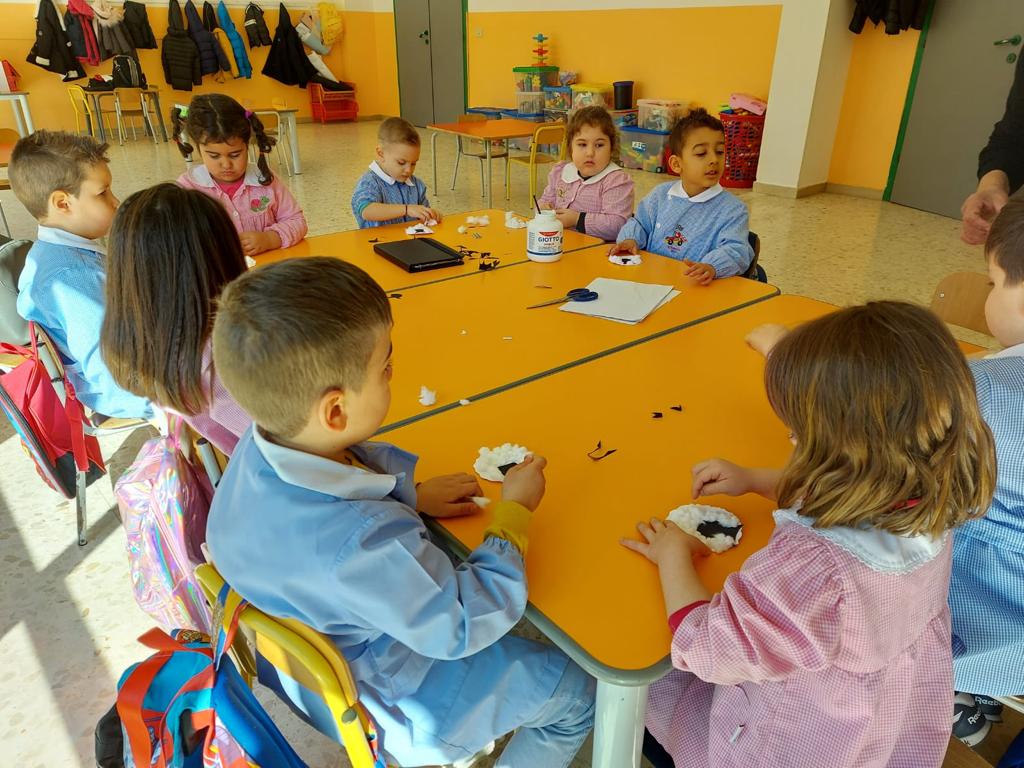 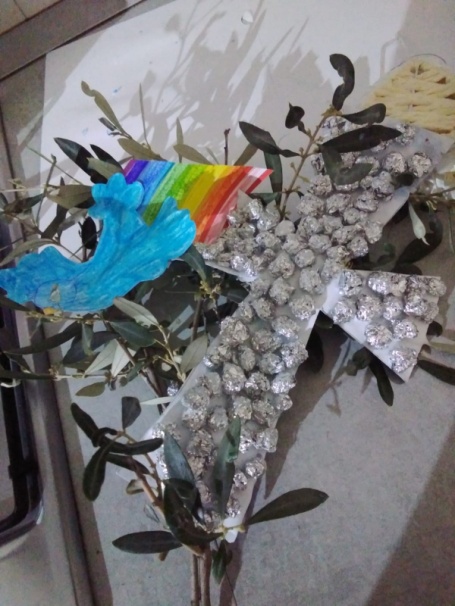 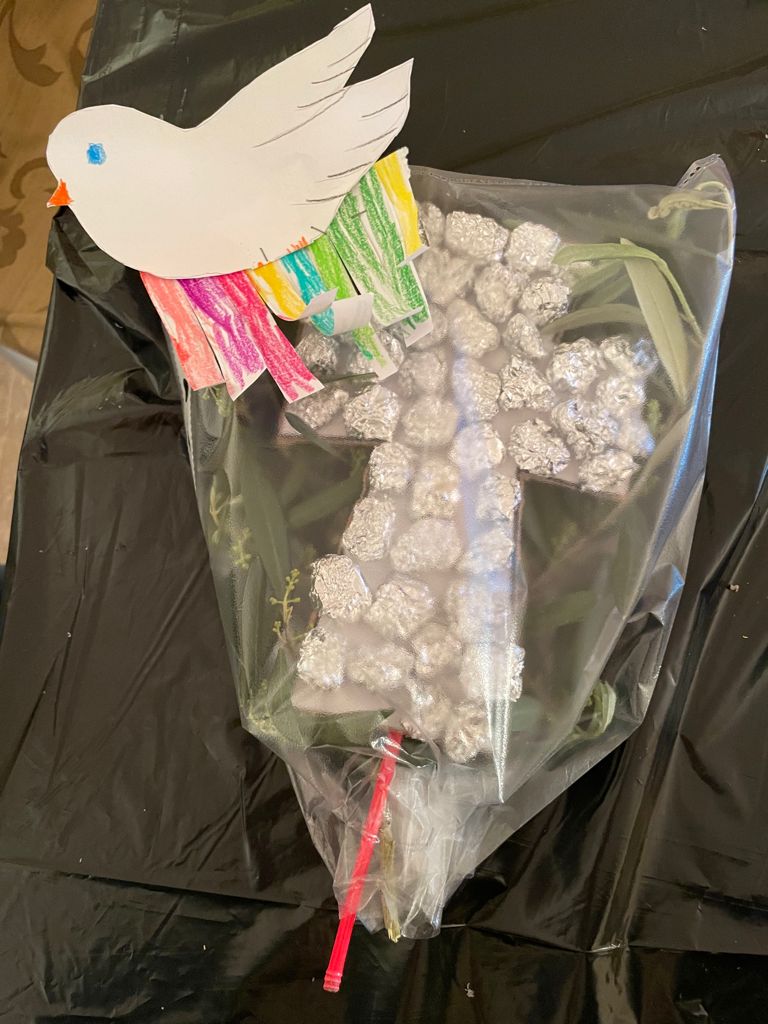 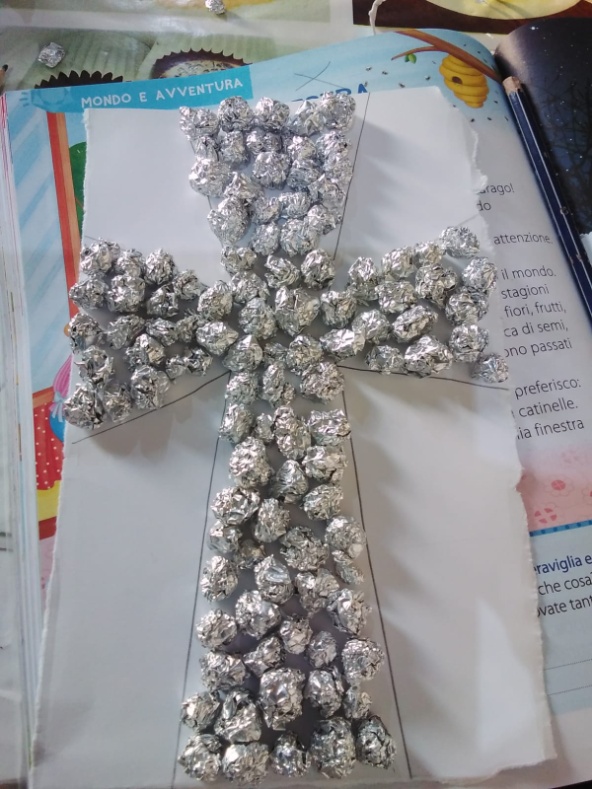 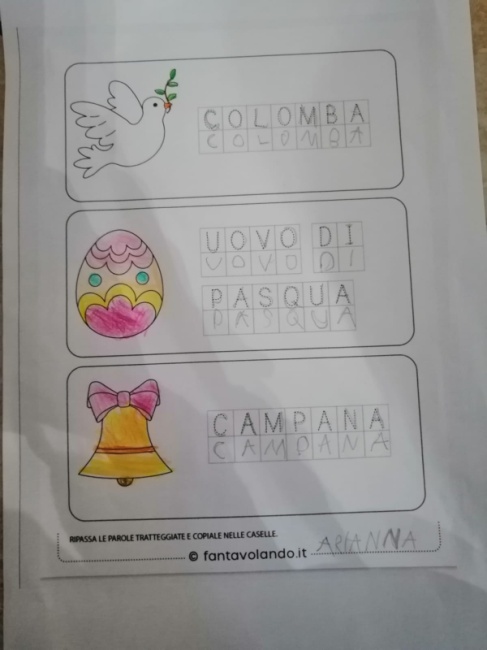 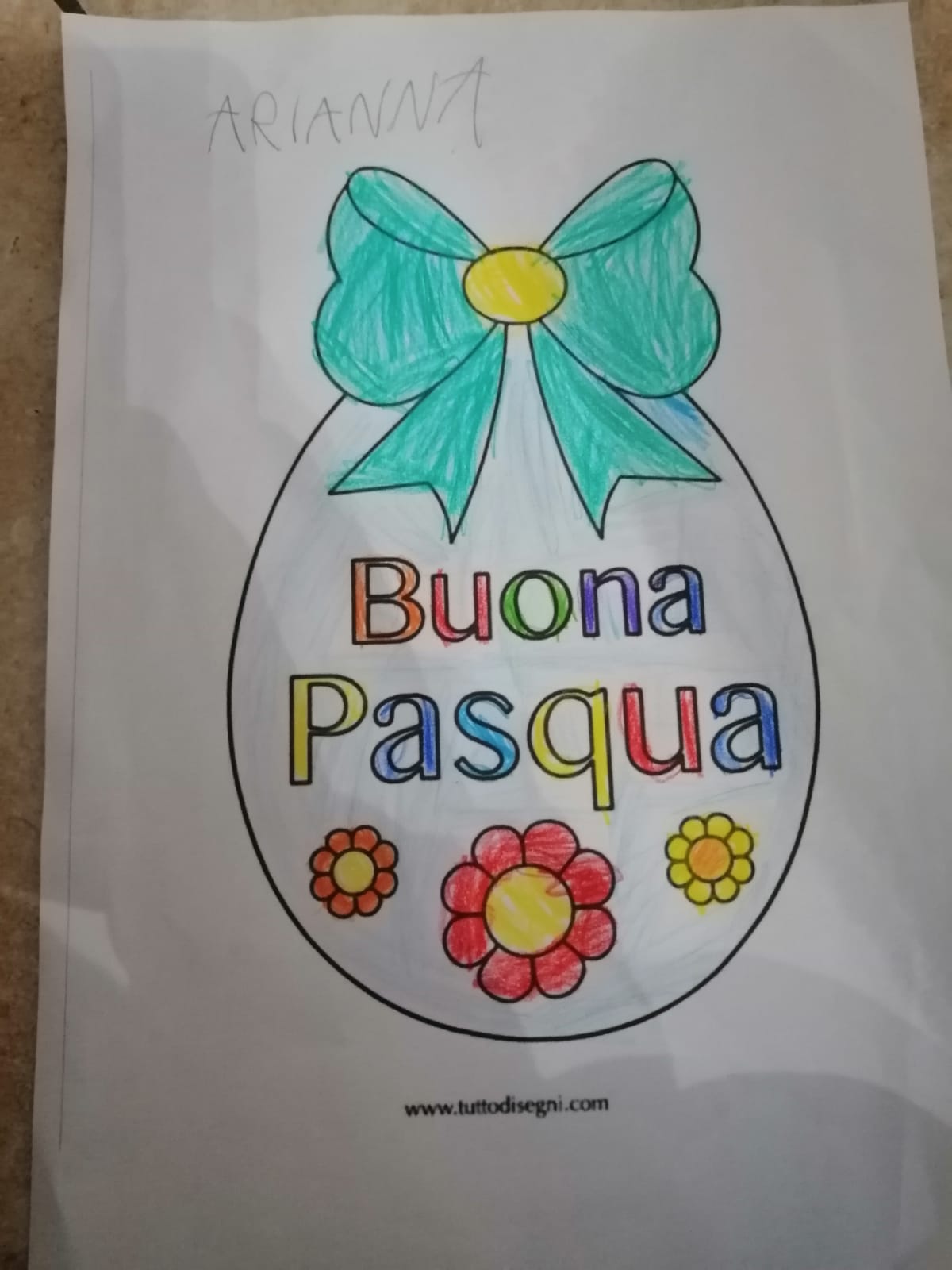 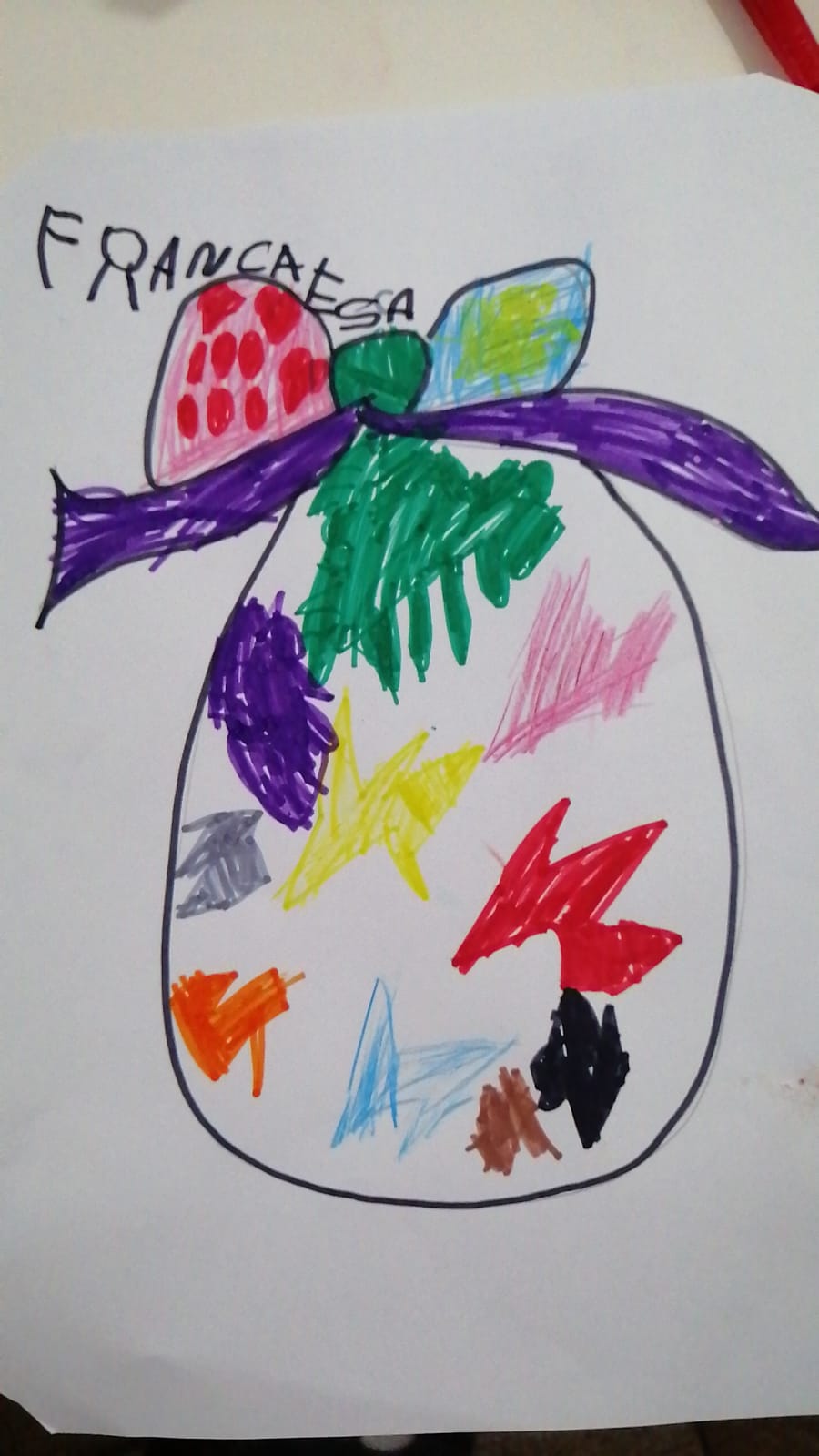 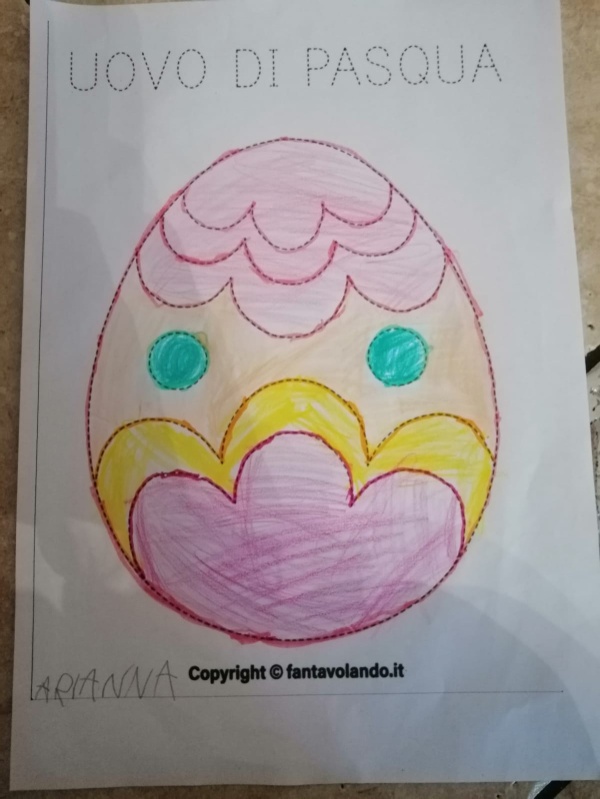 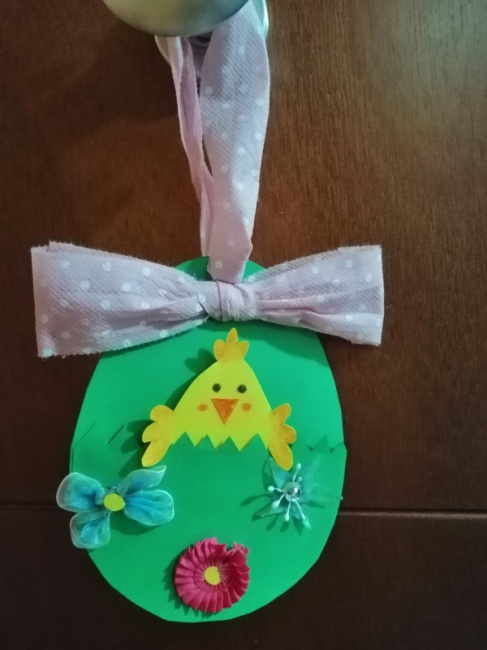 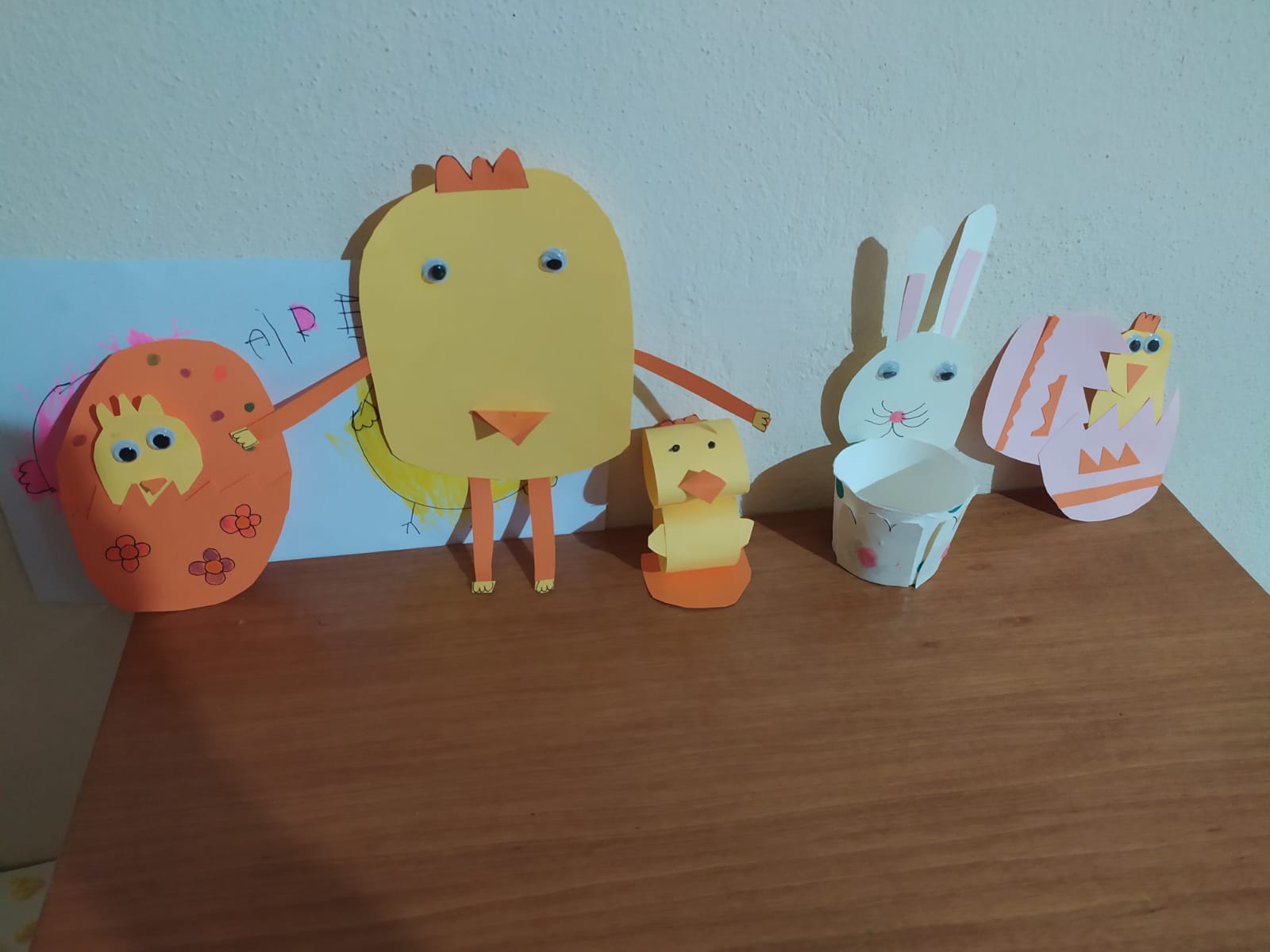 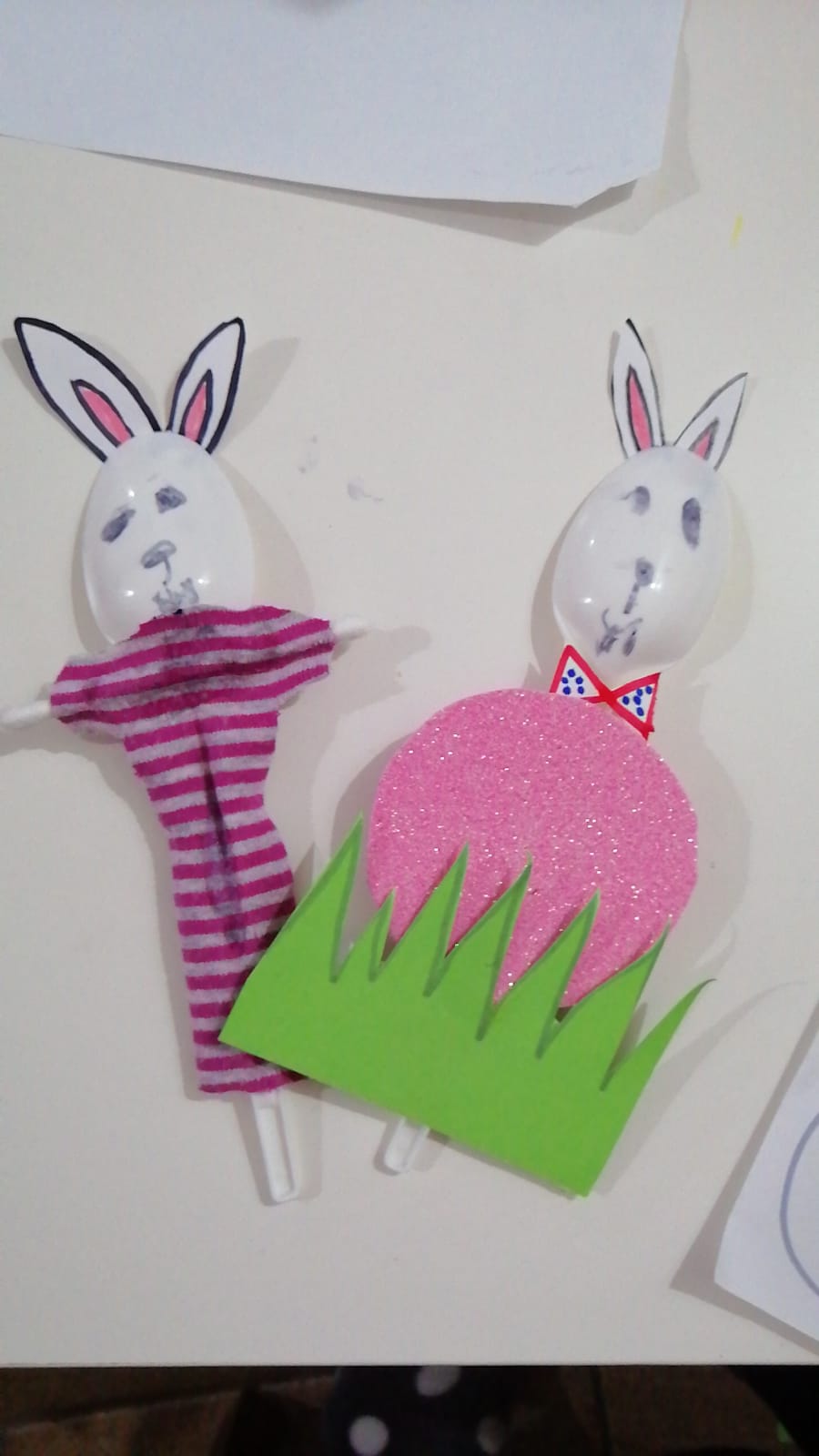 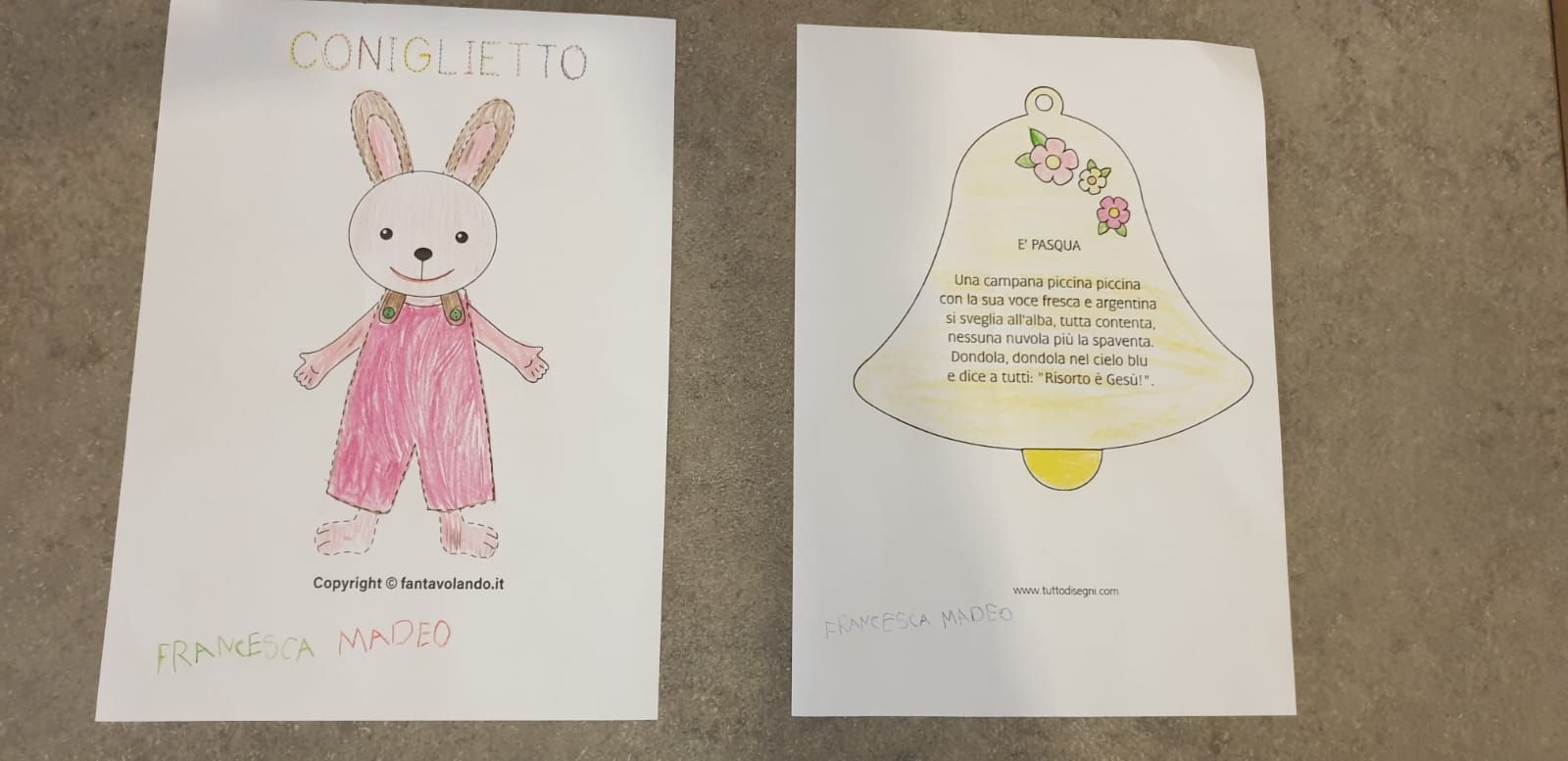 GIORNATA MONDIALE DELLA TERRA E DELL’ACQUA
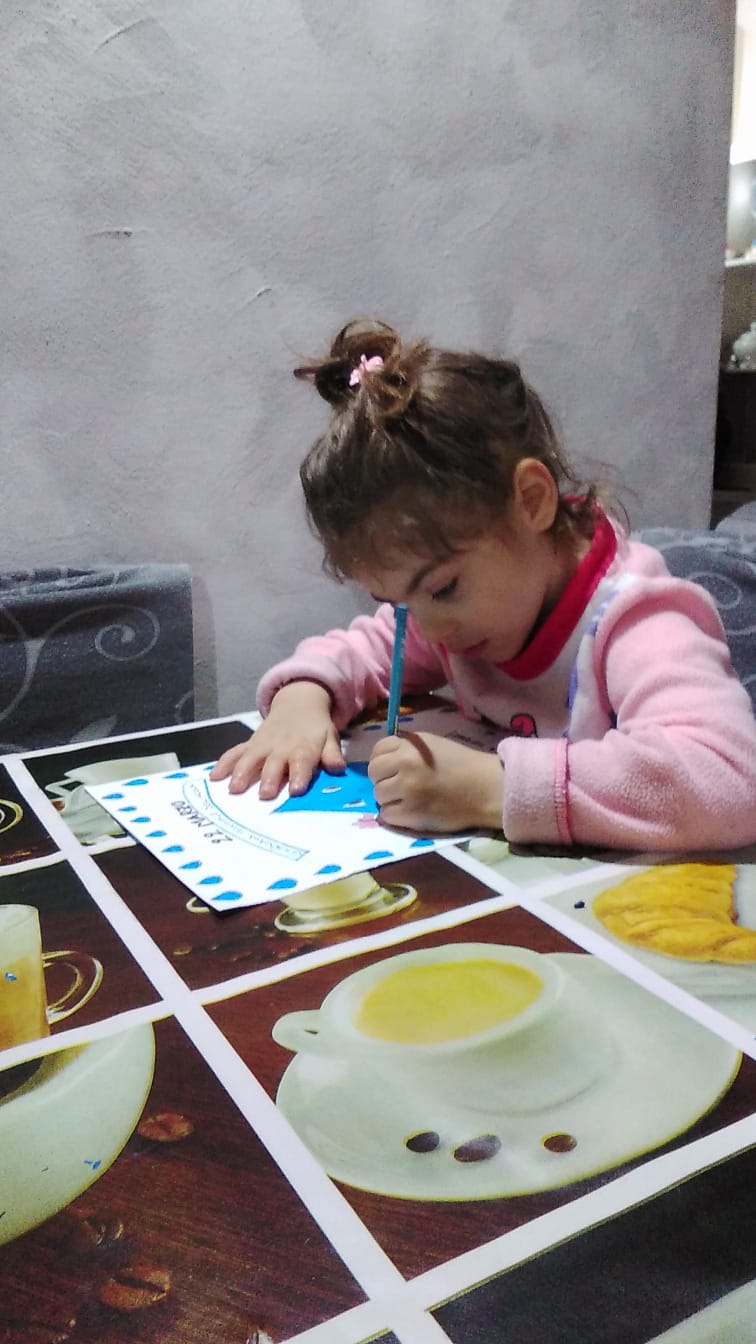 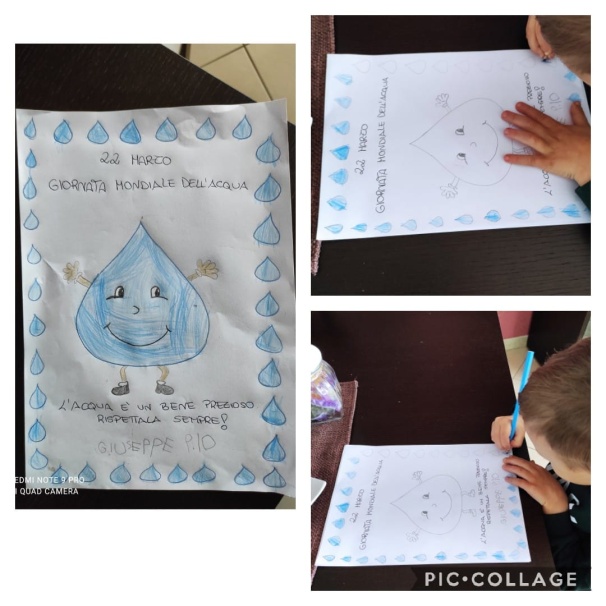 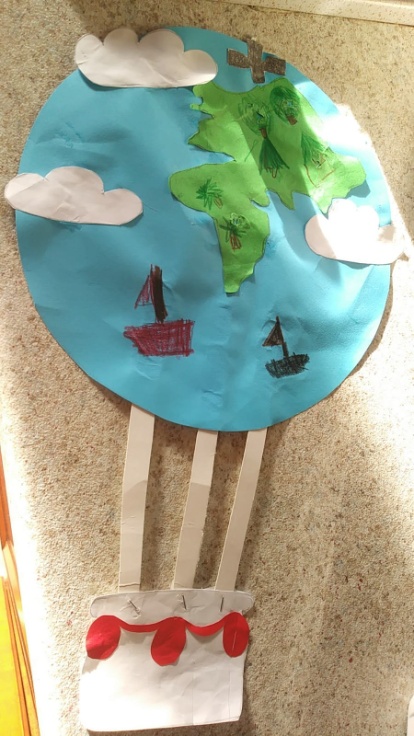 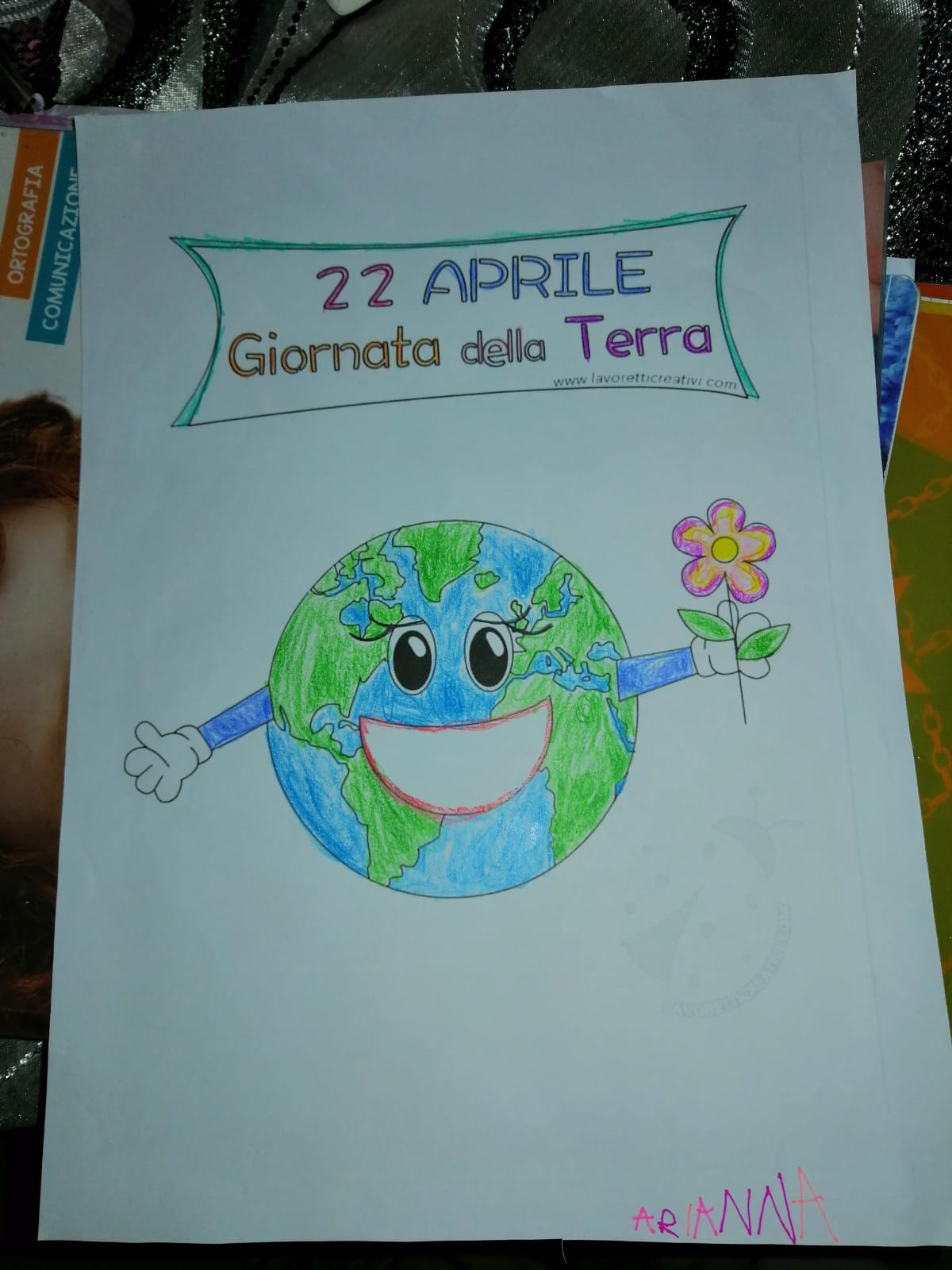 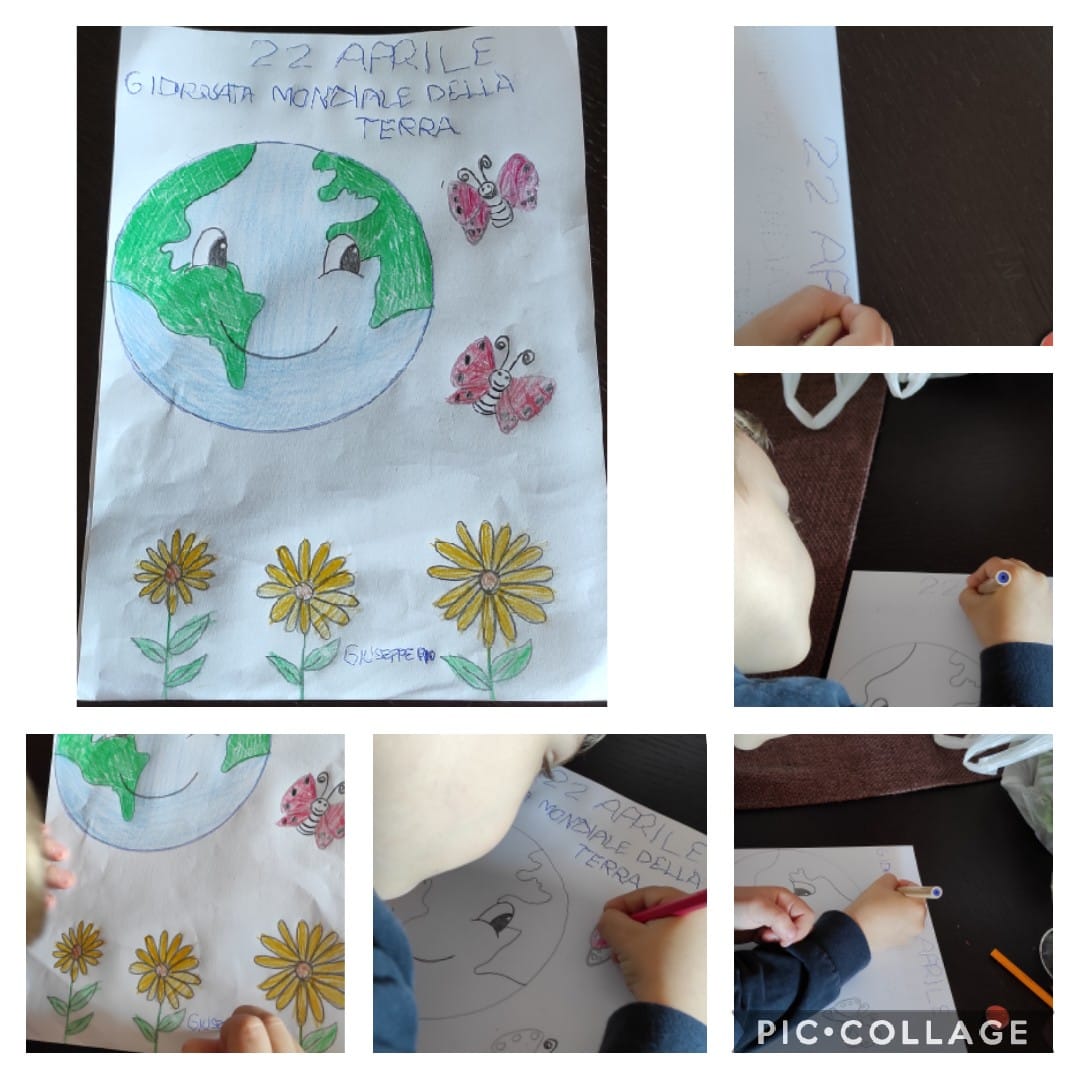 RISPETTO  DELL’AMBIENTE
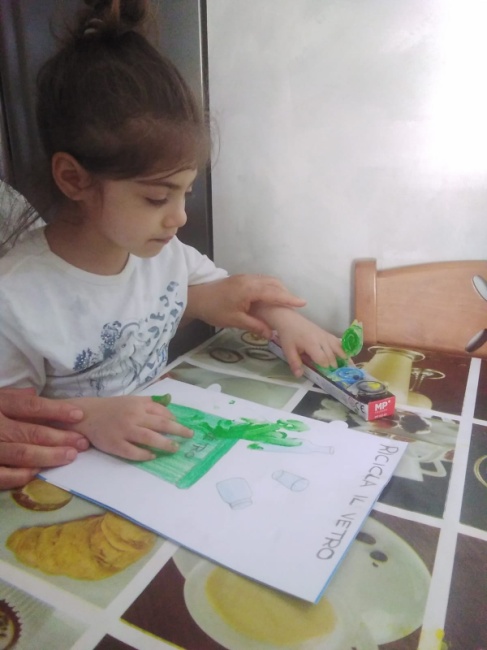 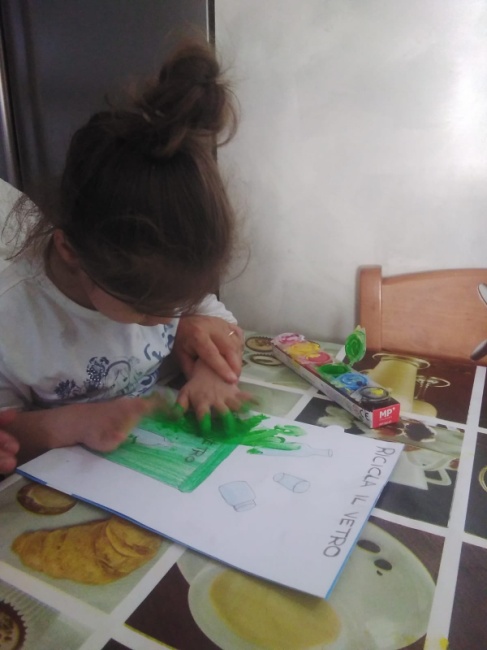 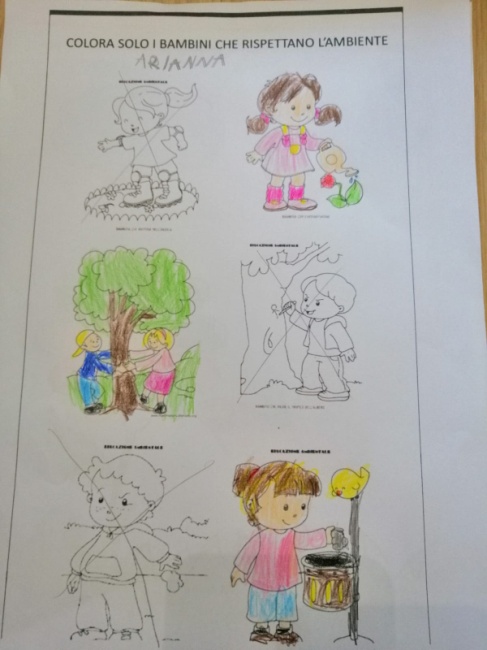 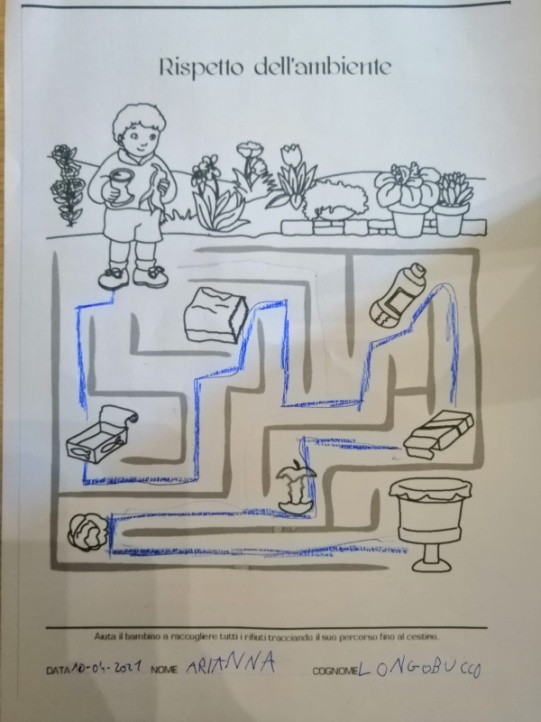 SCUOLA IN FESTA
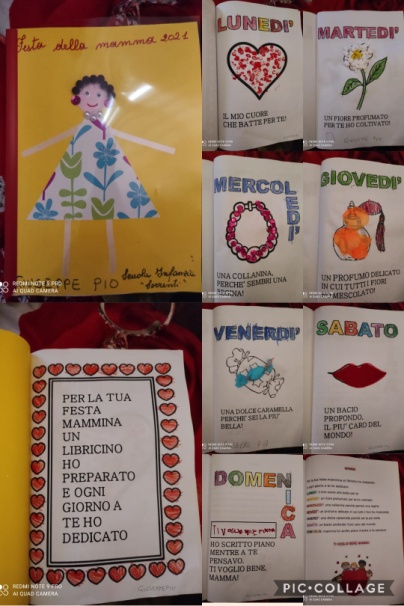 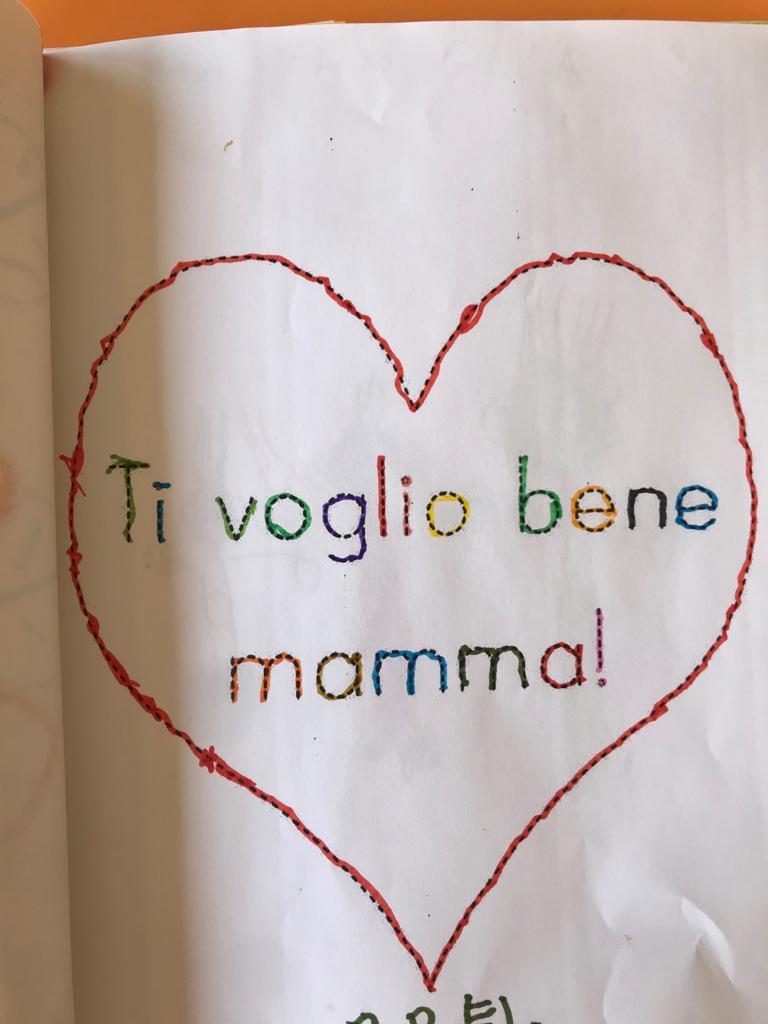 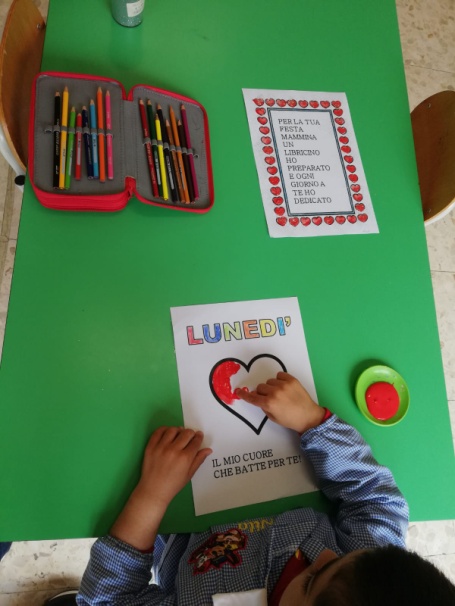 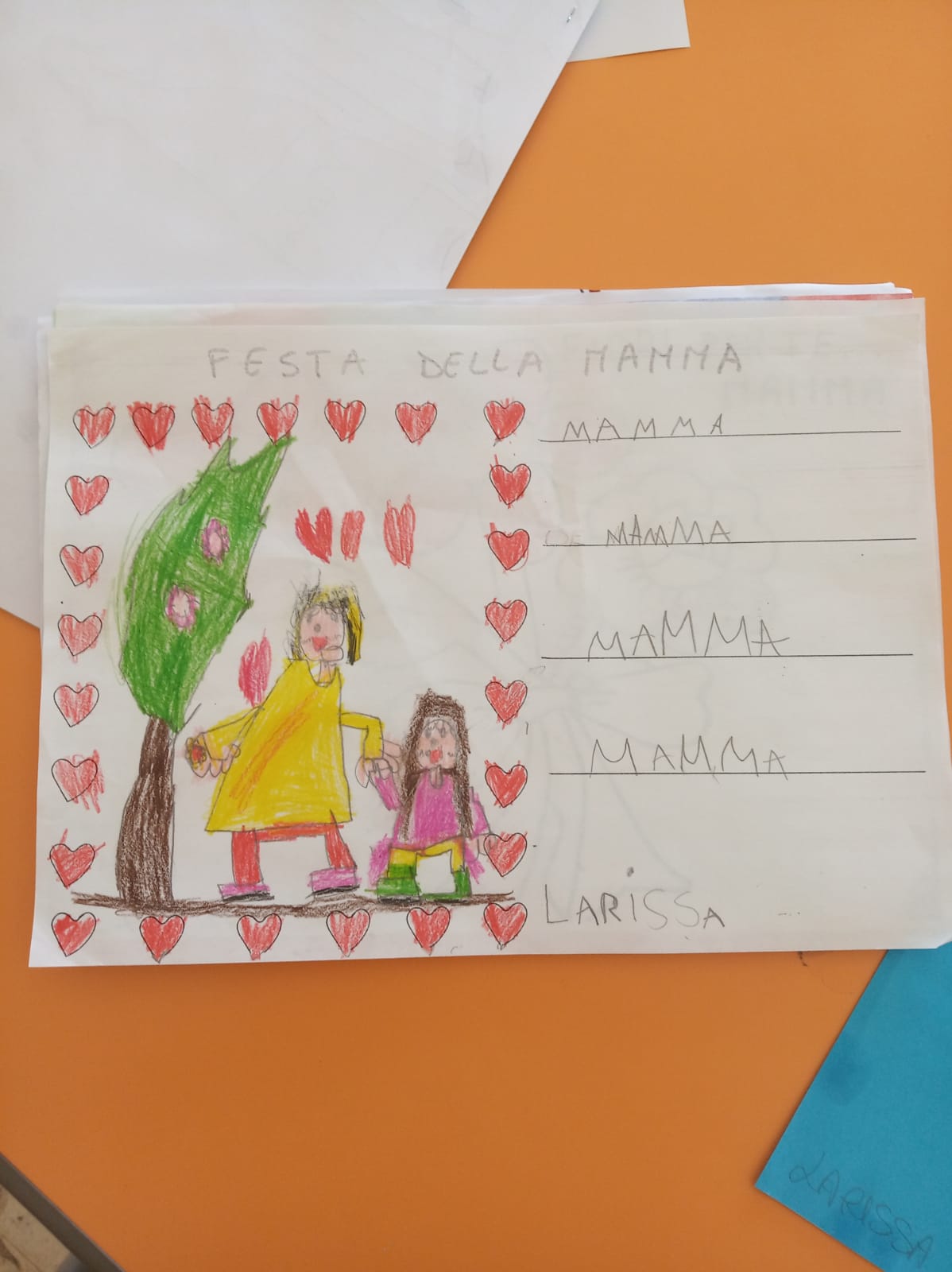 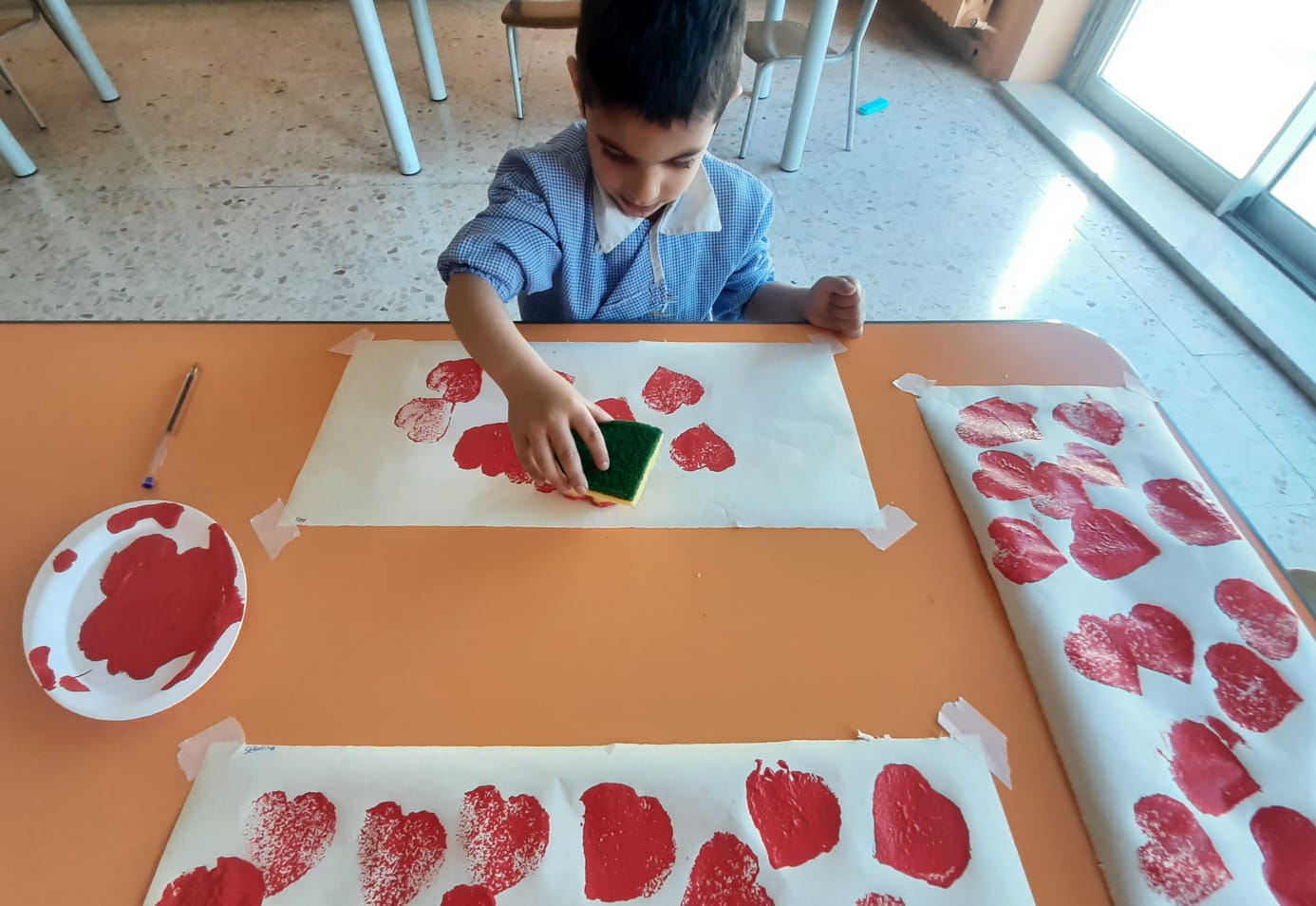 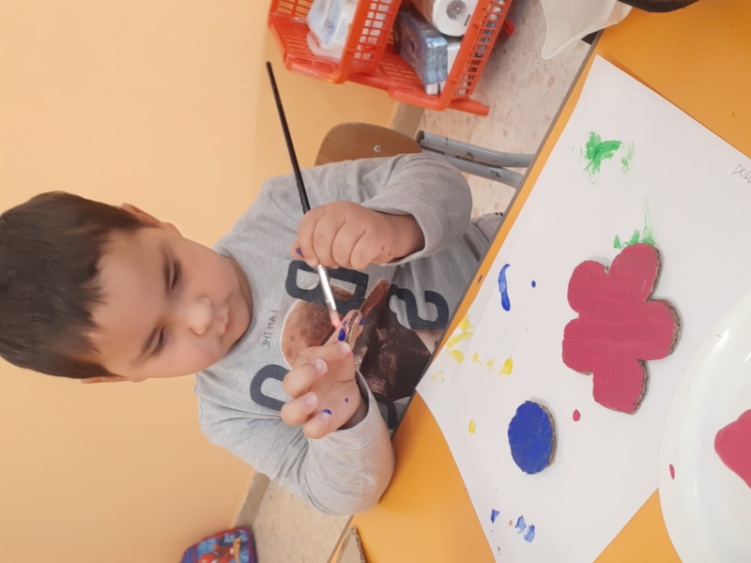 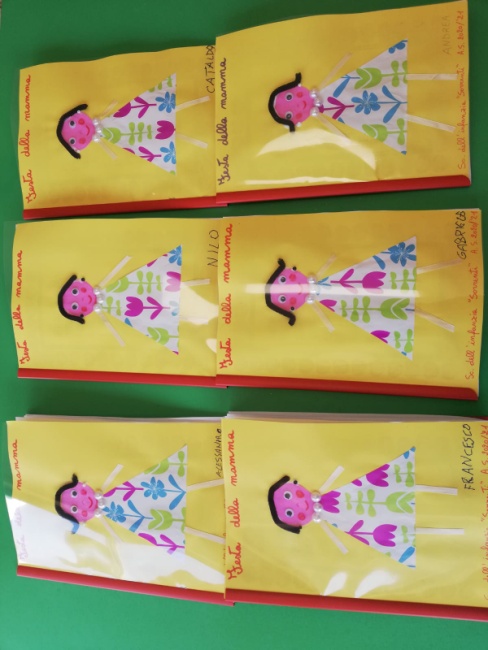 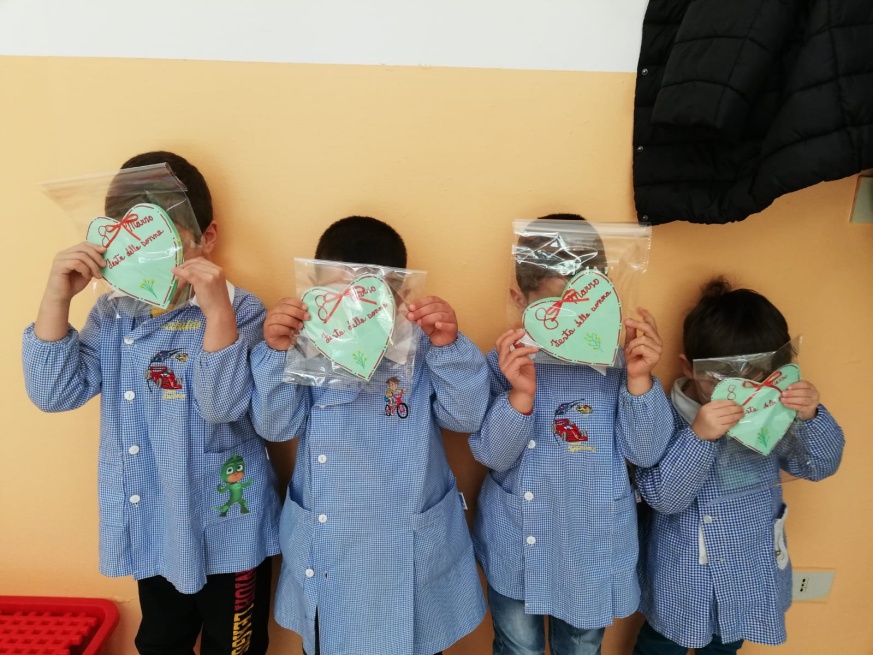 GIORNATA MONDIALE DELLE API
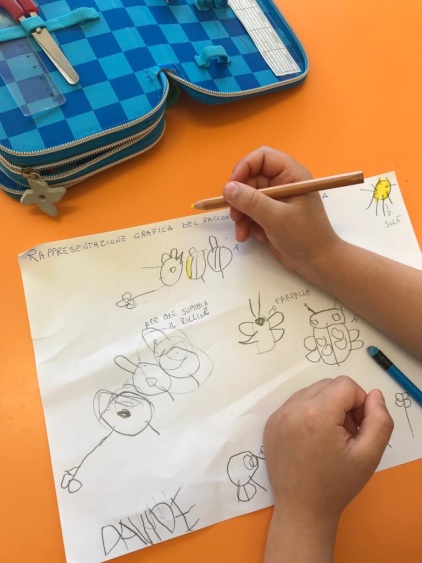 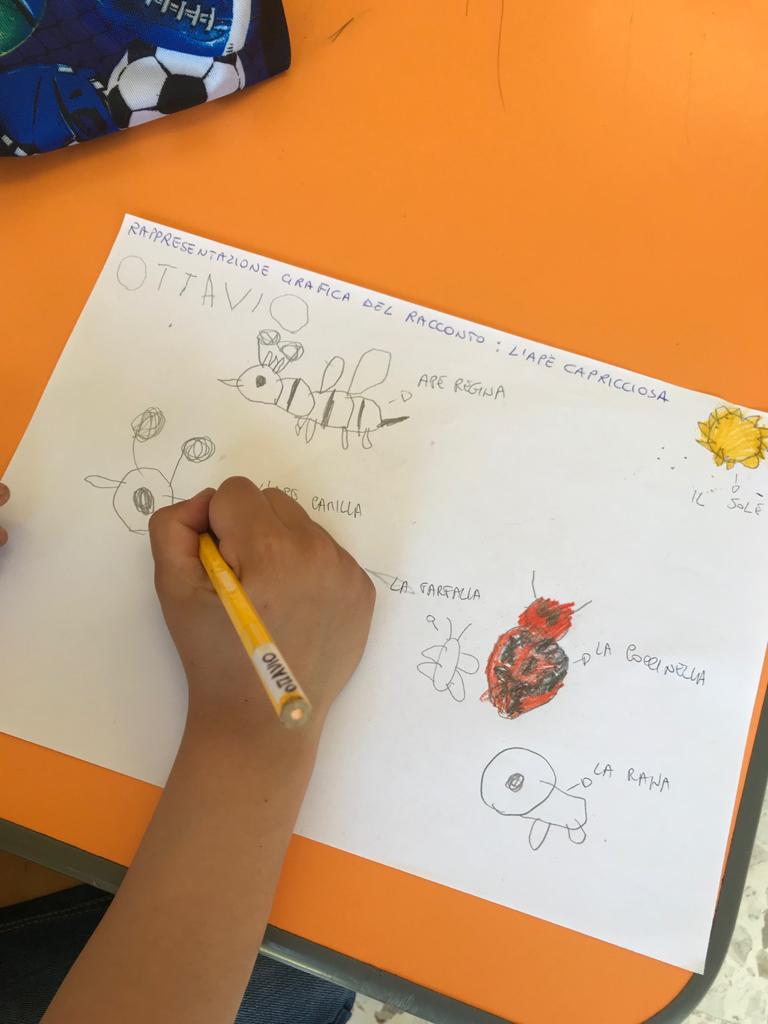 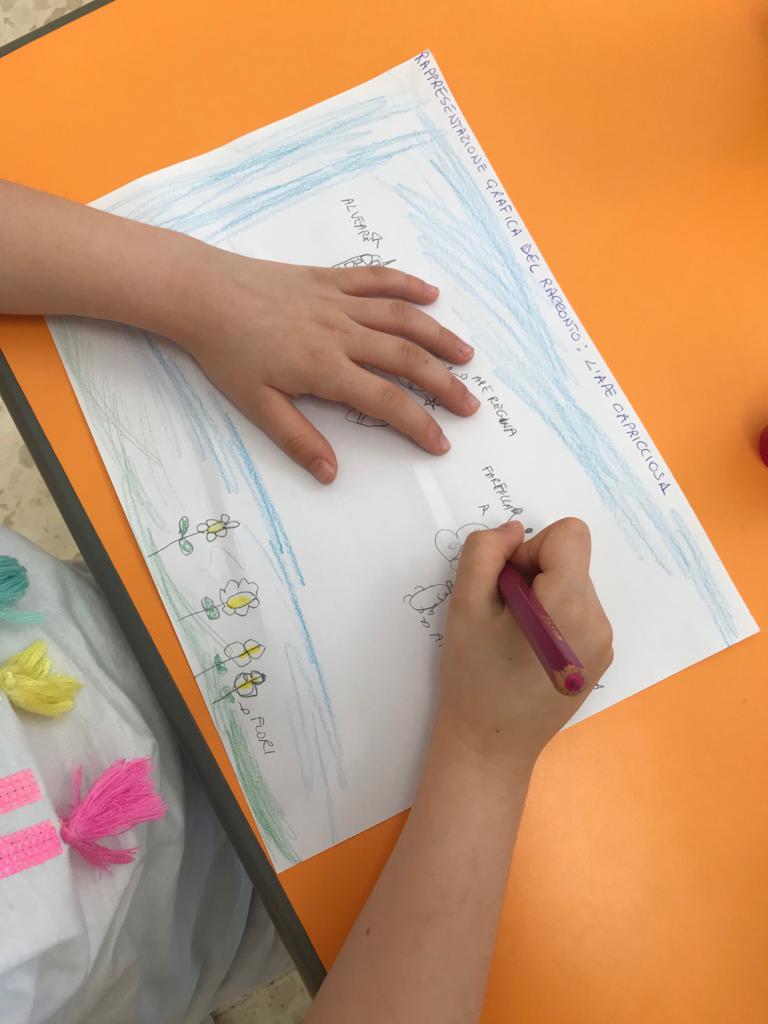 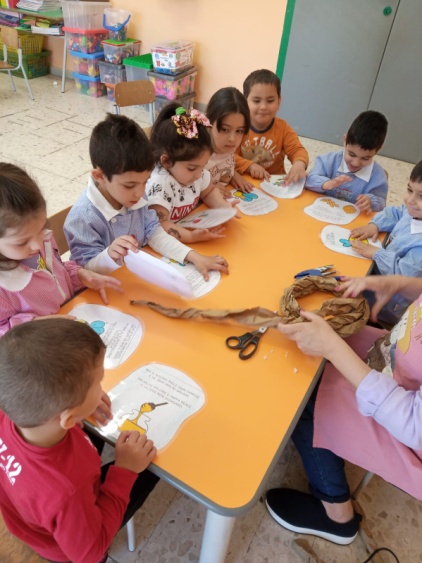 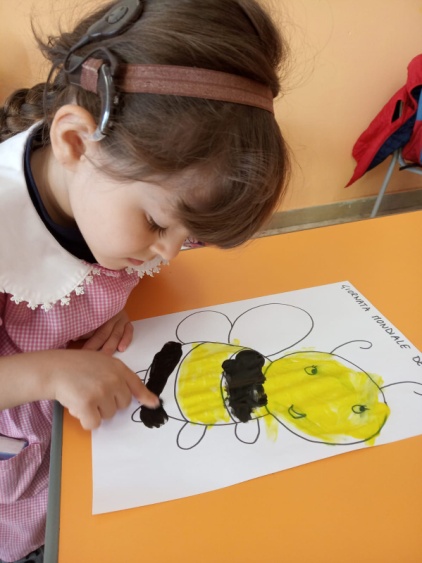 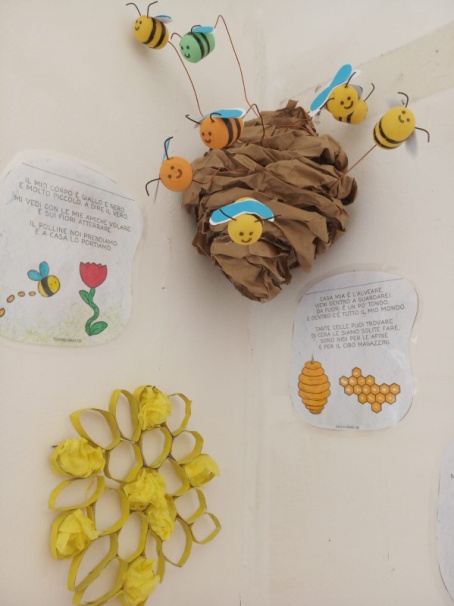 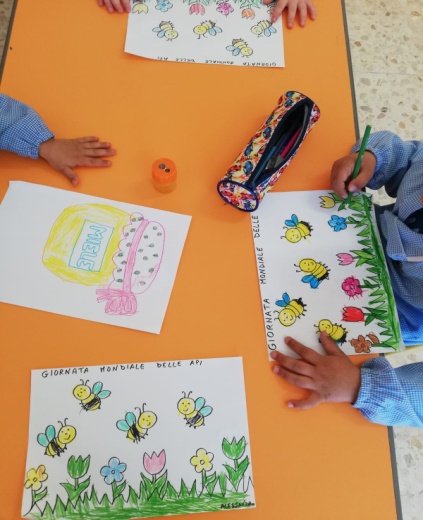 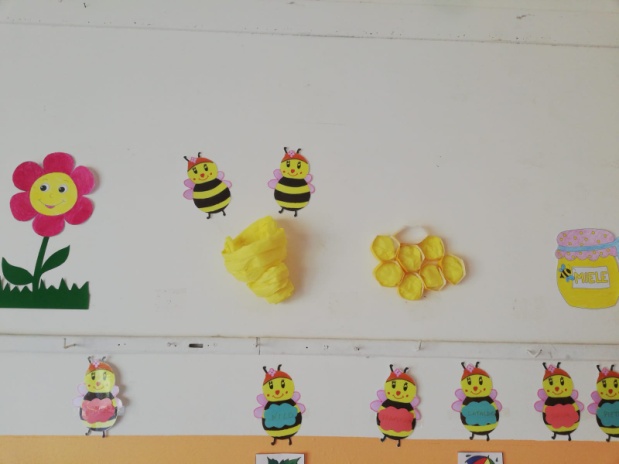 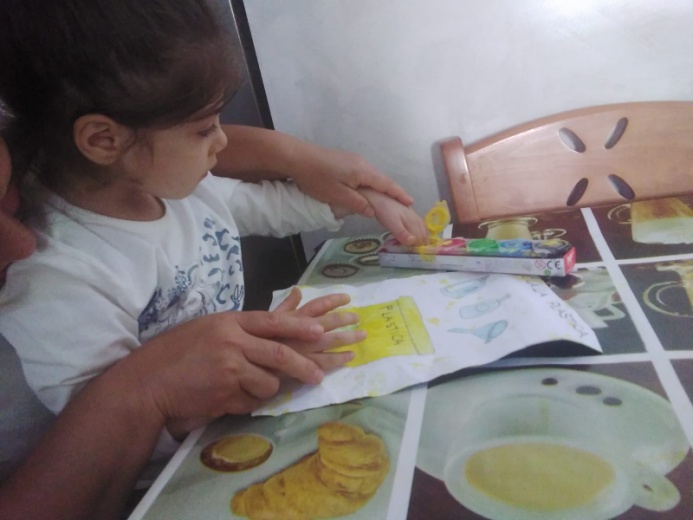 RISPETTIAMO L’AMBIENTE
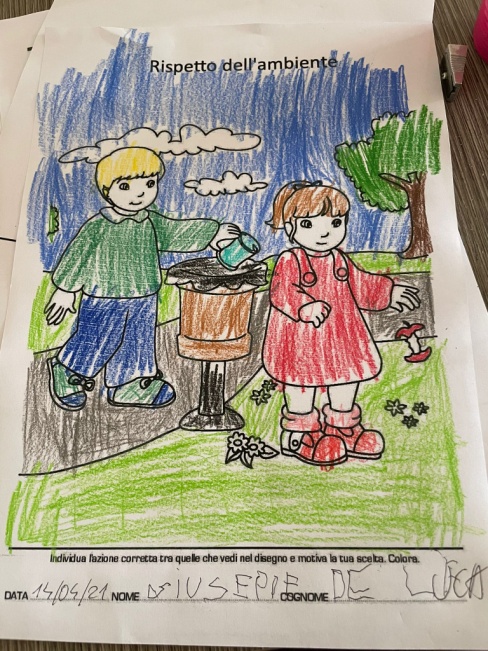 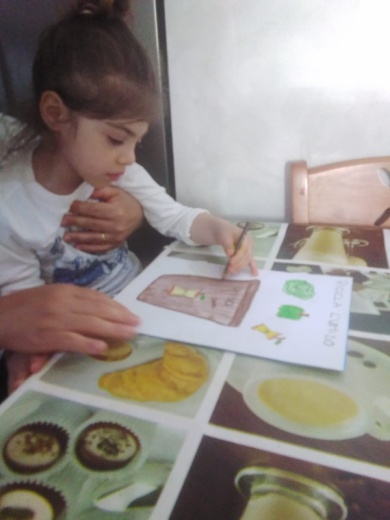 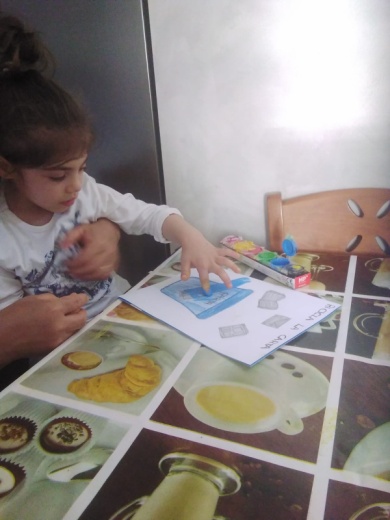 EDUCAZIONE STRADALE
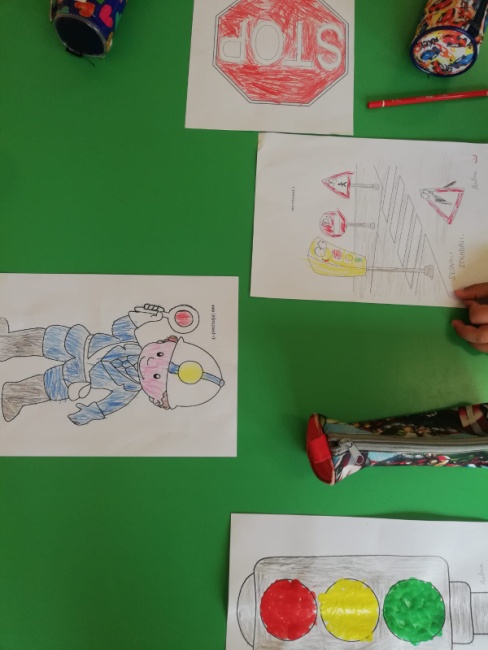 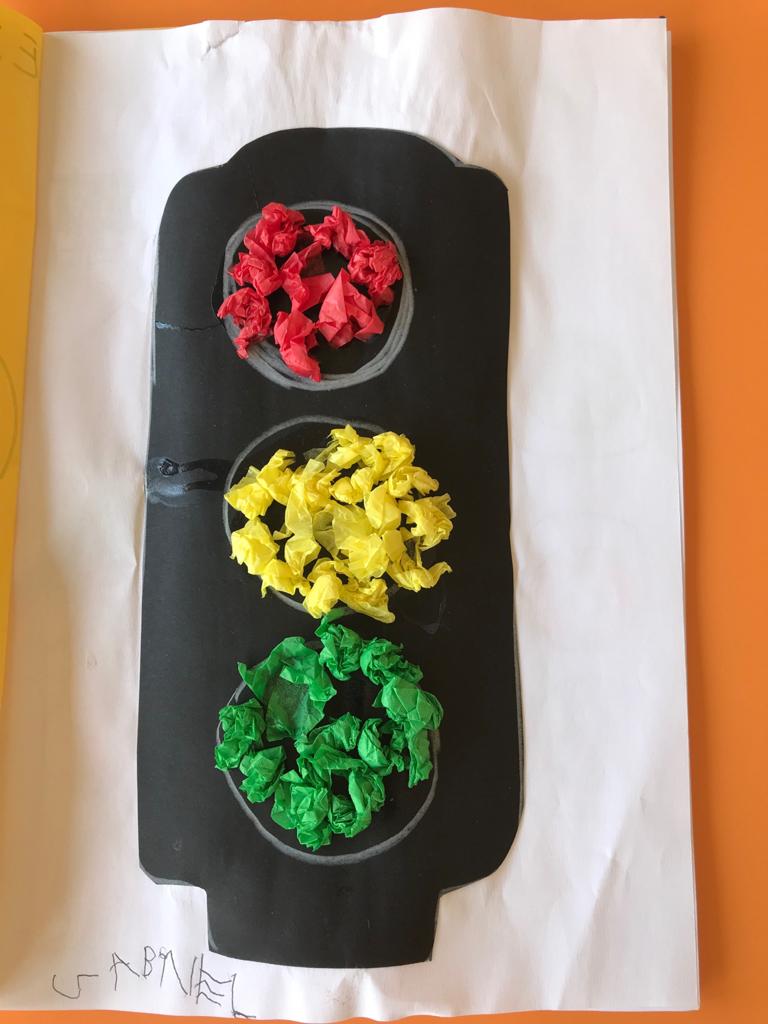 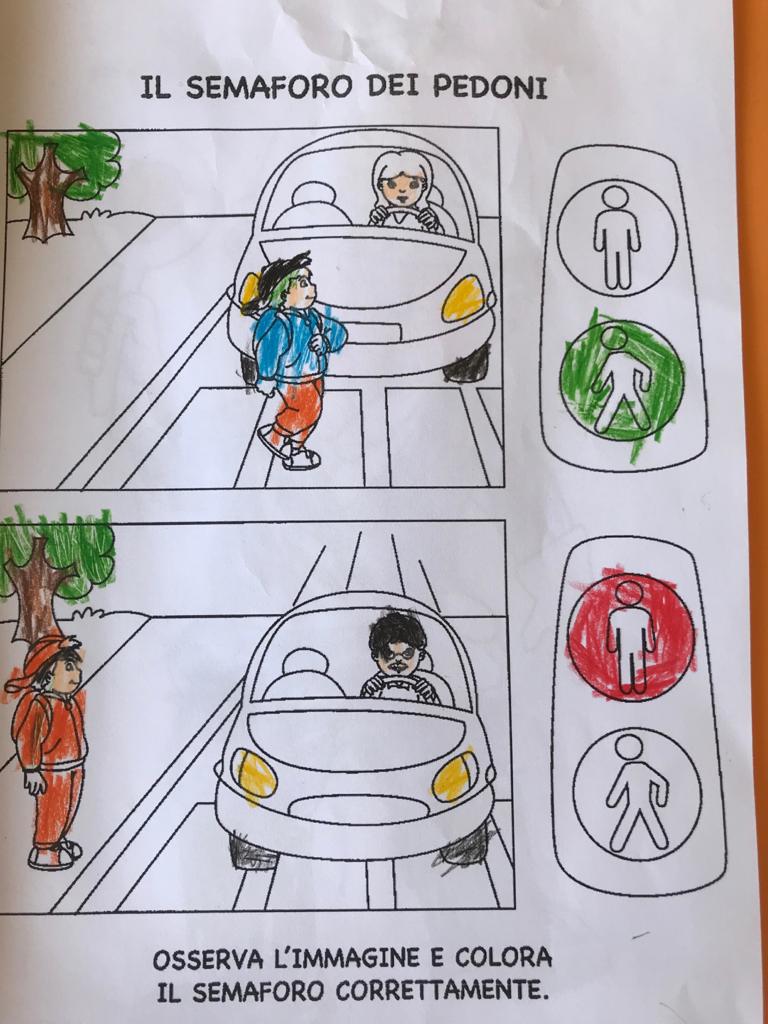 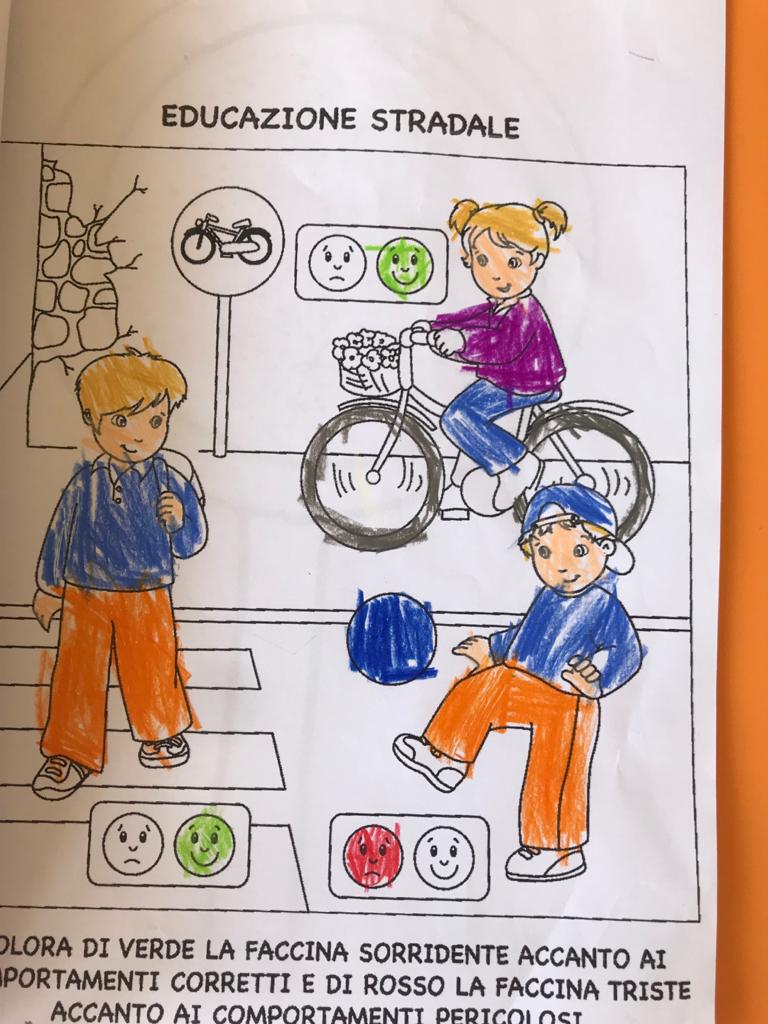 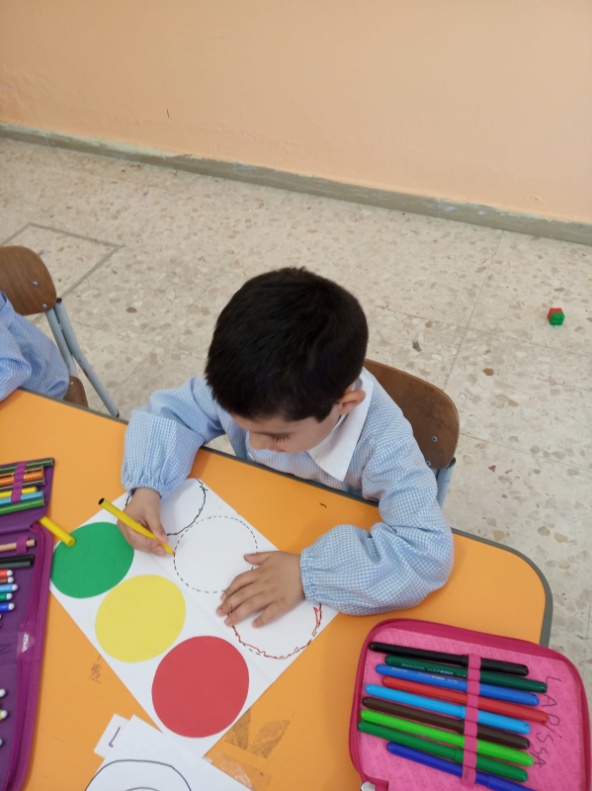 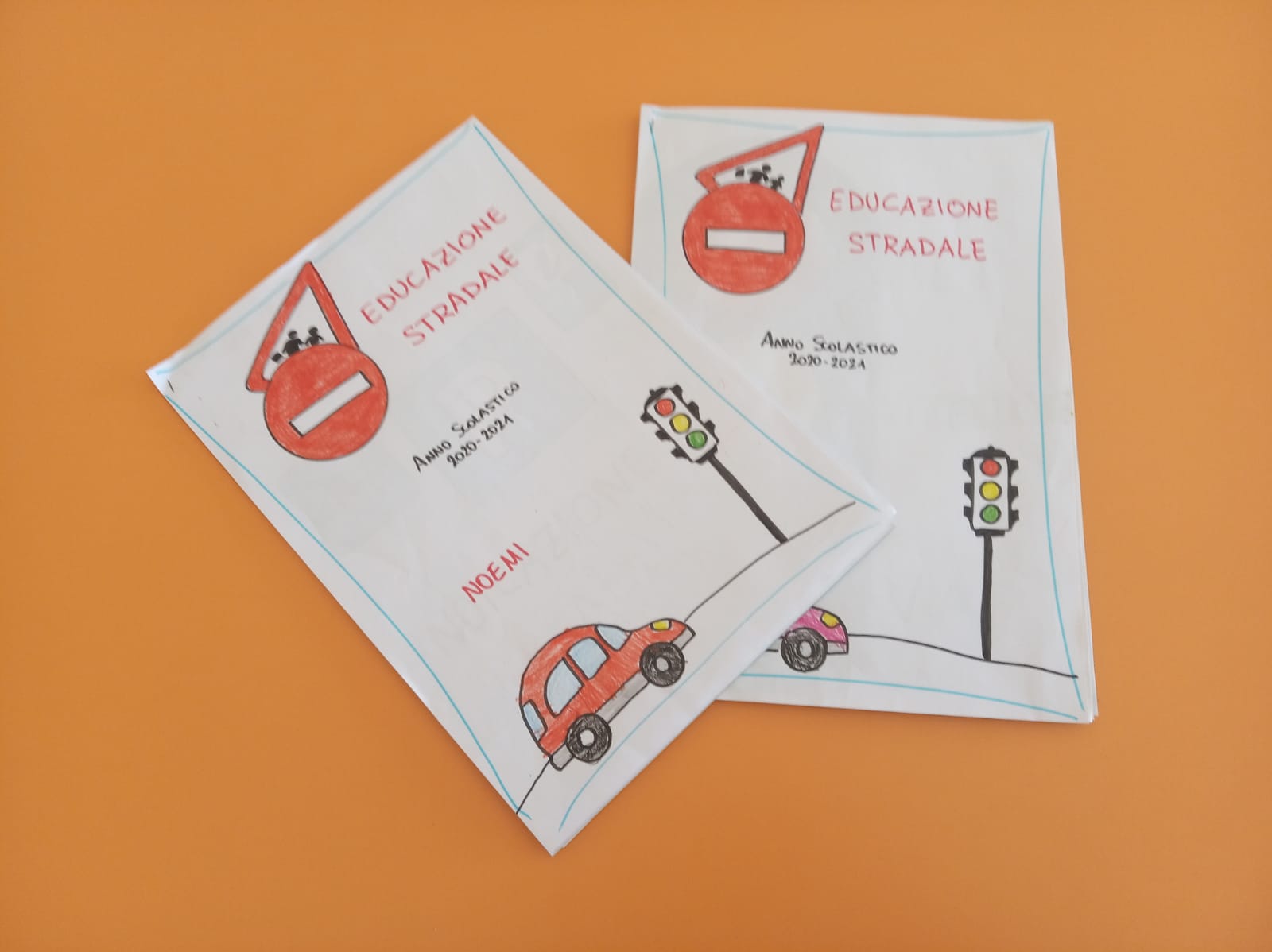 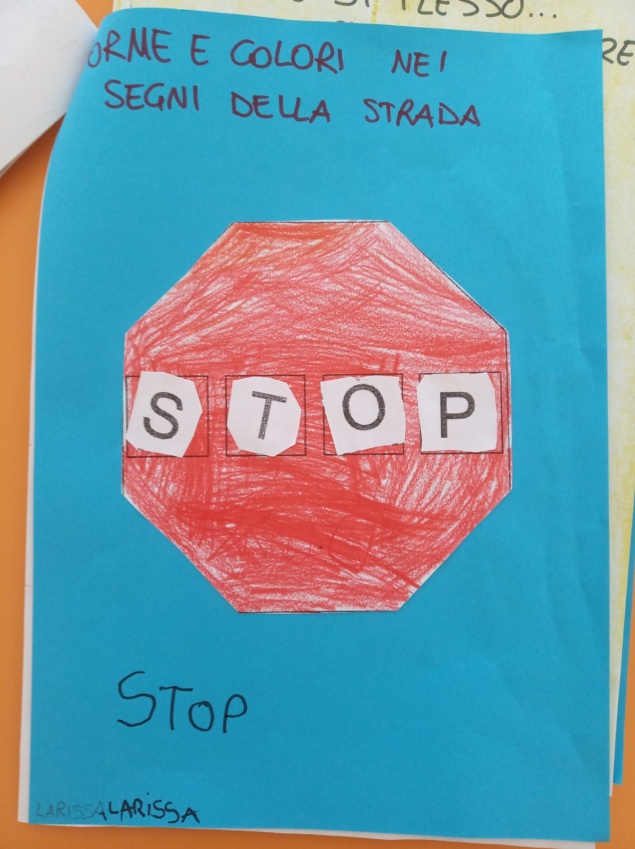 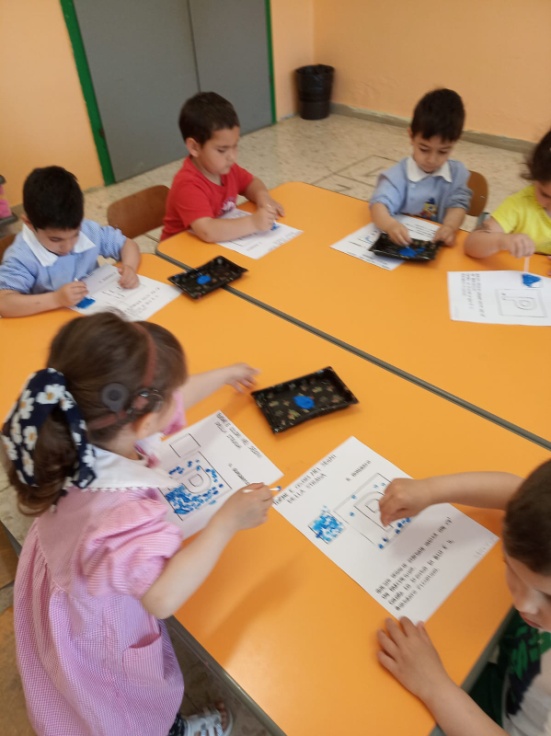 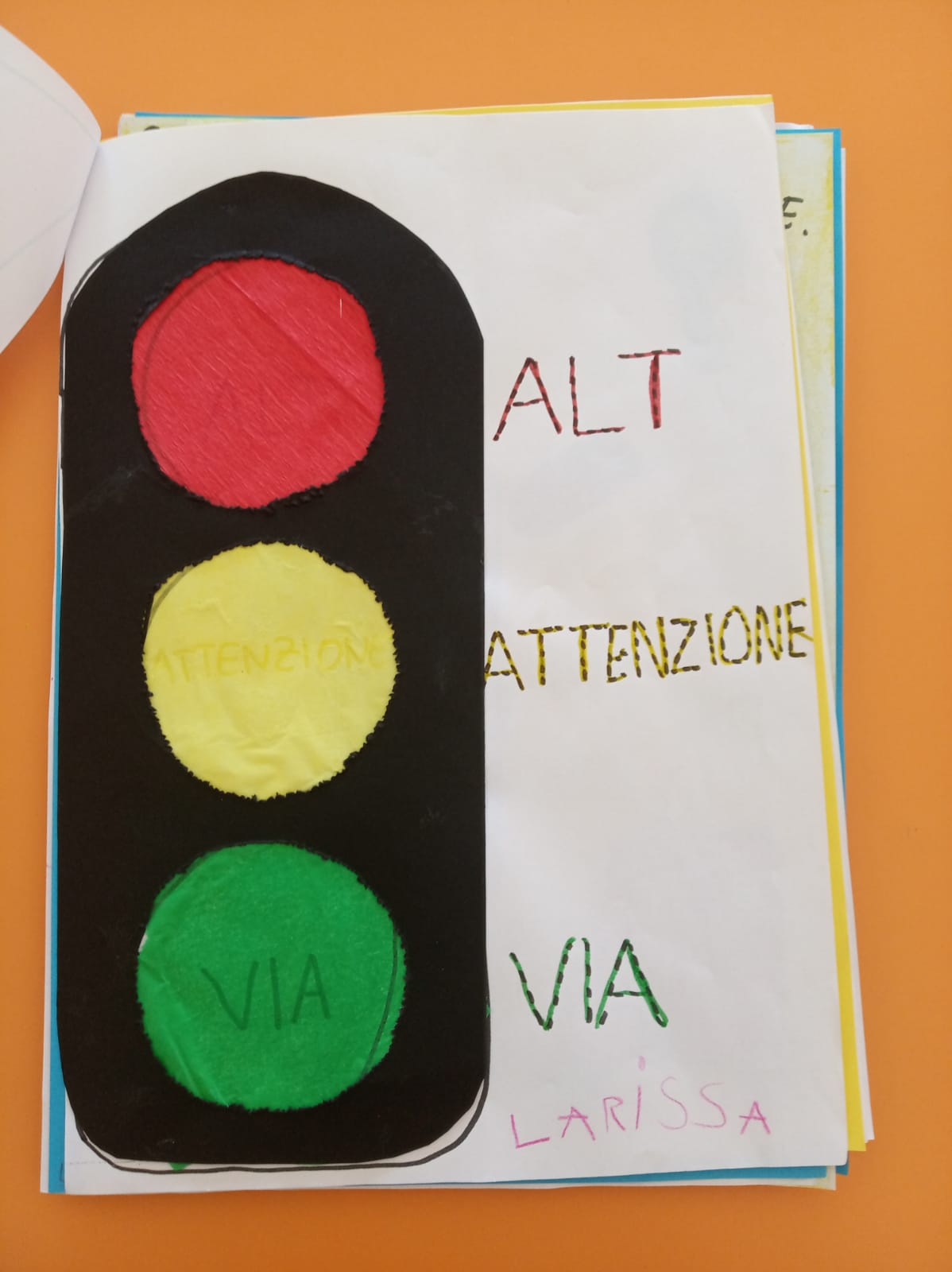 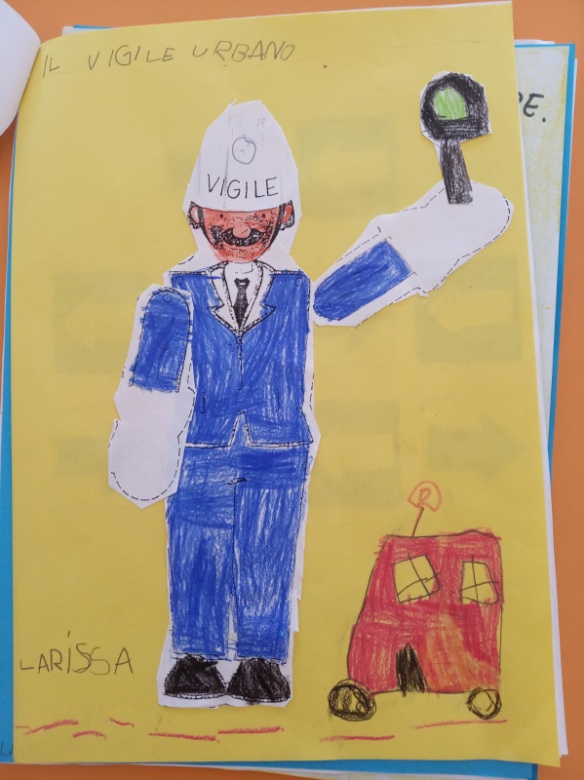 PROGETTO FIABE … BIANCANEVE
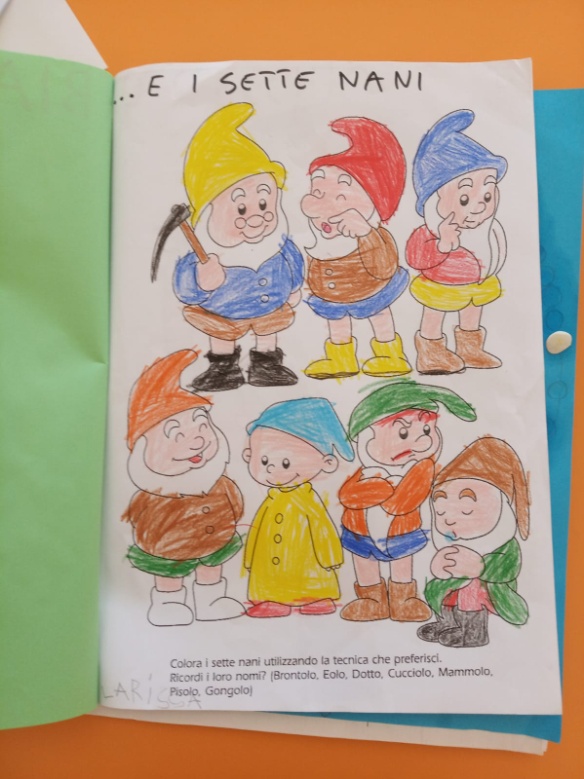 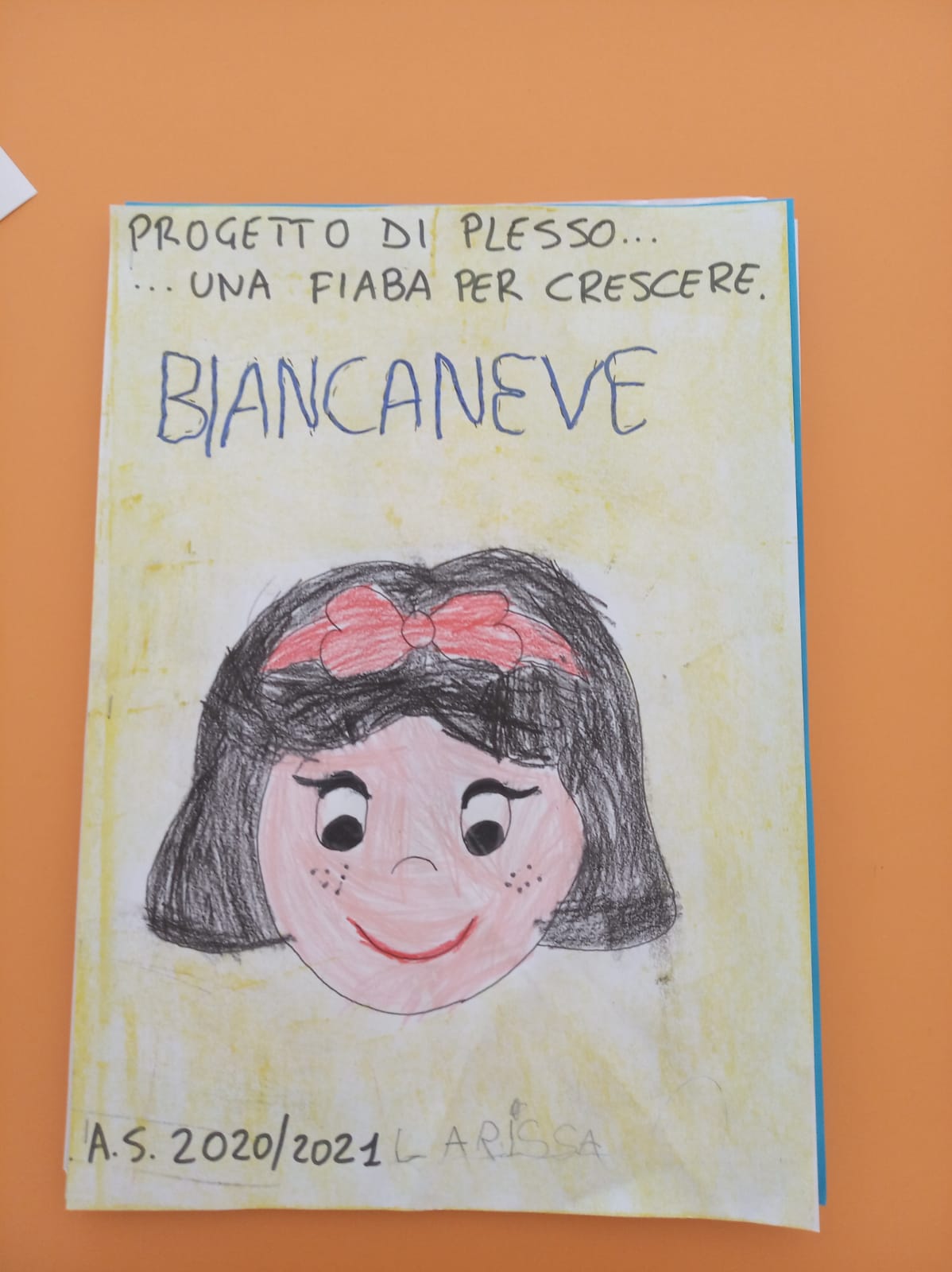 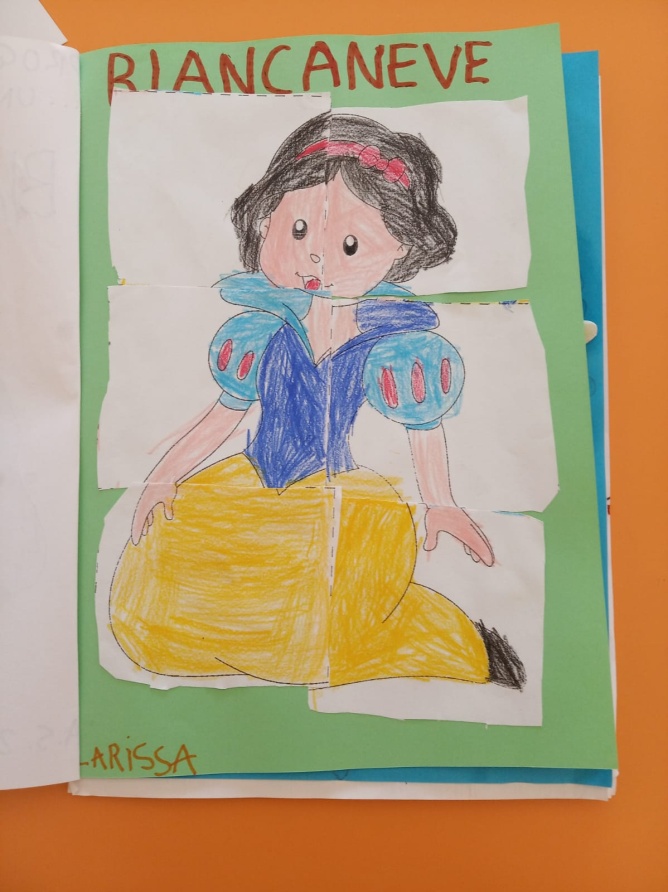 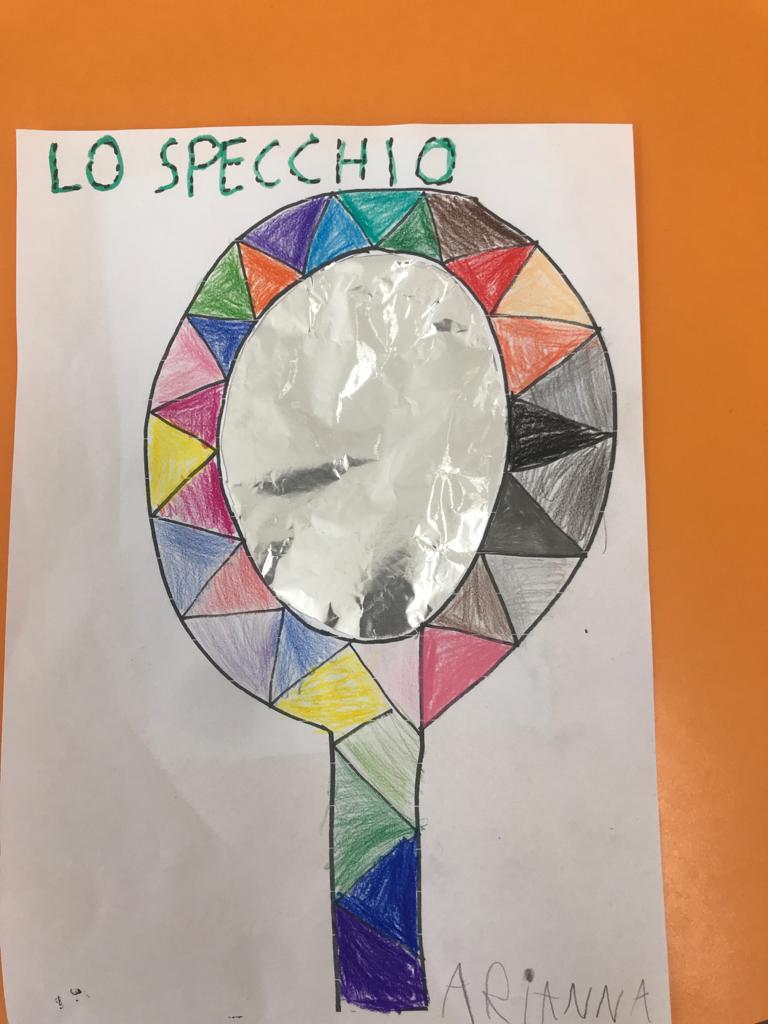 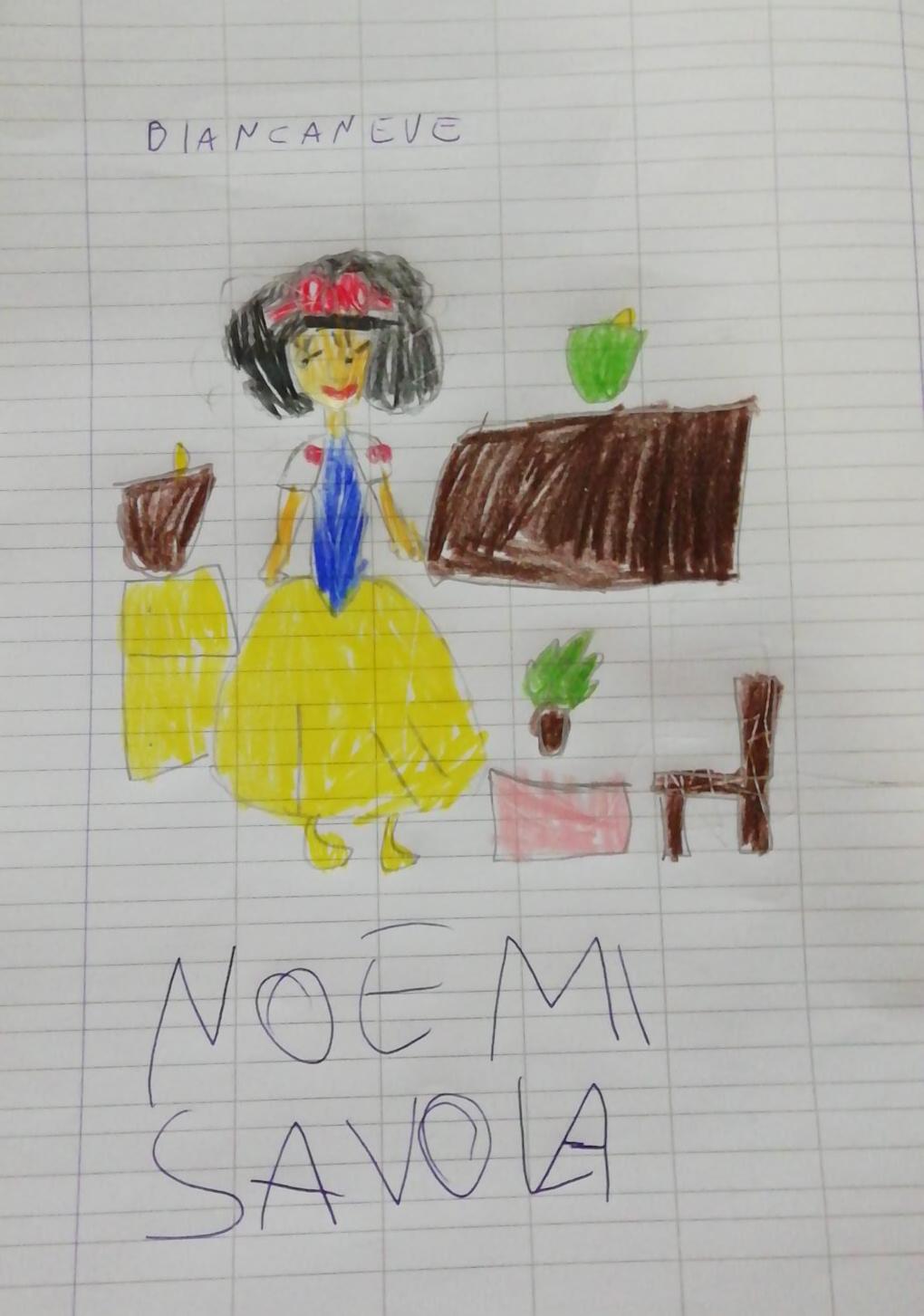 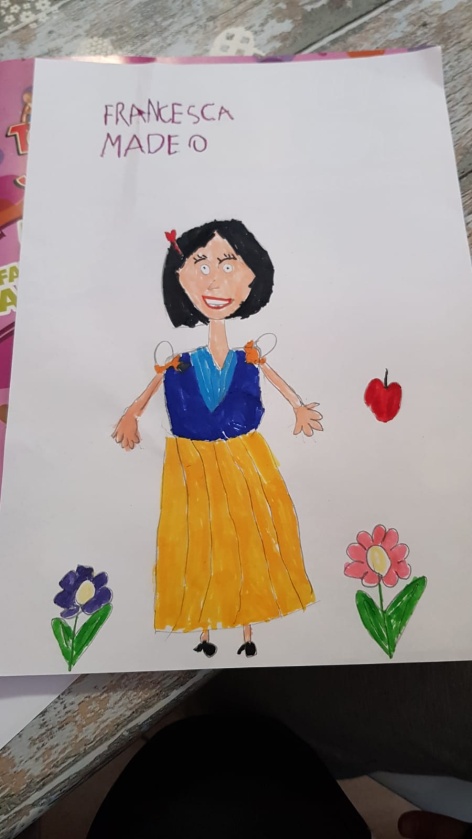 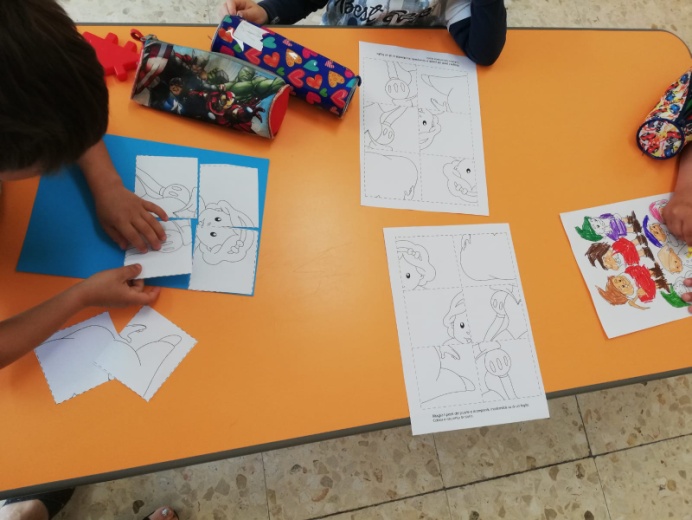 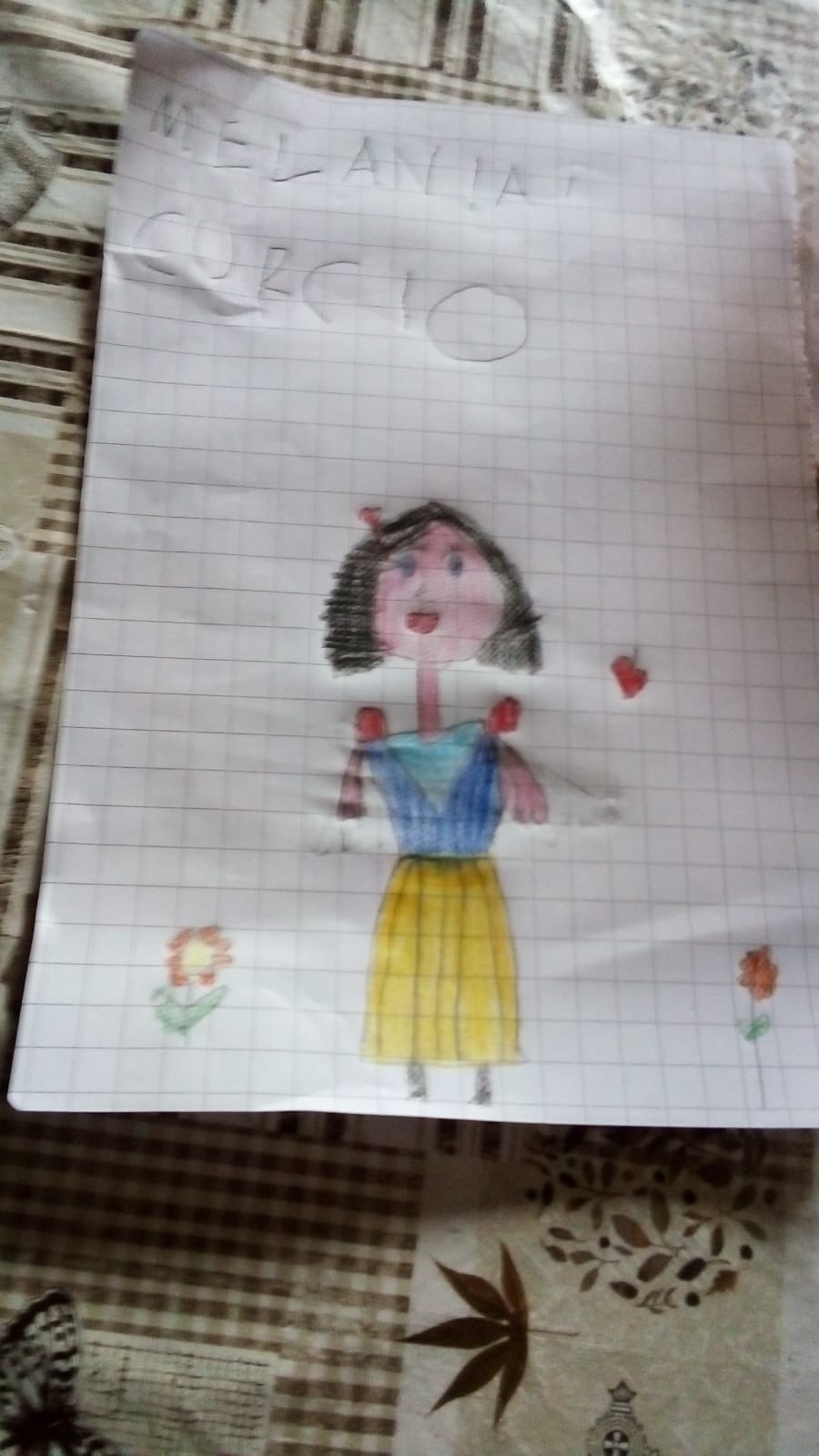 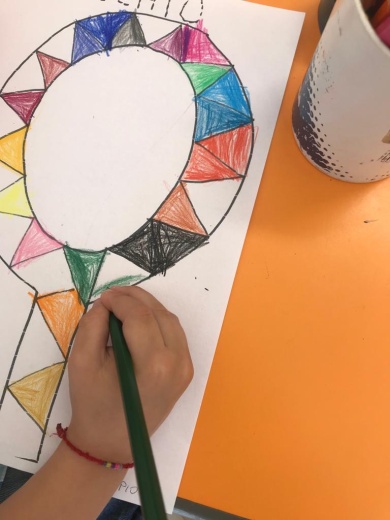 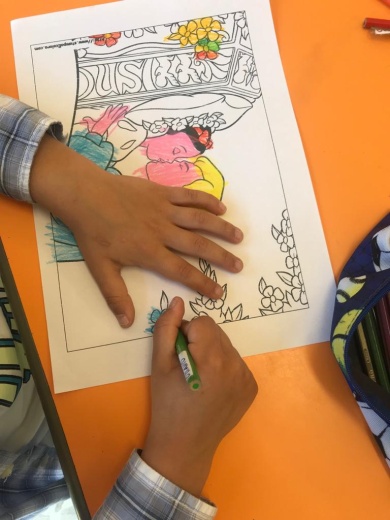 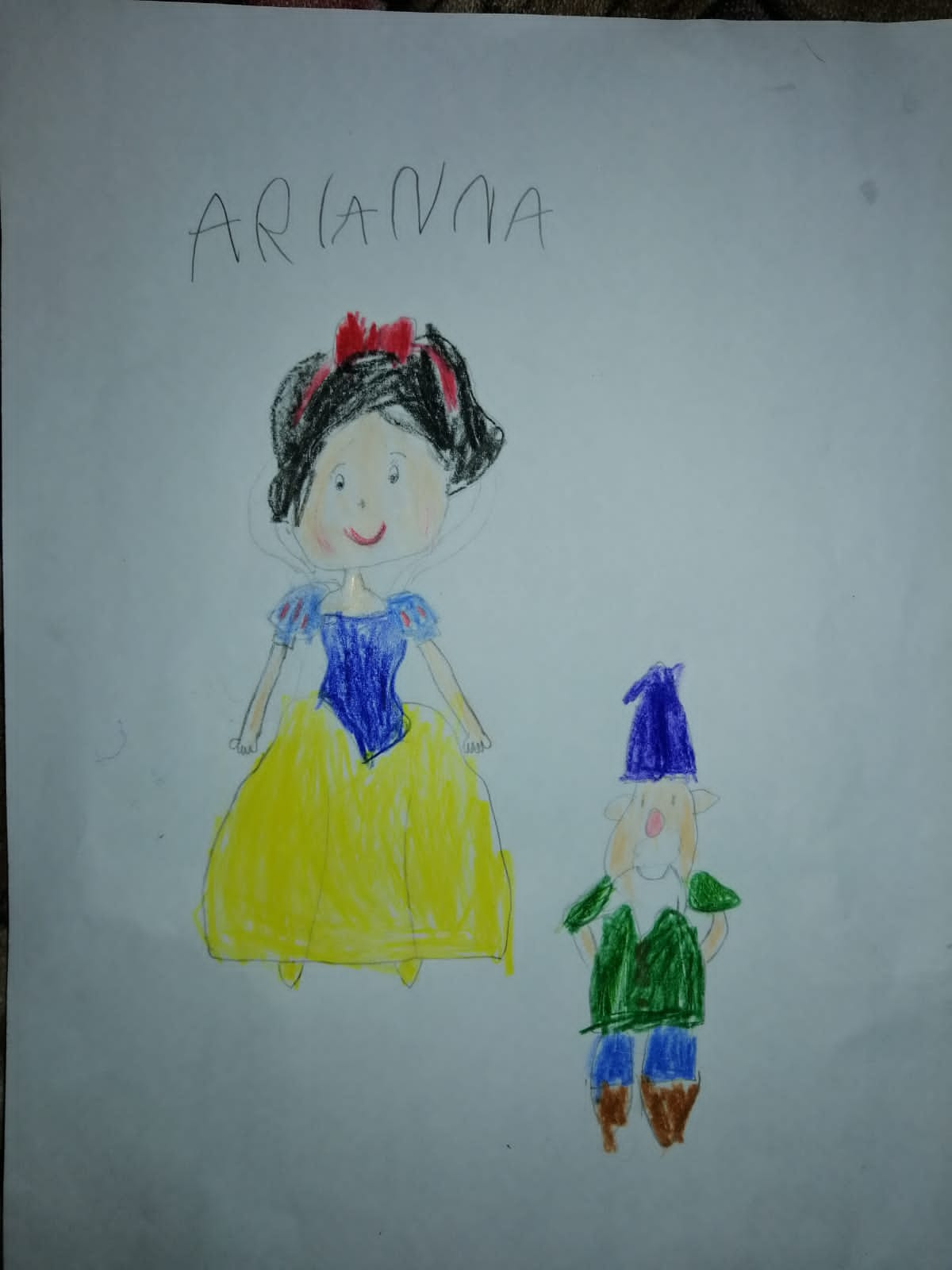 ESTATE
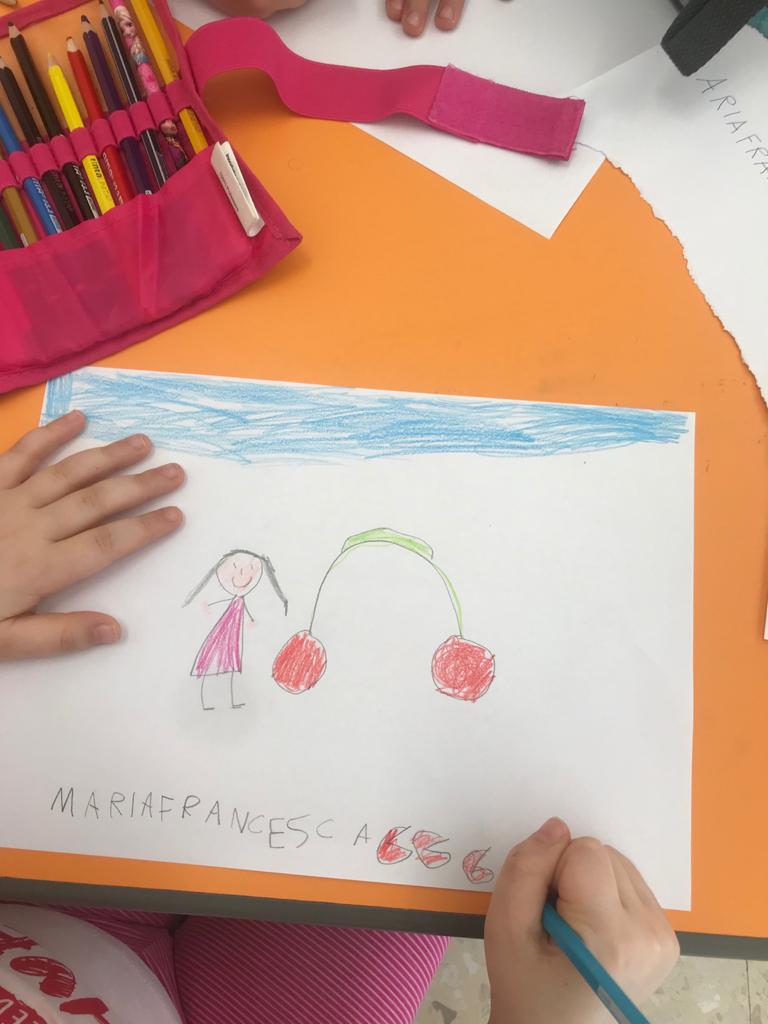 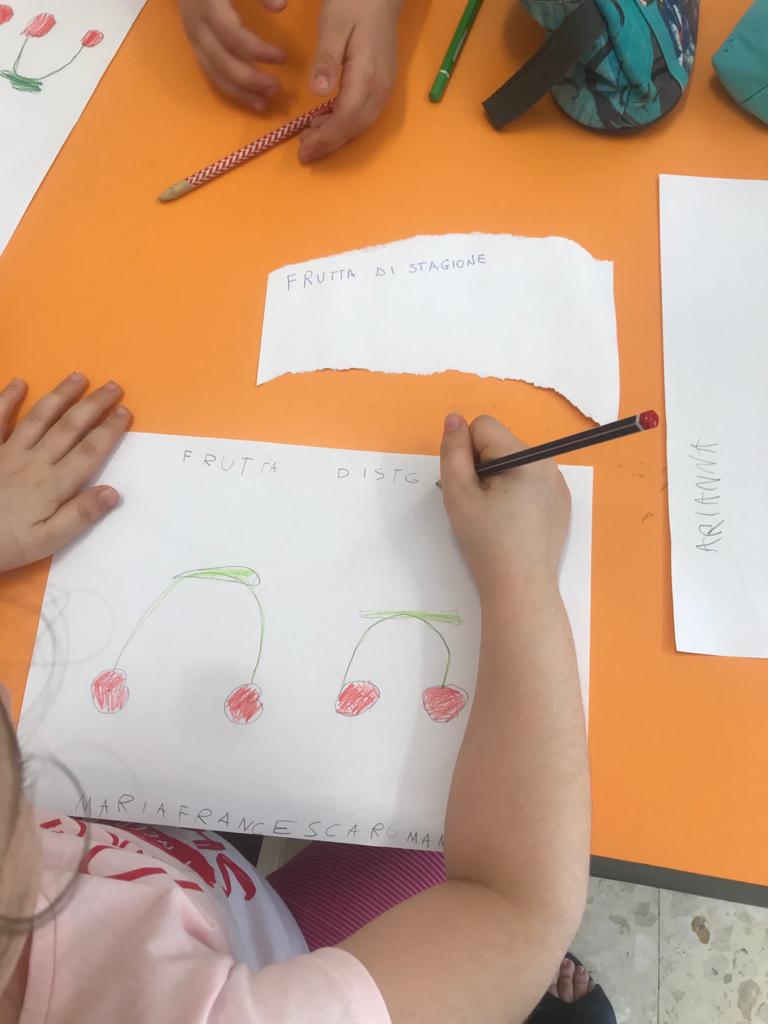 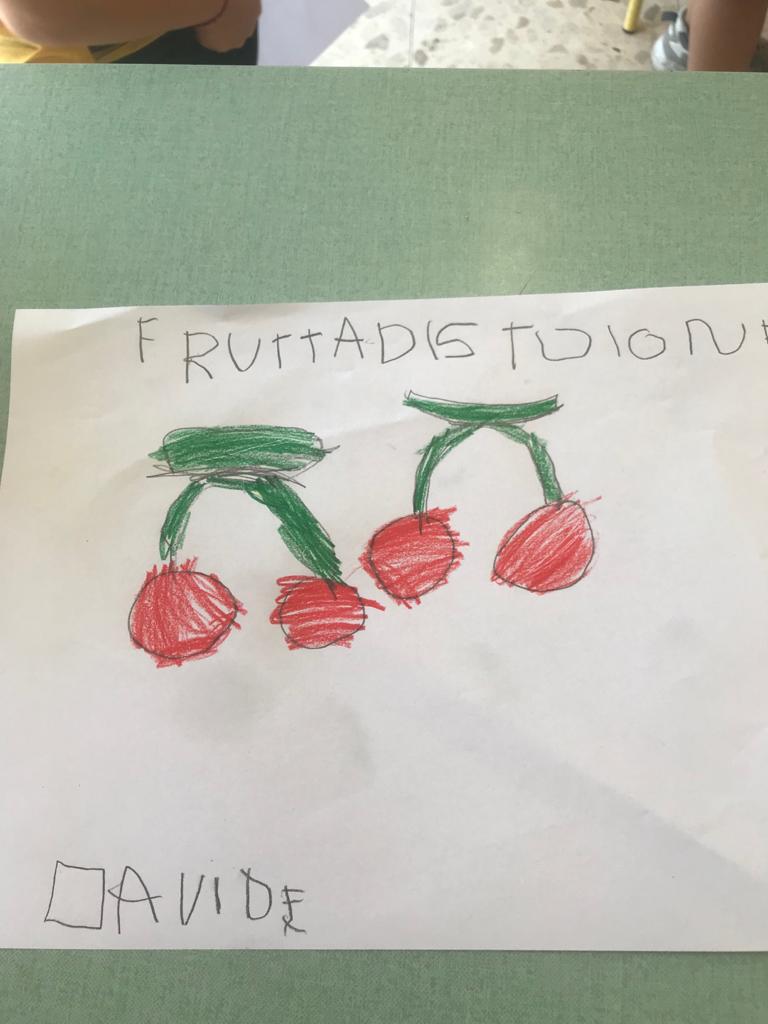 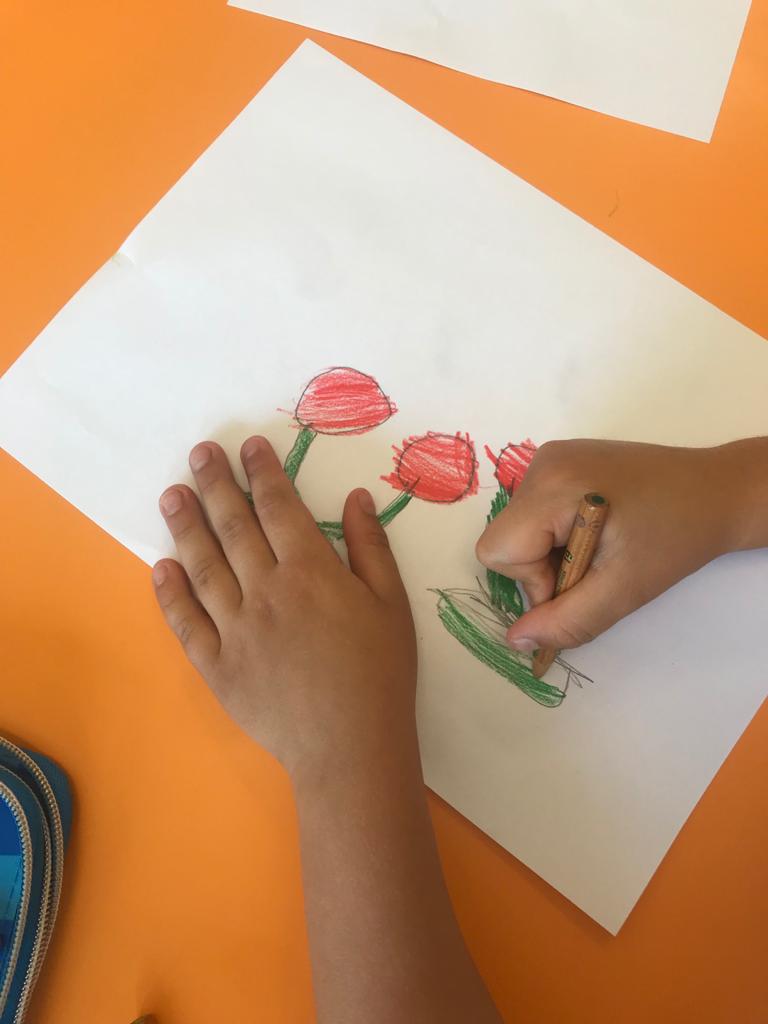 ATTIVITÁ VARIE …
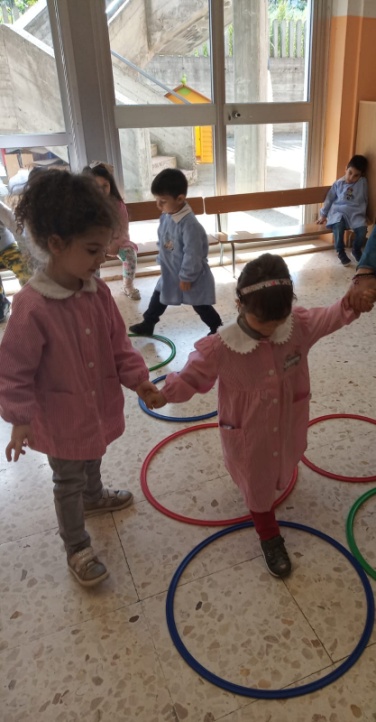 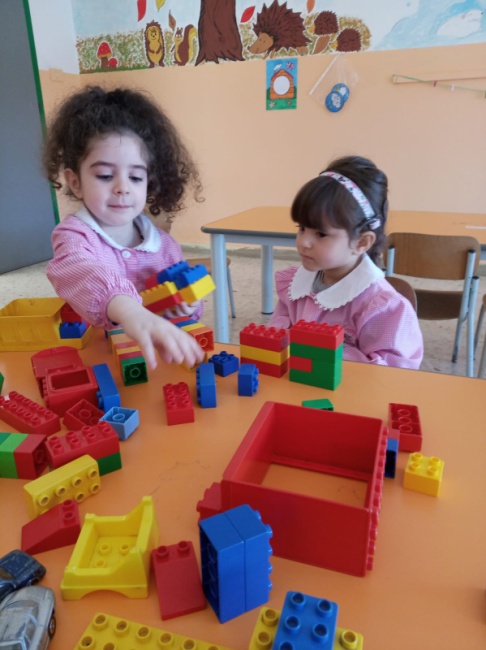 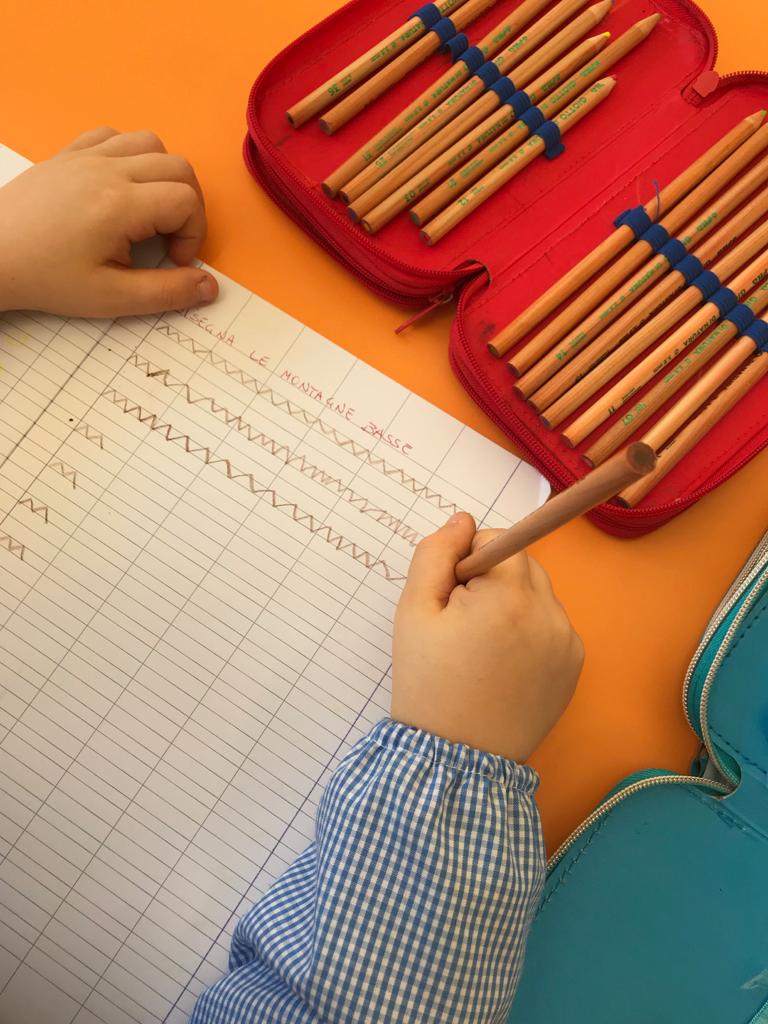 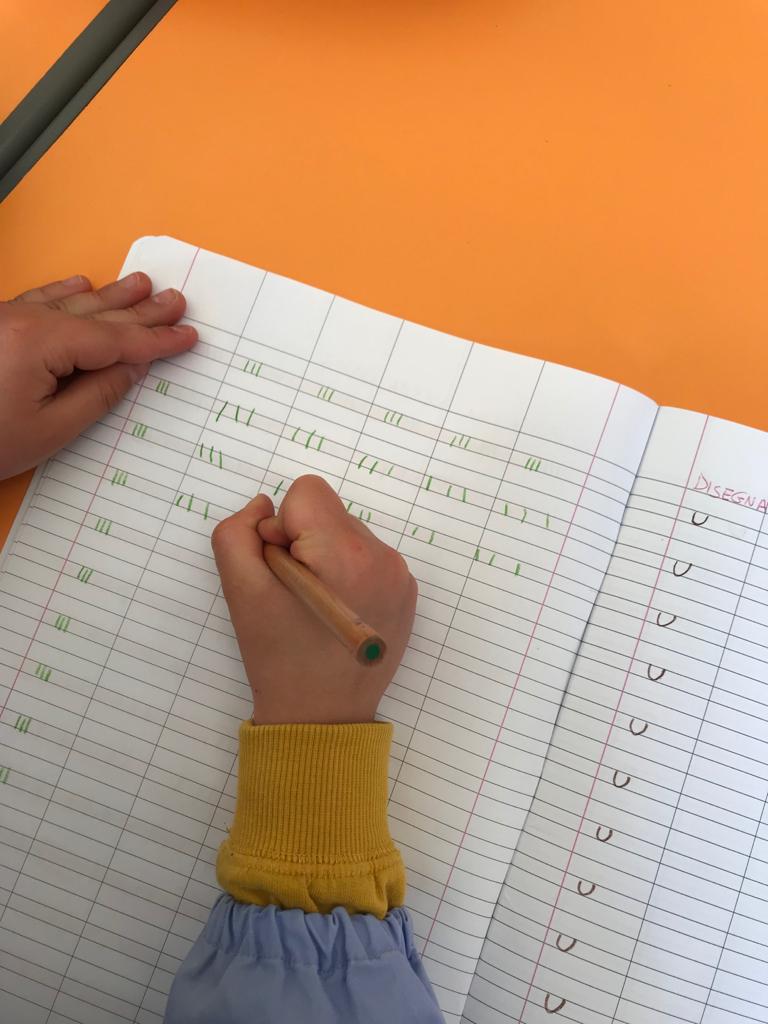 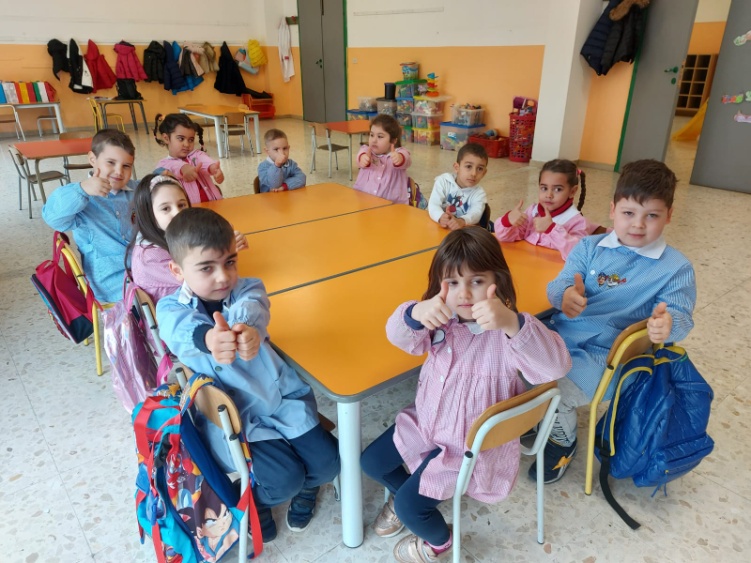 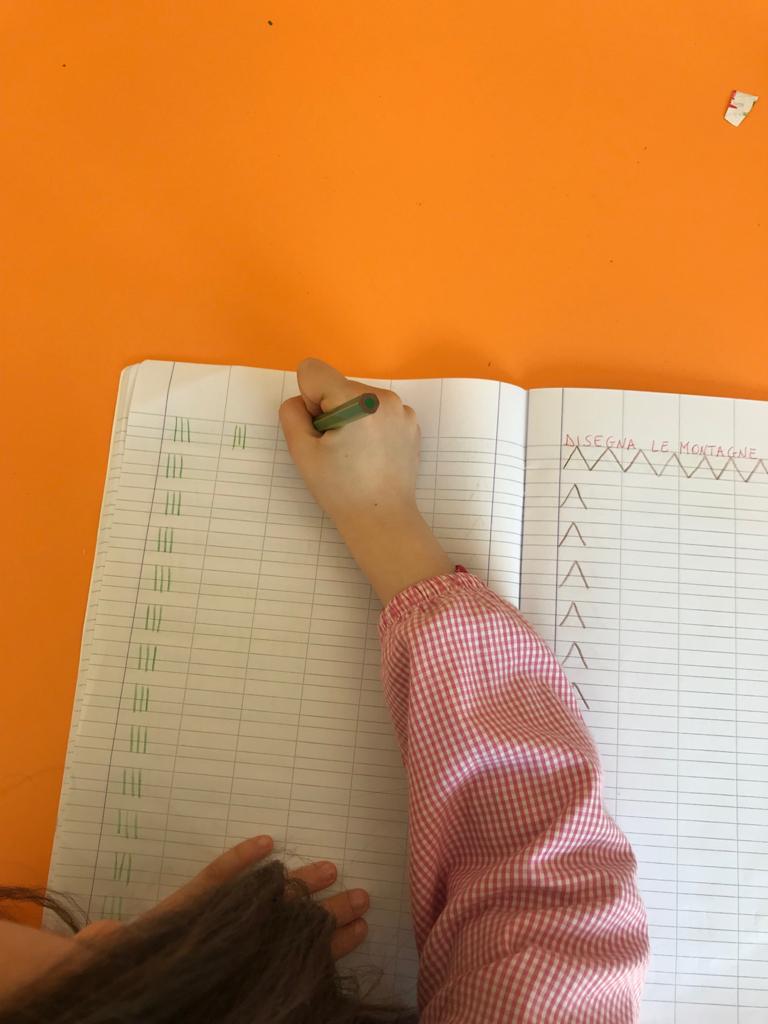 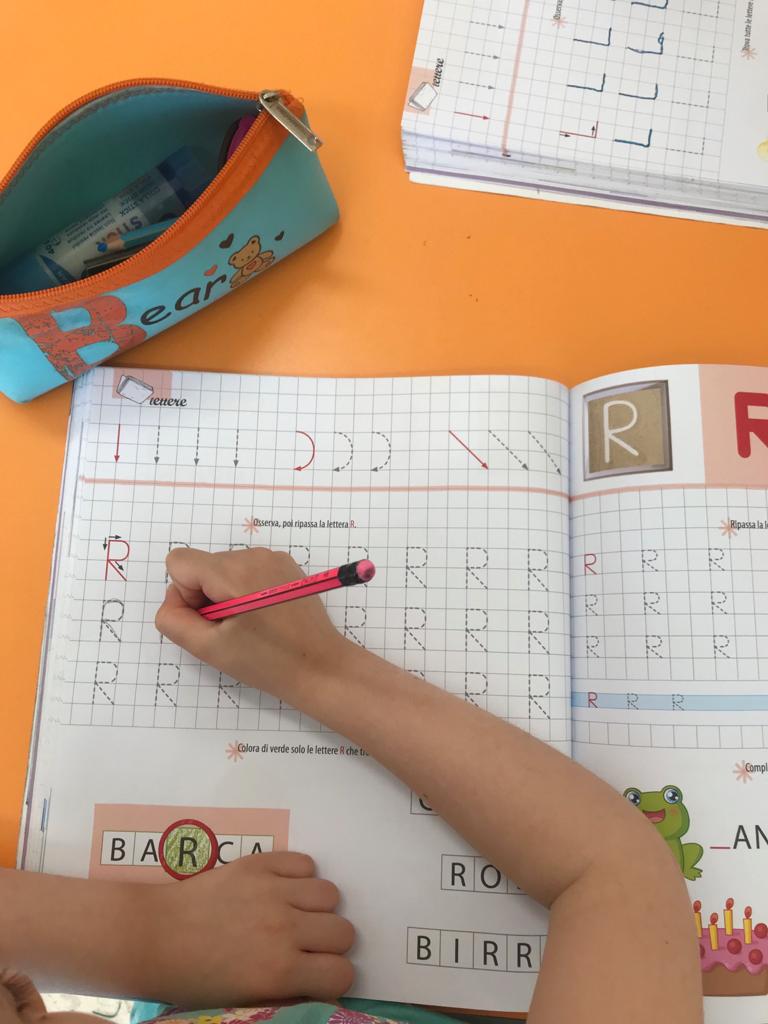 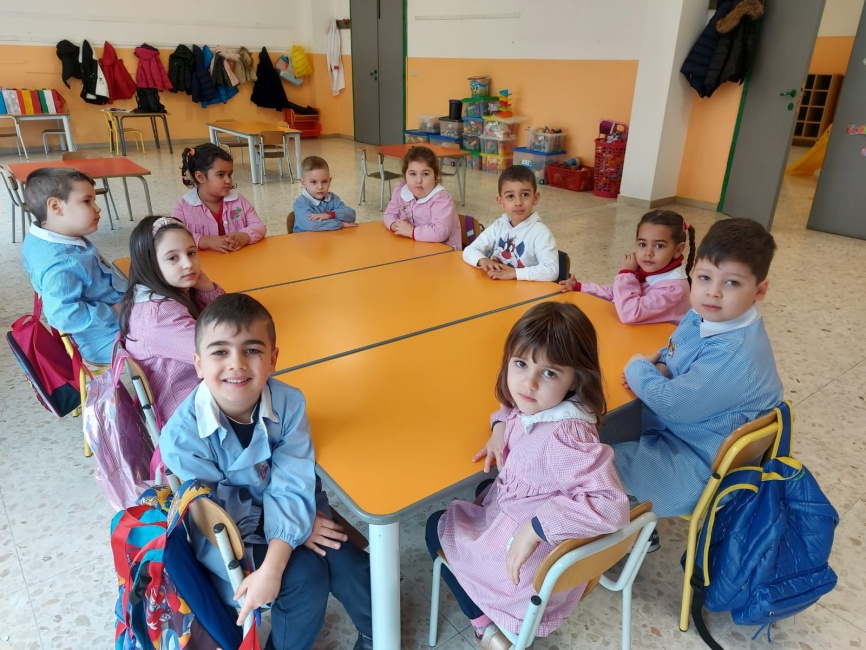 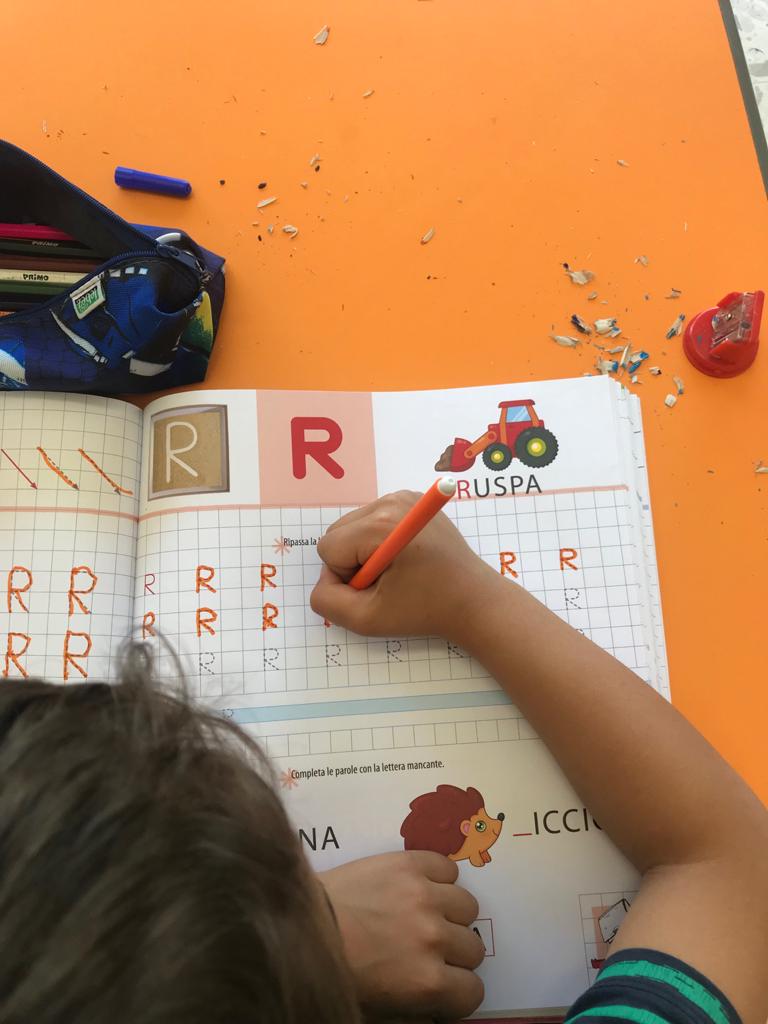 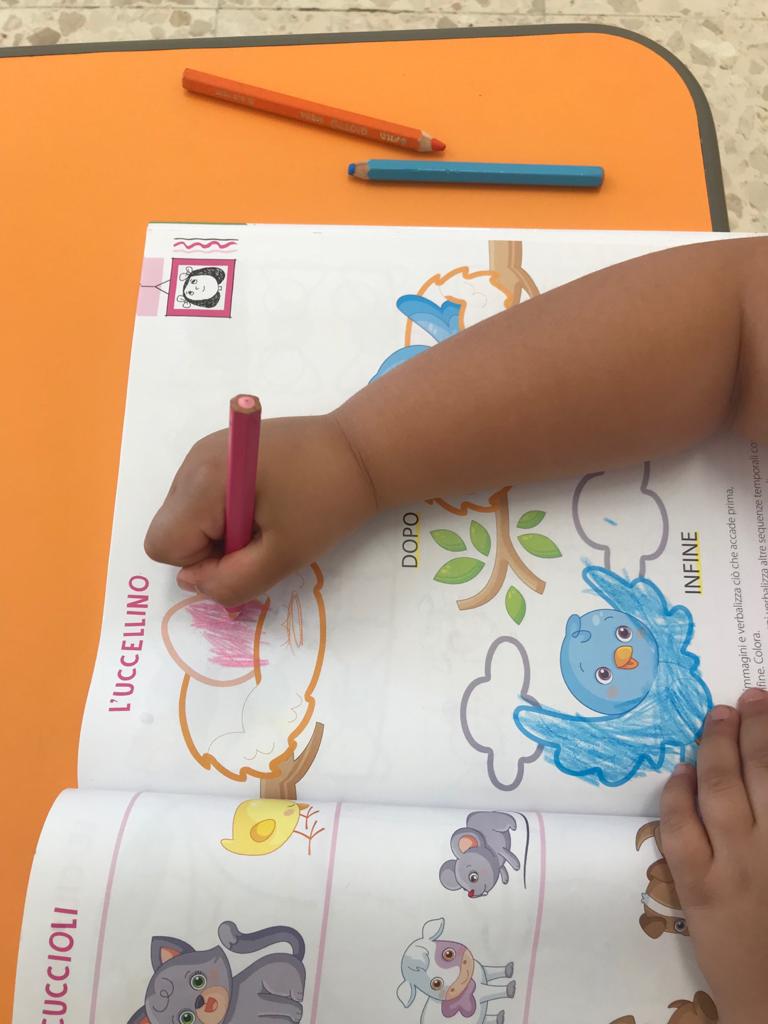 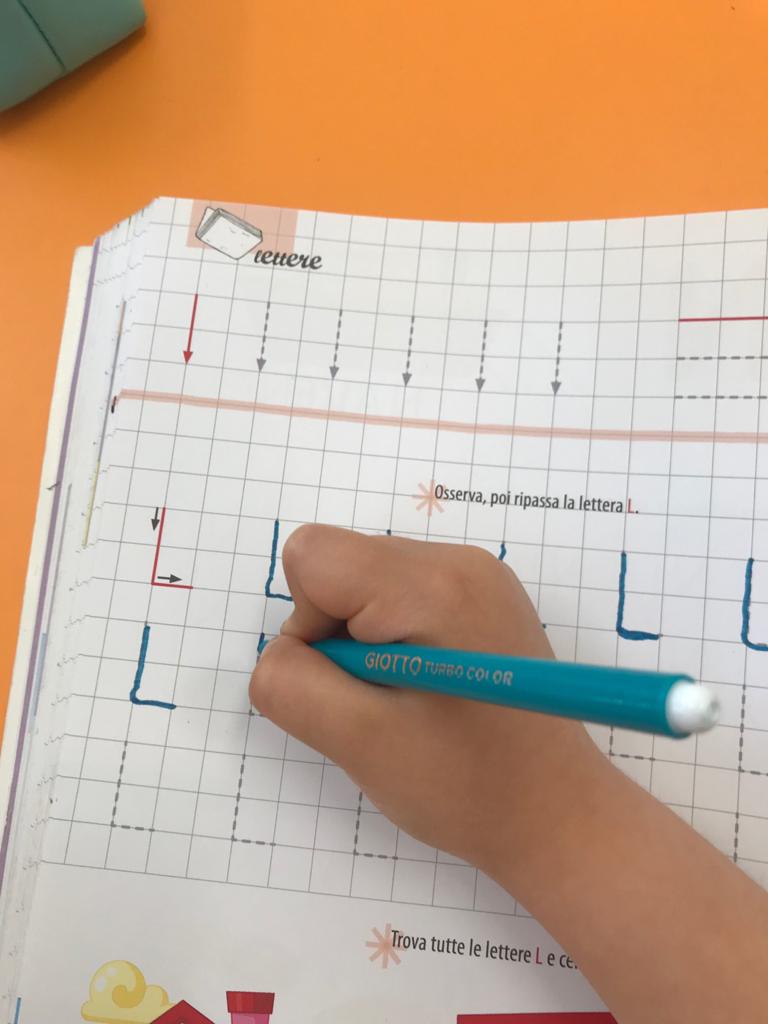 FESTA DEL DIPLOMA
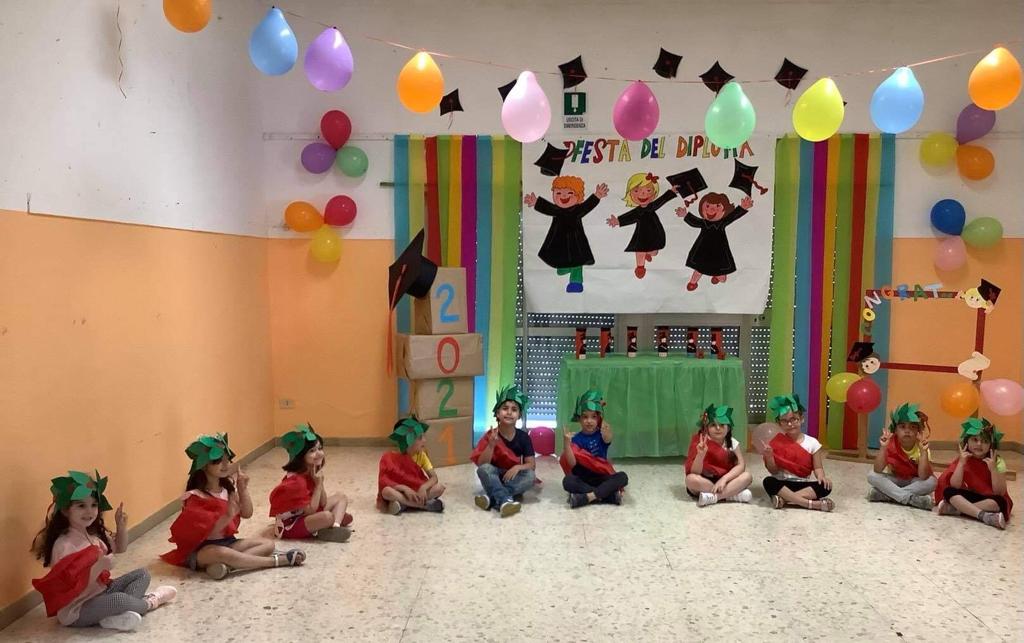 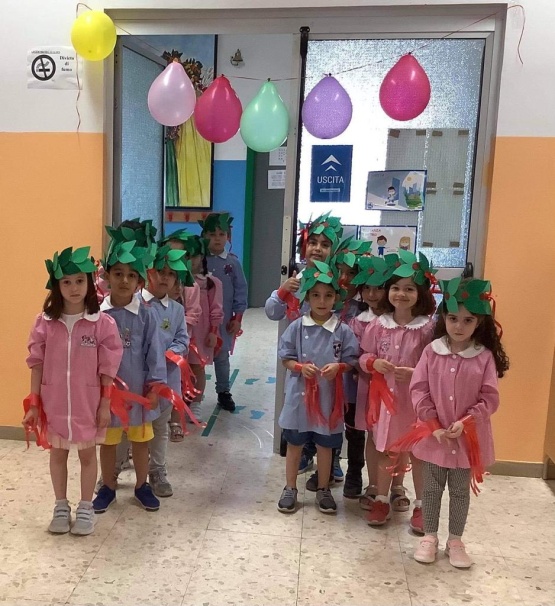 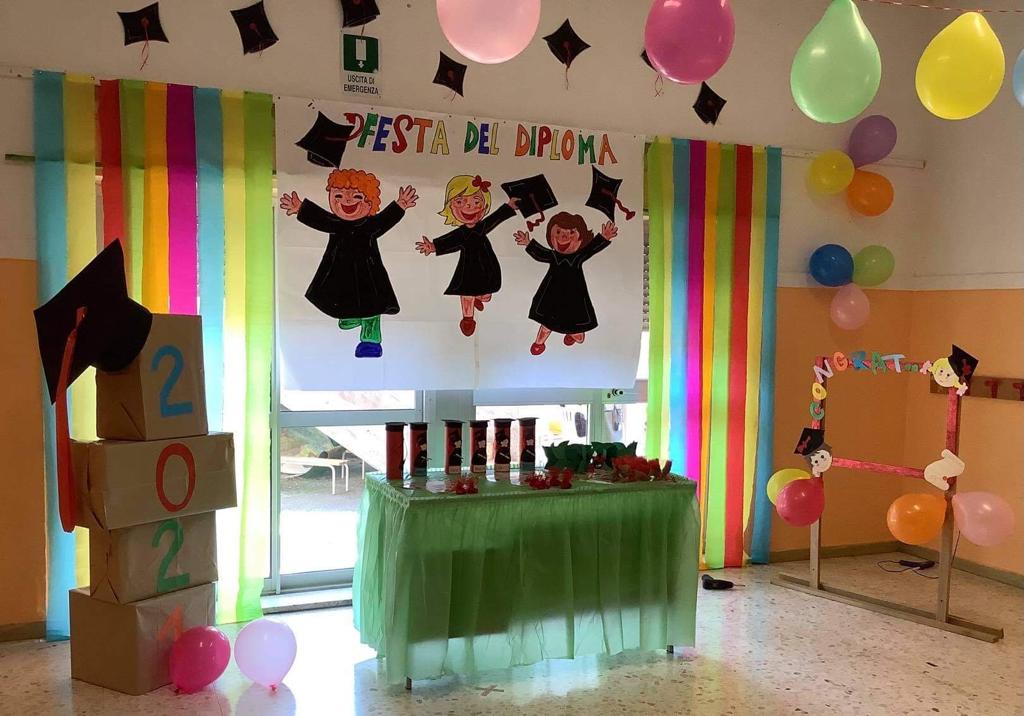 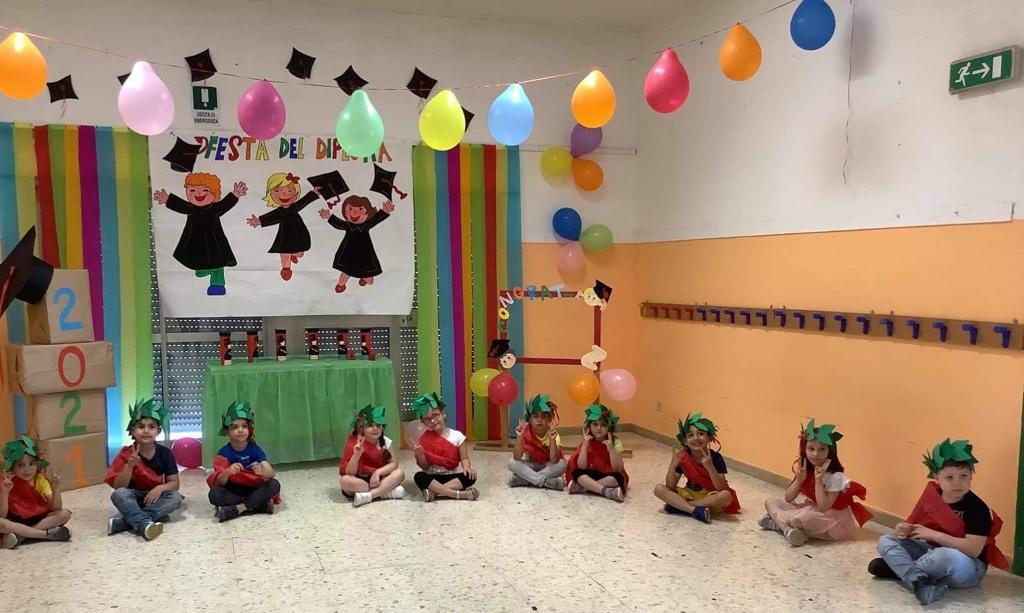 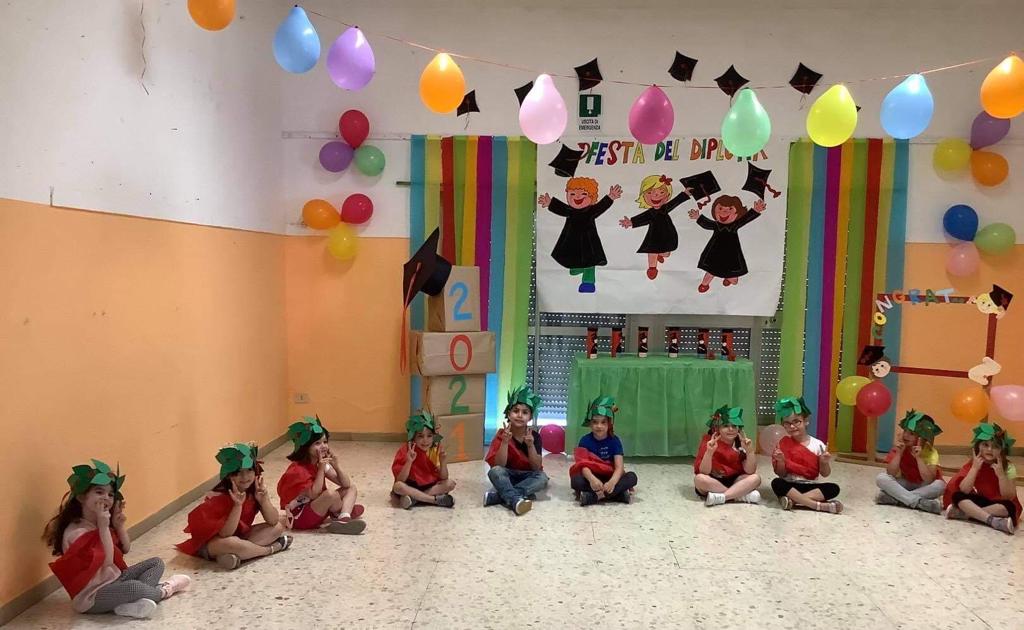 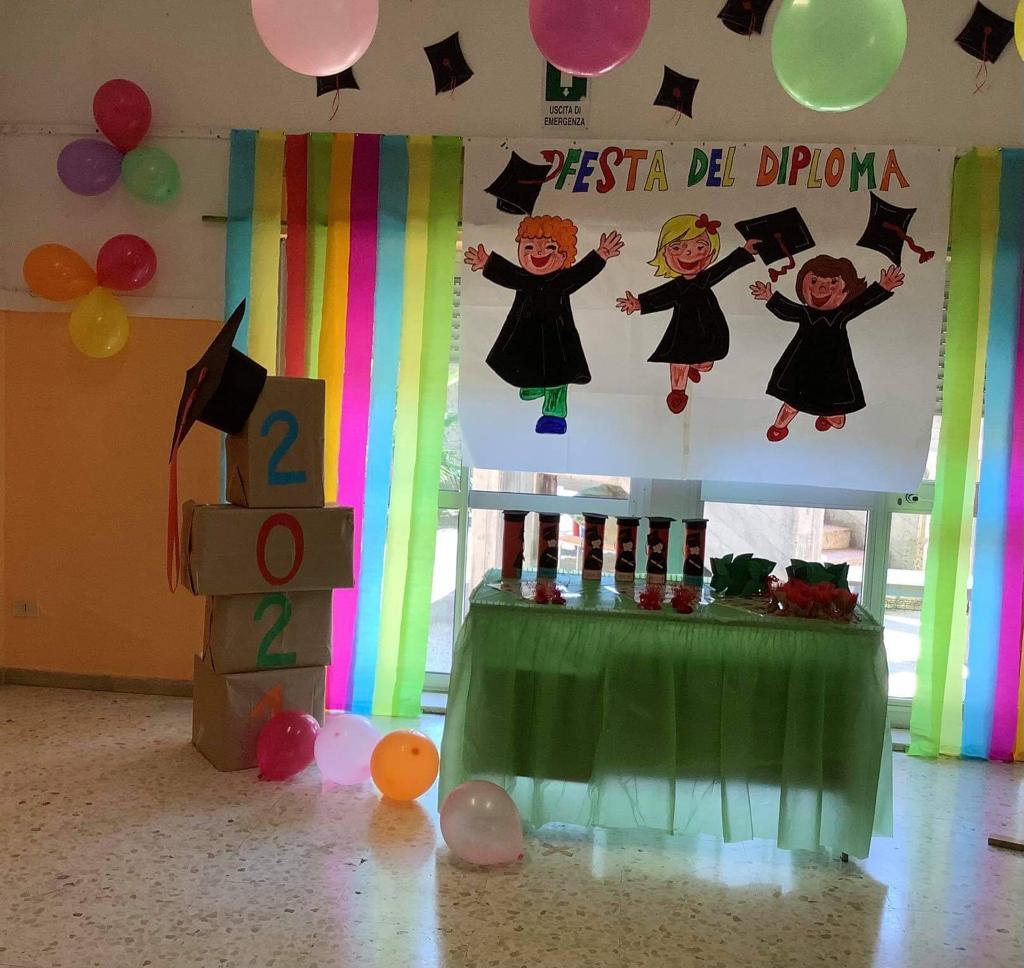 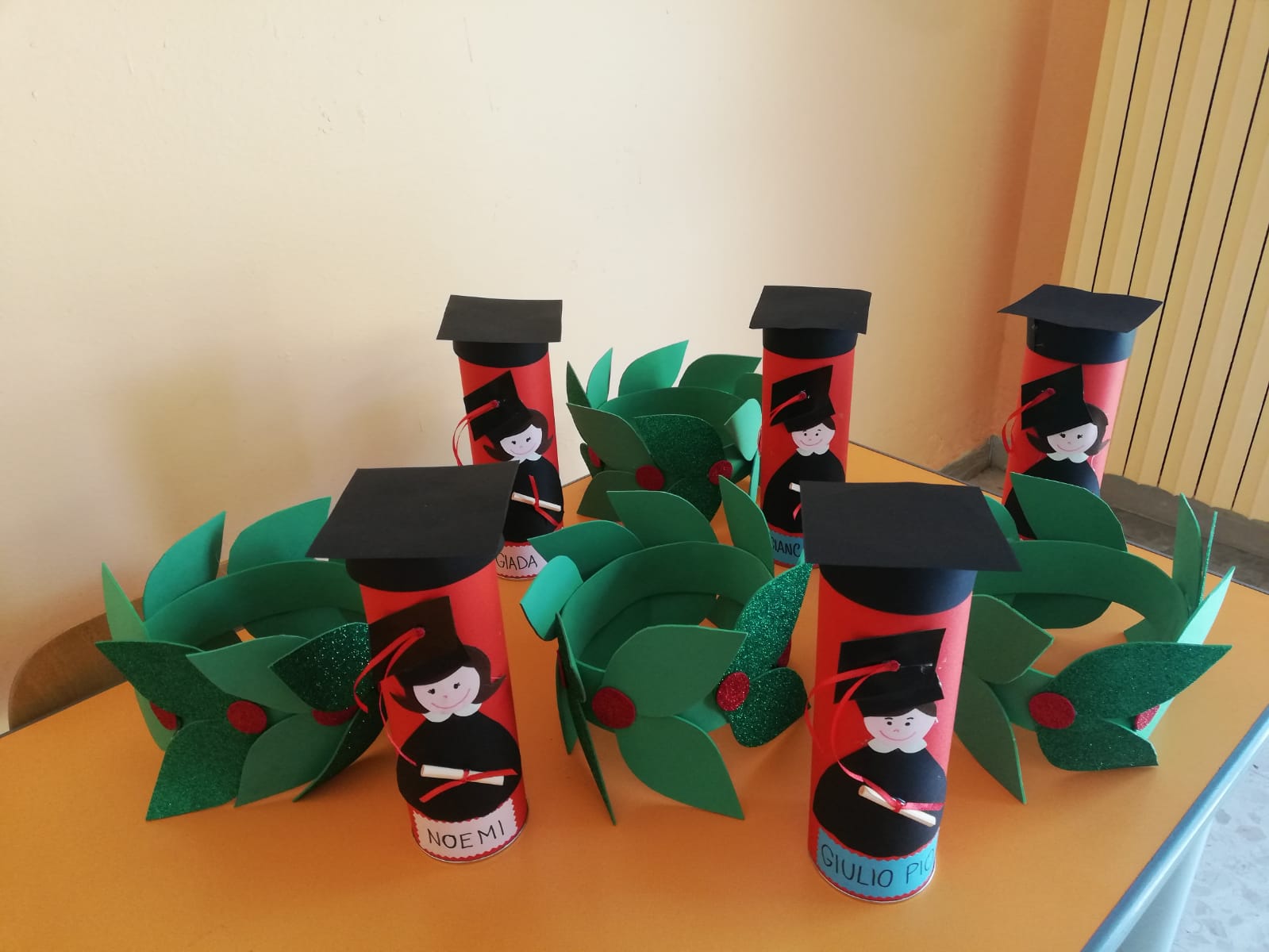 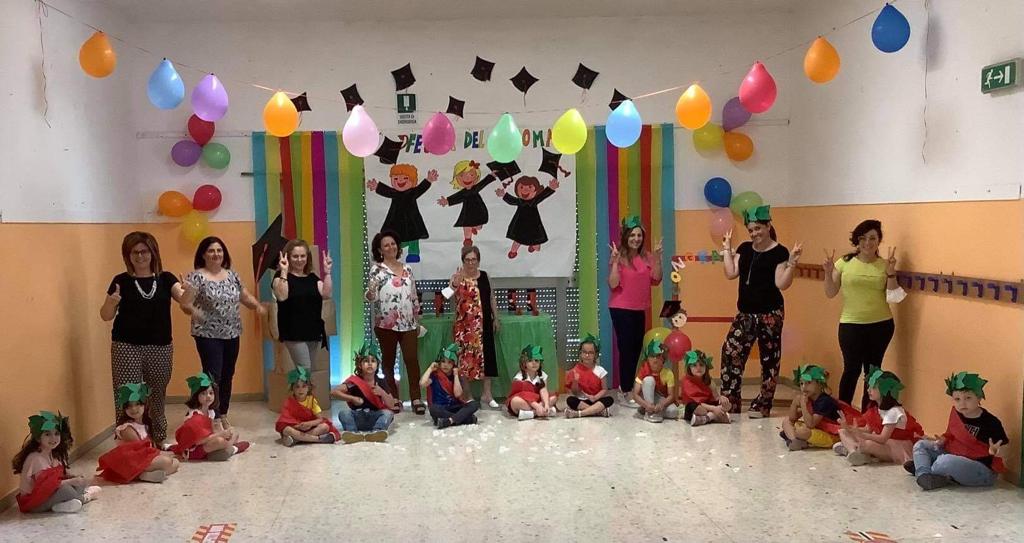 L’AVVENTURA CONTINUA ….
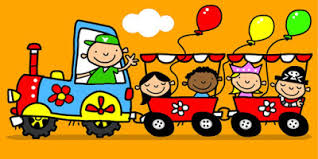